Seminární newsfeed
Jaro 2024
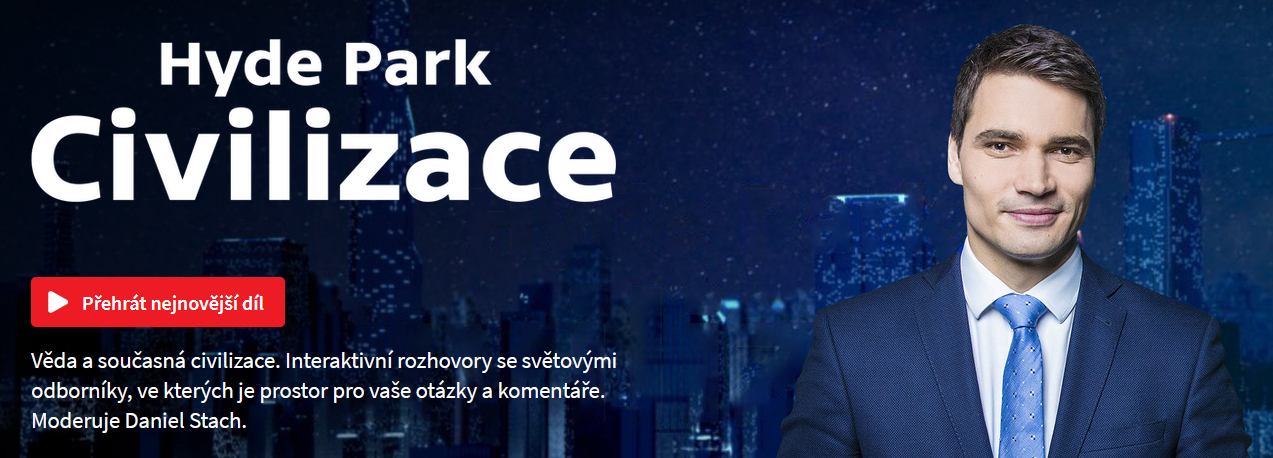 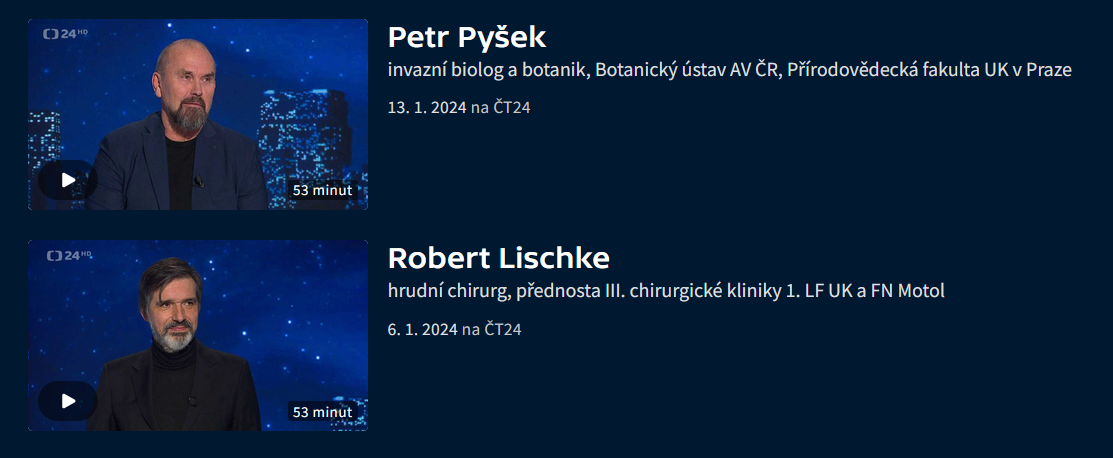 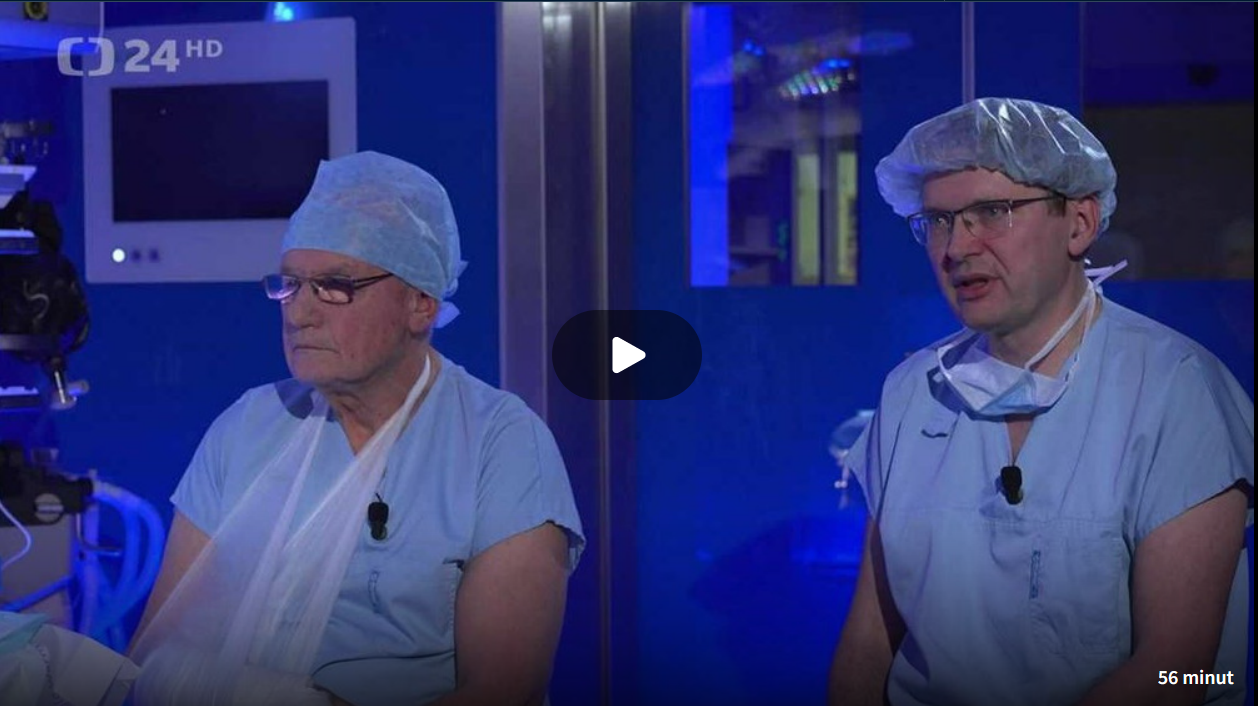 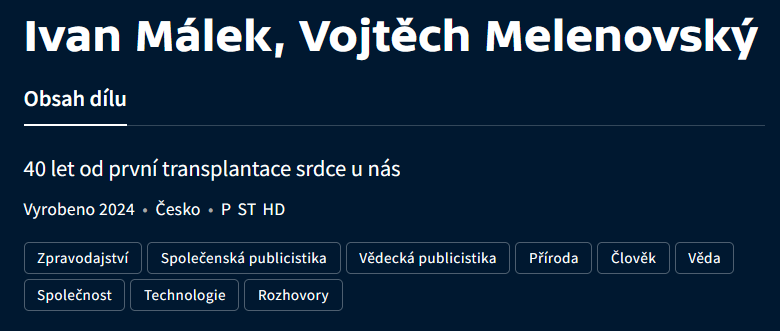 Archiv Hyde Park Civilizace
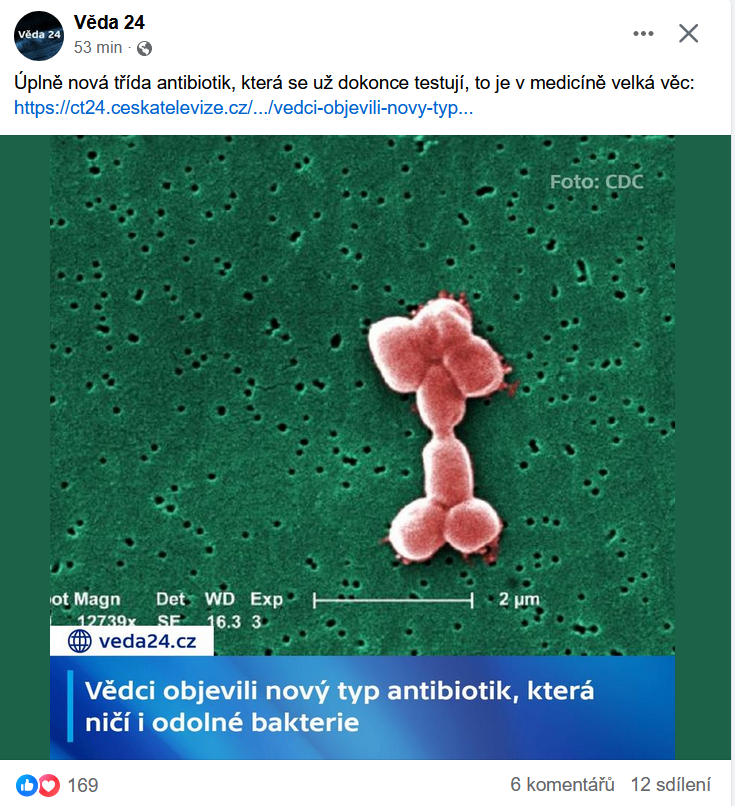 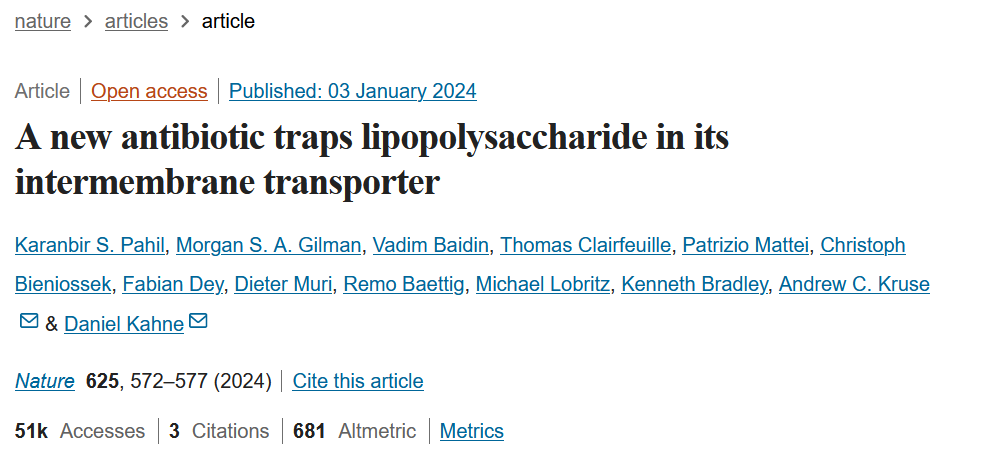 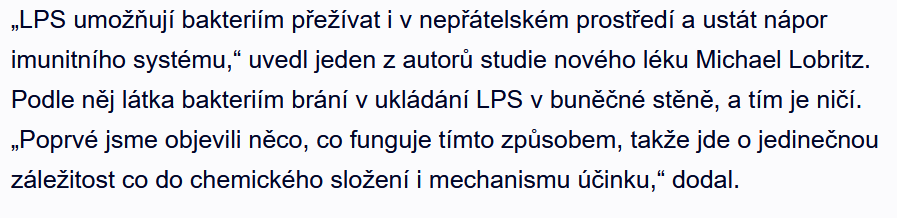 Odkaz na původní článek
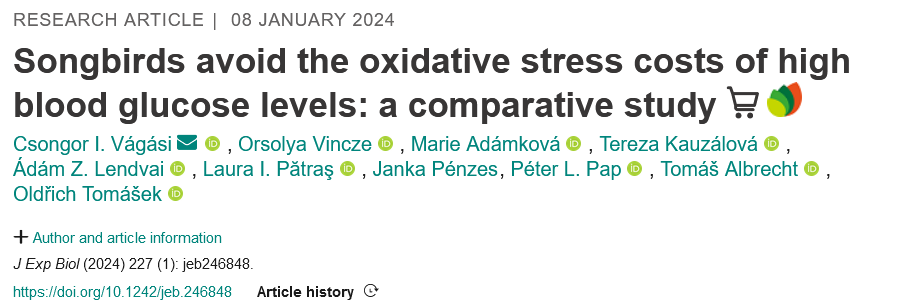 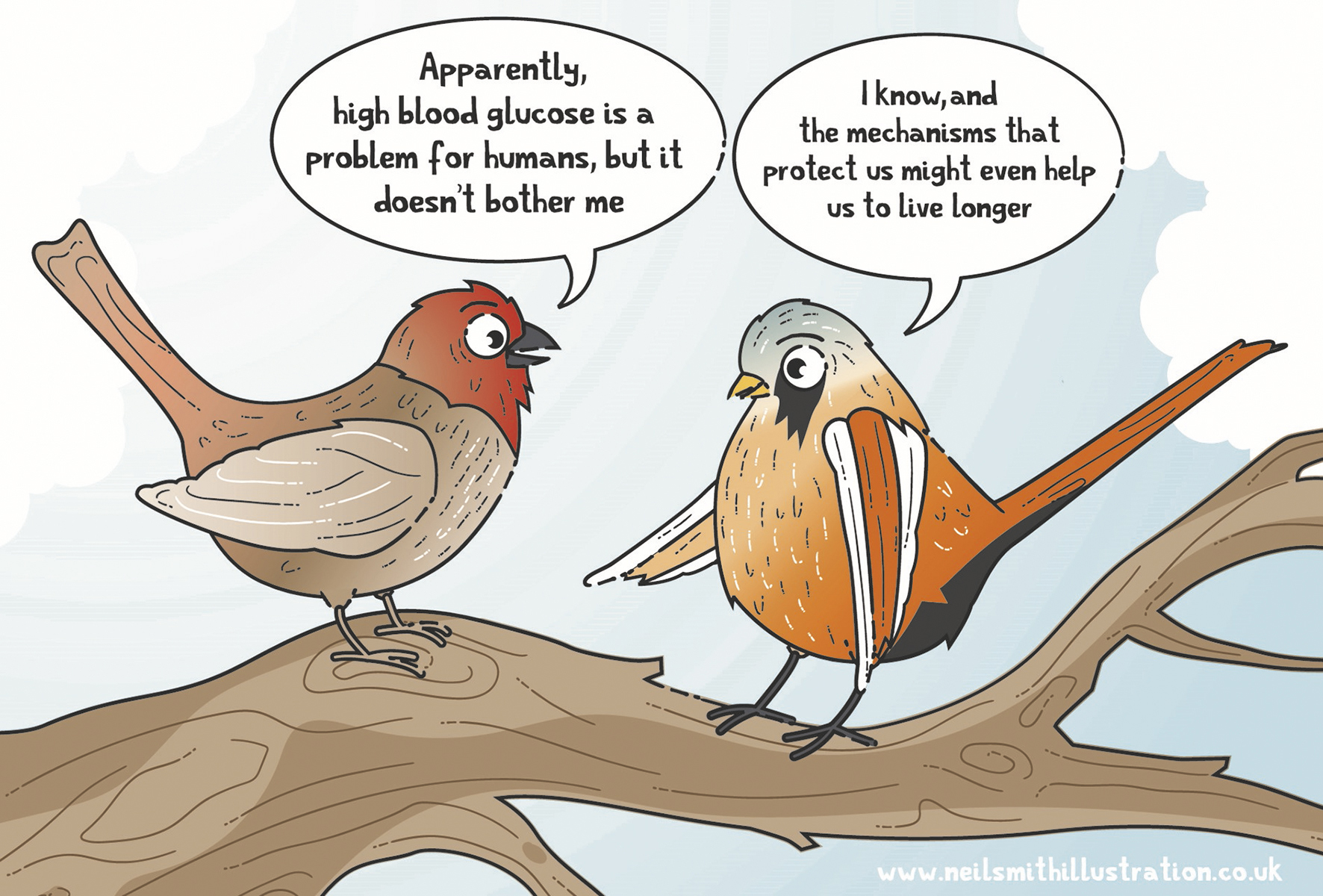 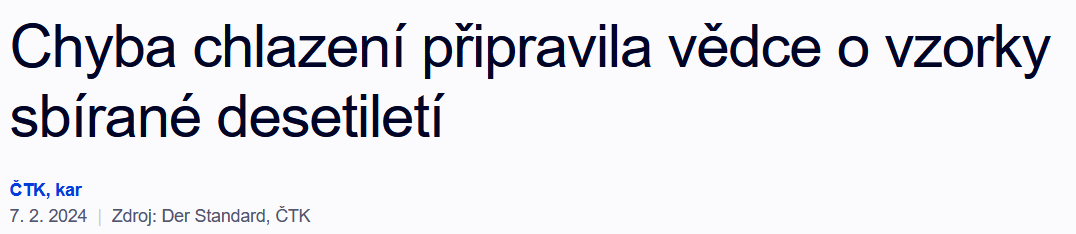 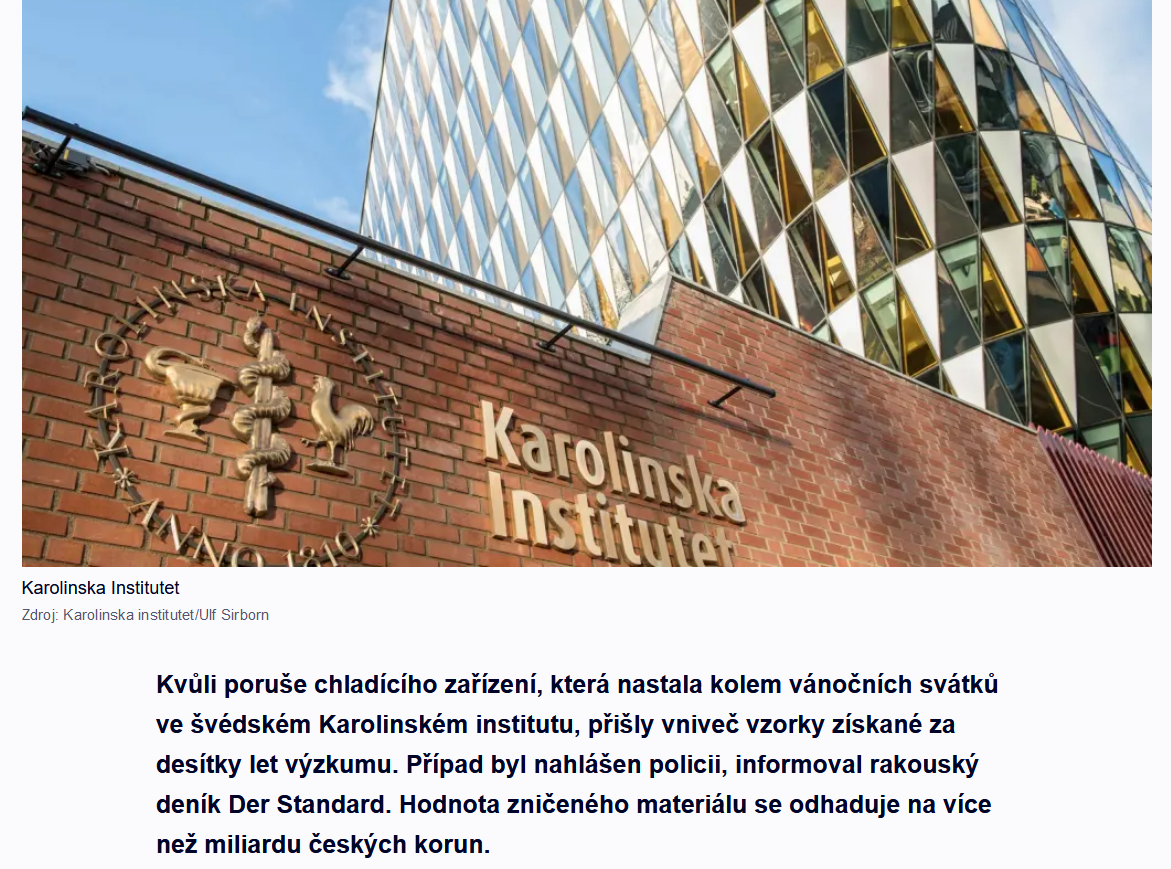 odkaz
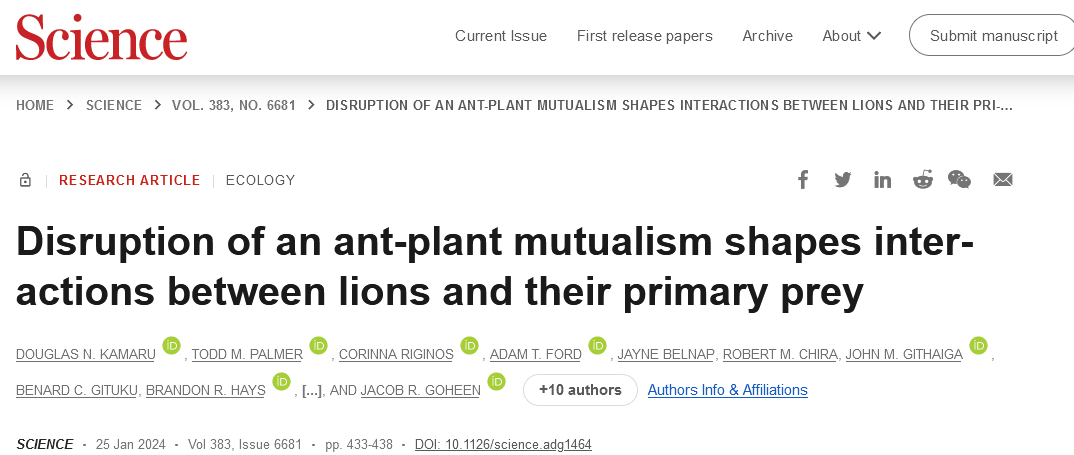 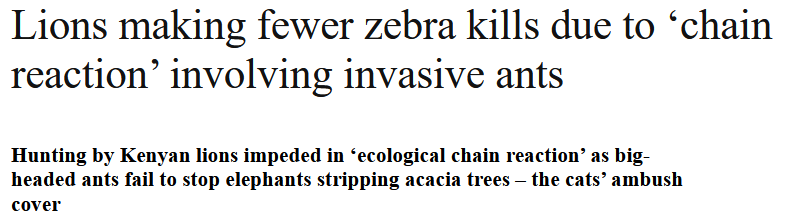 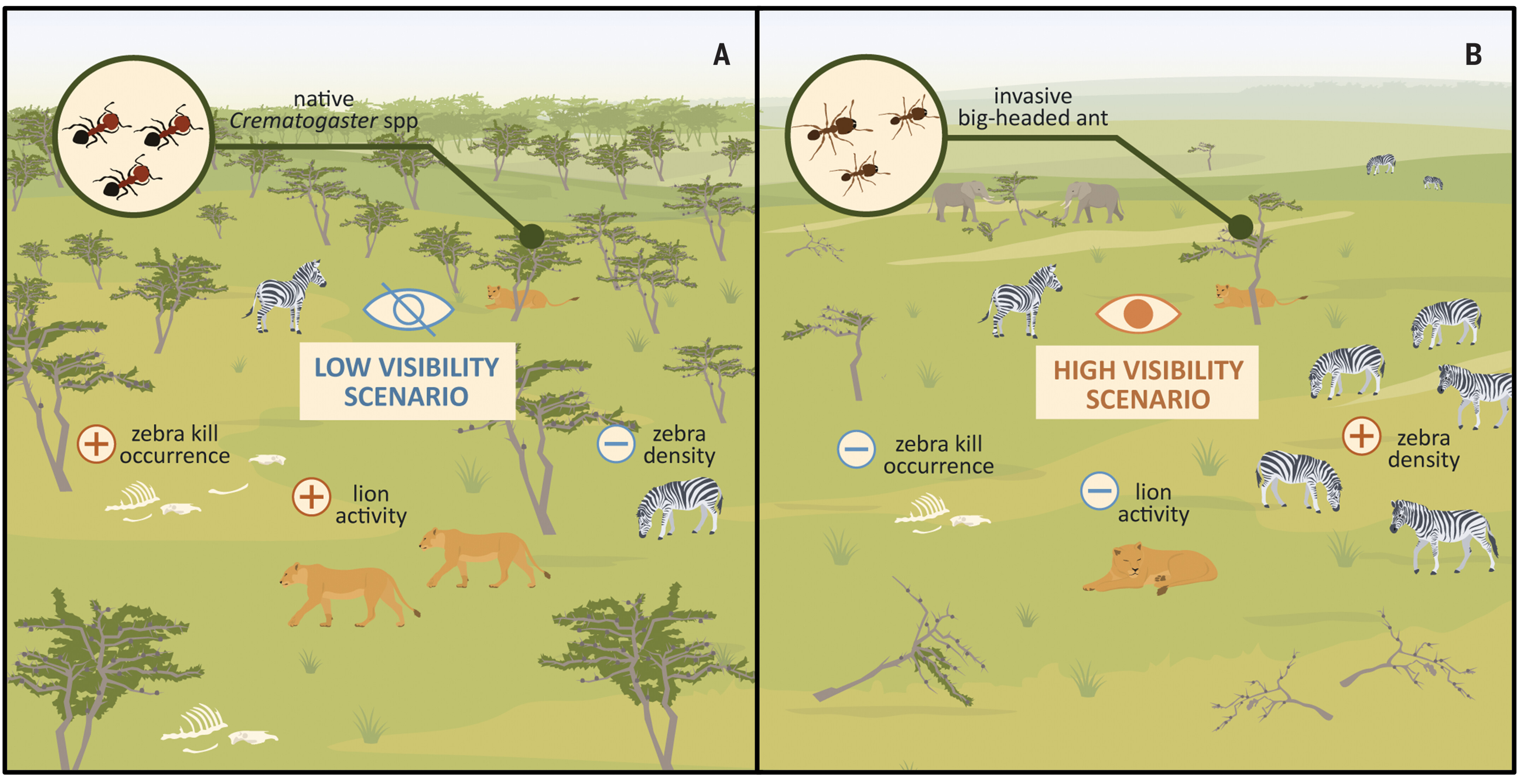 článek
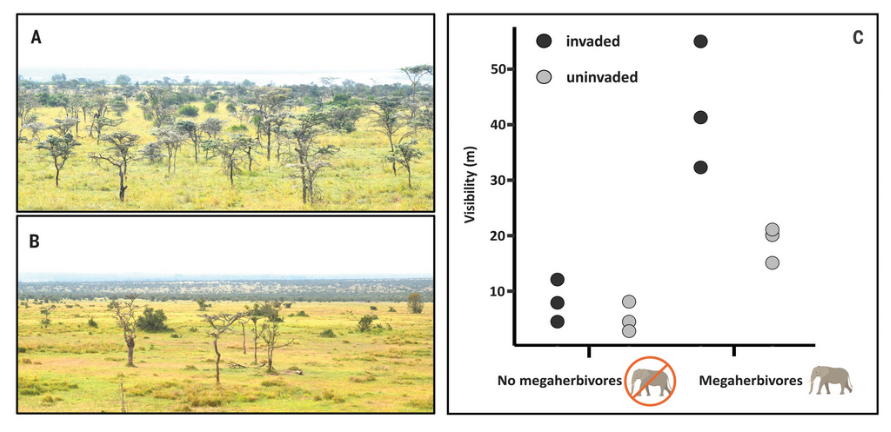 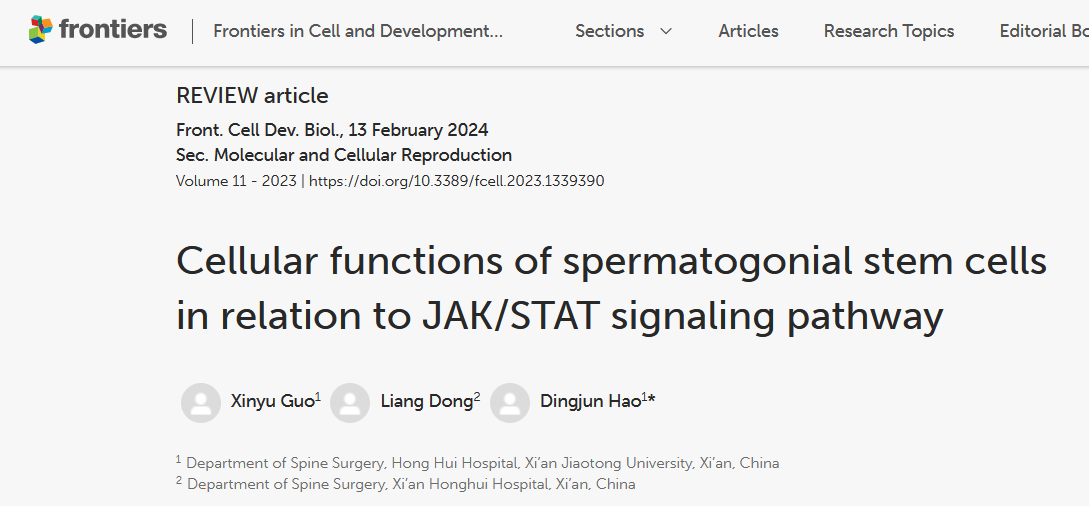 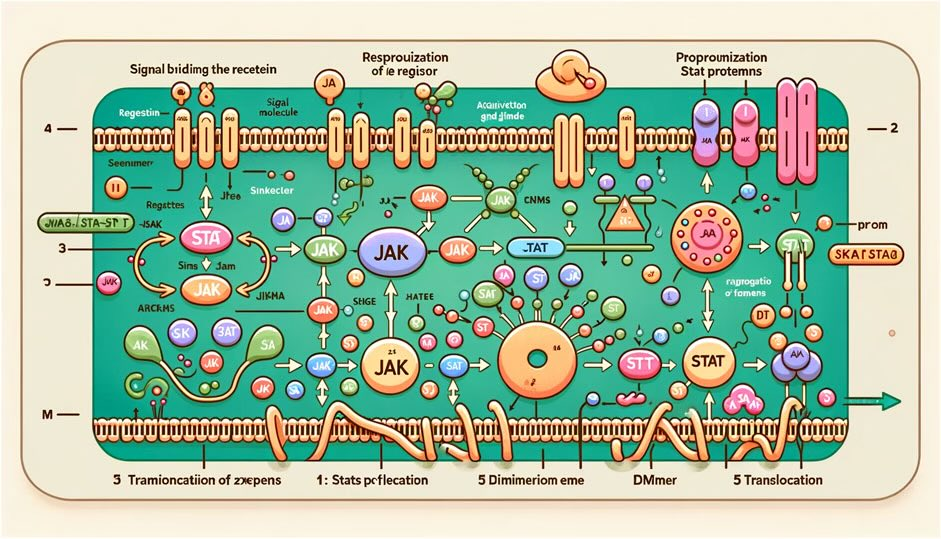 Odkaz na článek
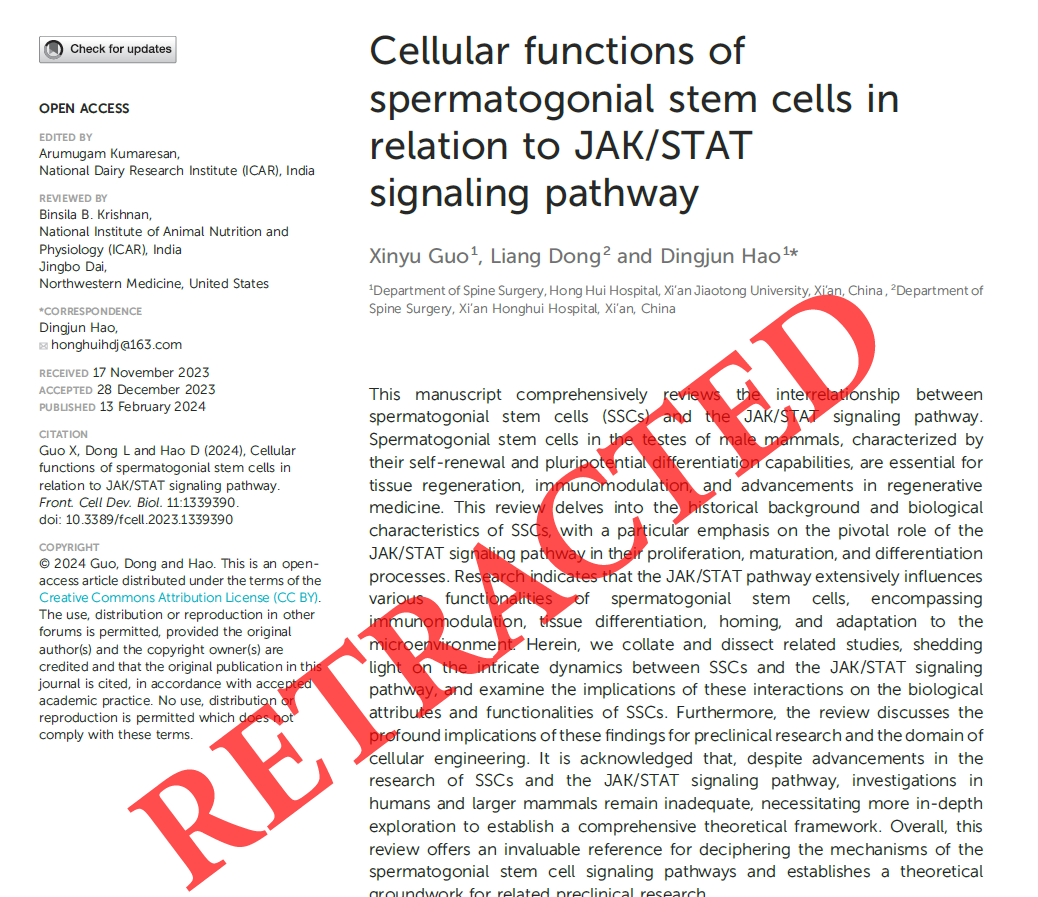 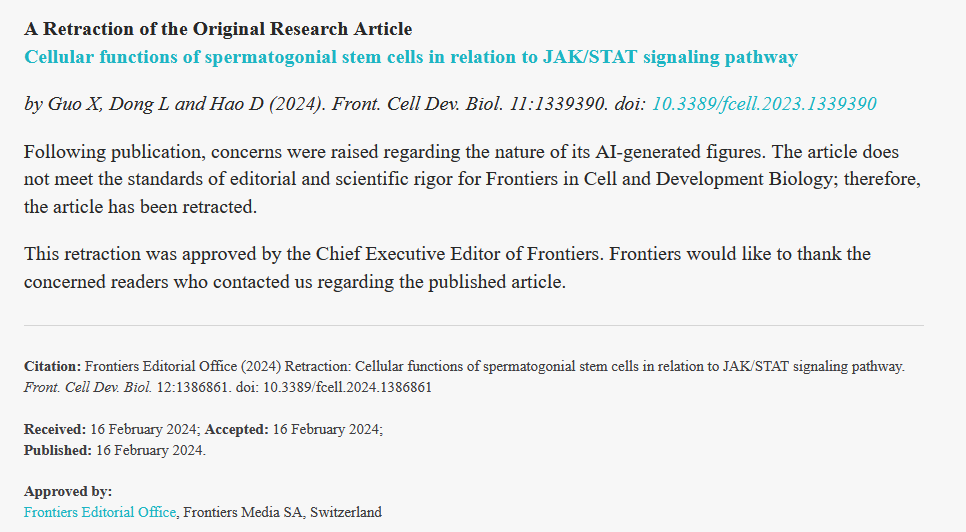 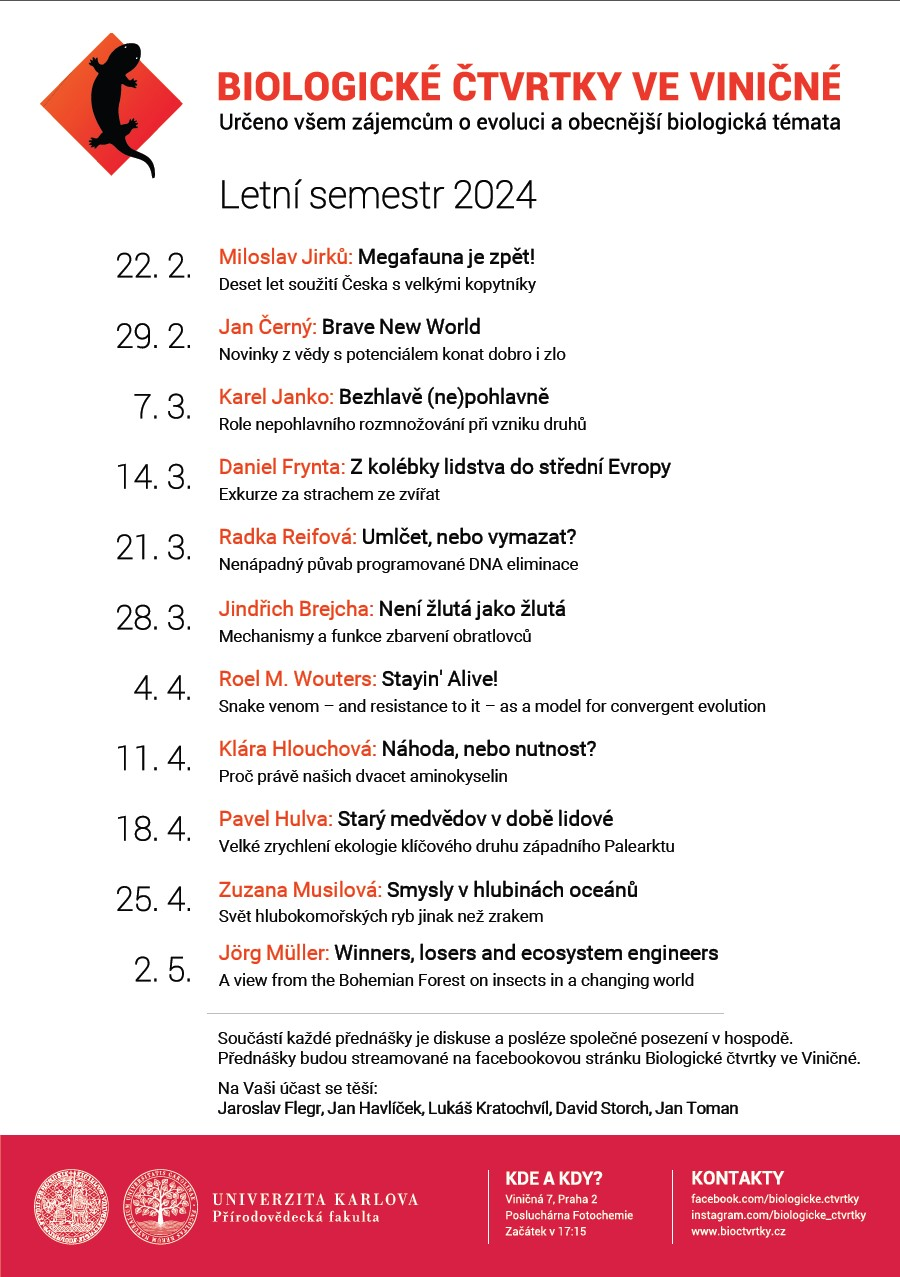 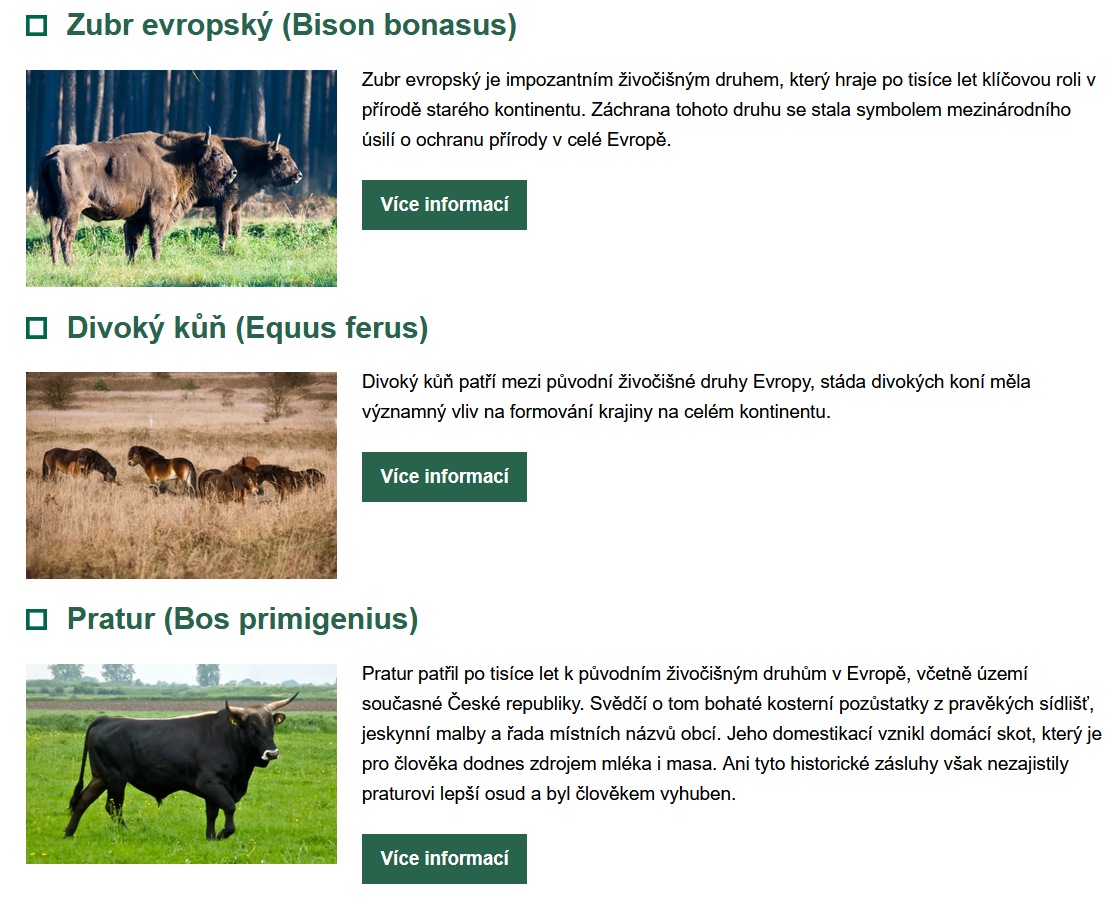 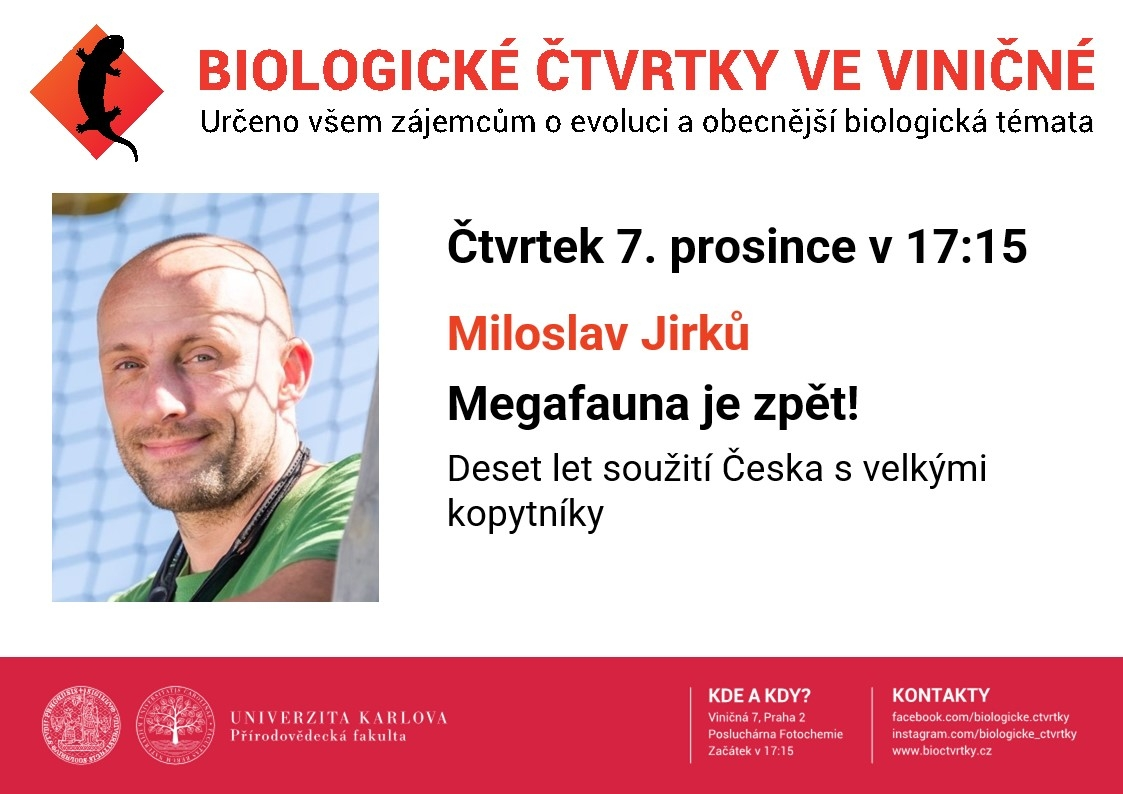 Stránky se záznamy
Živé přenosy na FB
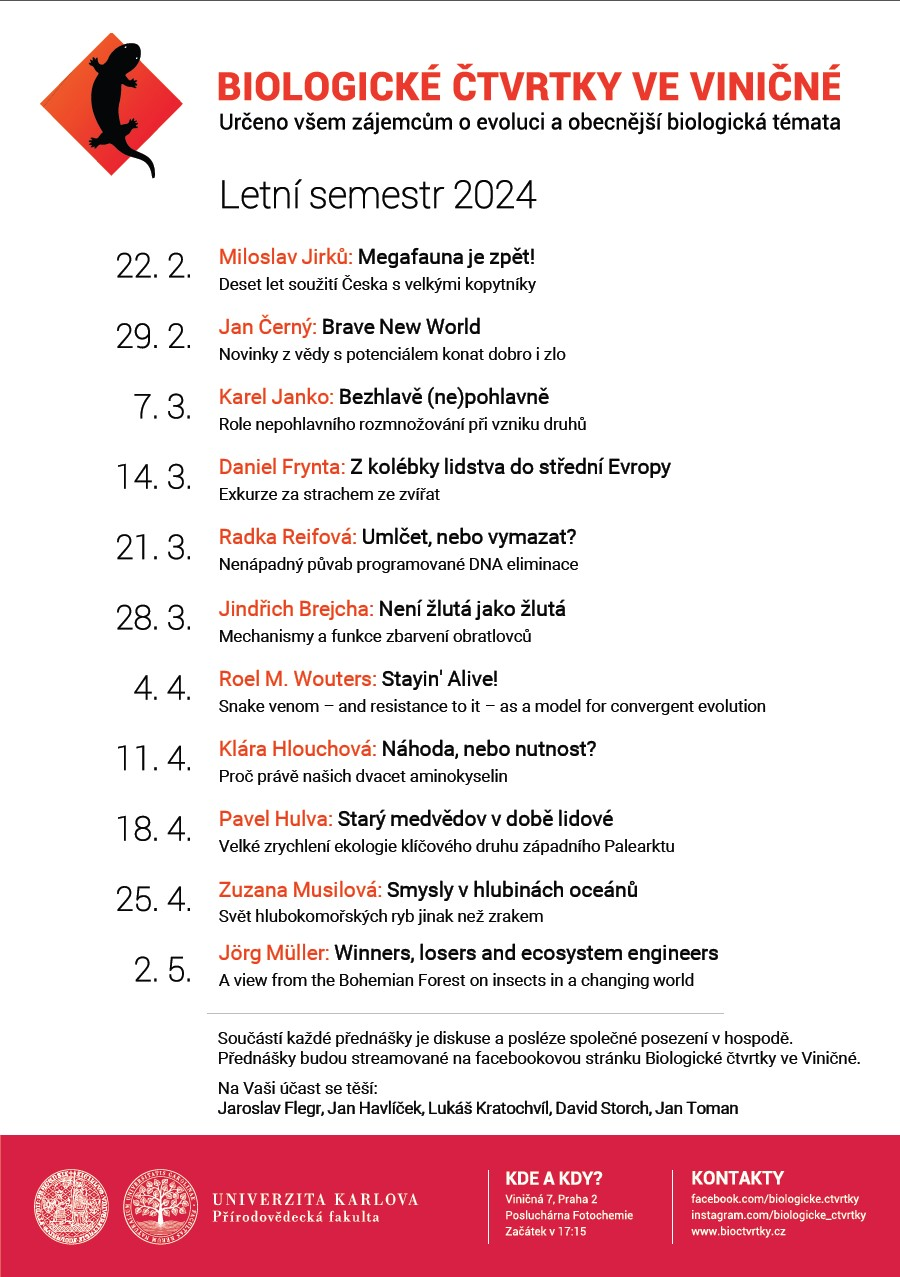 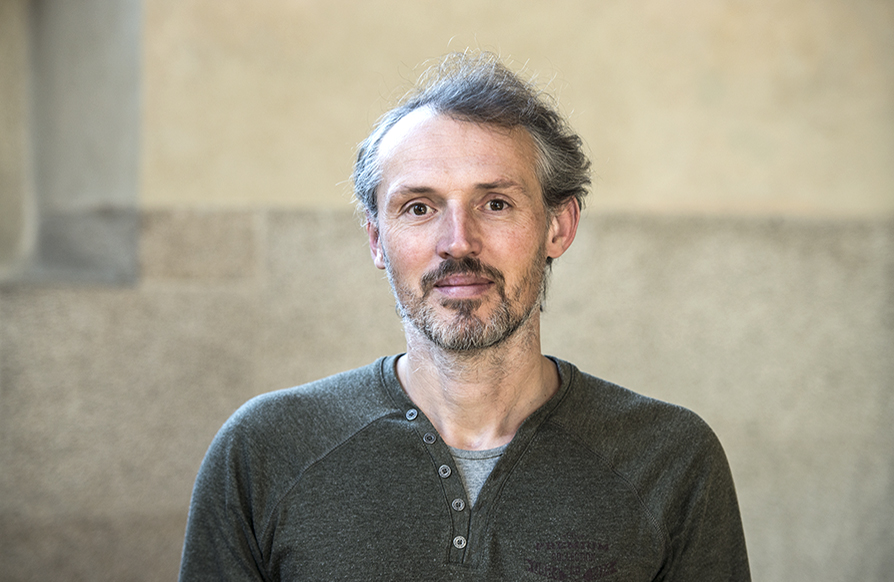 Stránky se záznamy
Živé přenosy na FB – 17:15
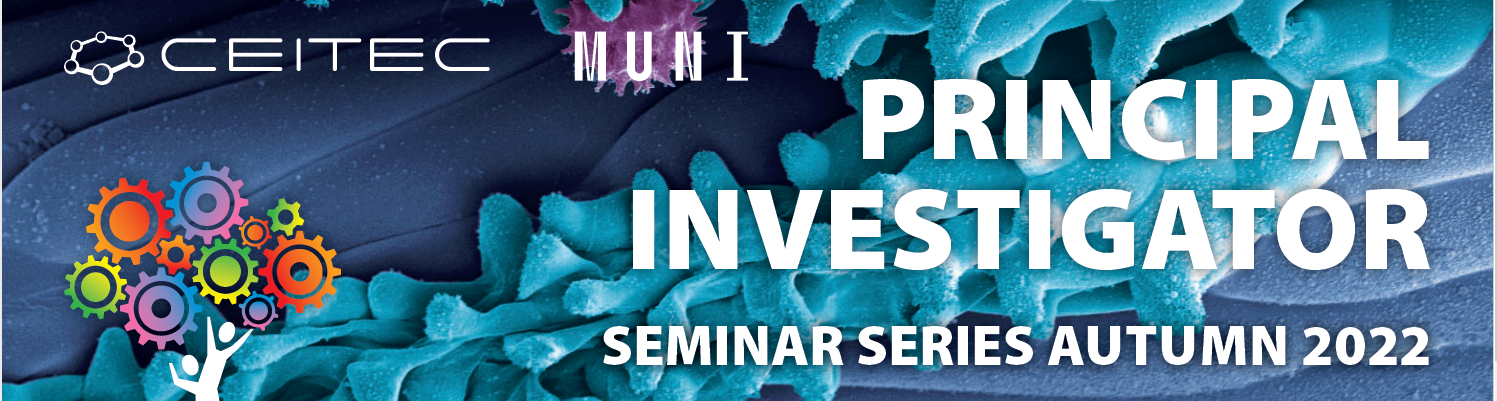 Pátky B11/205 13:00
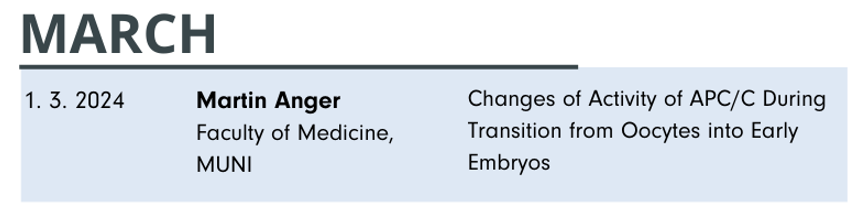 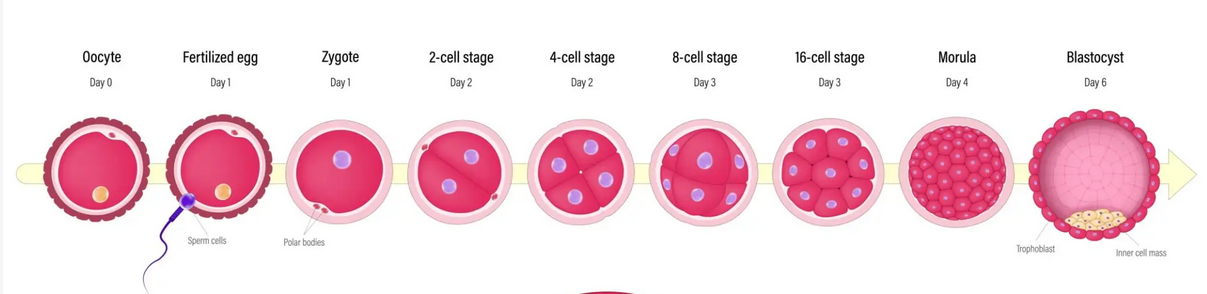 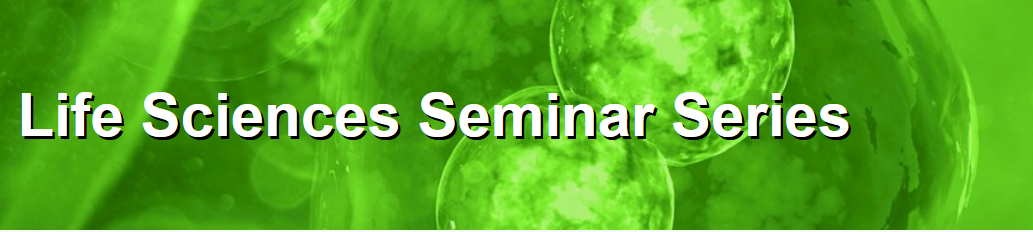 Čtvrtky 16hB11/132
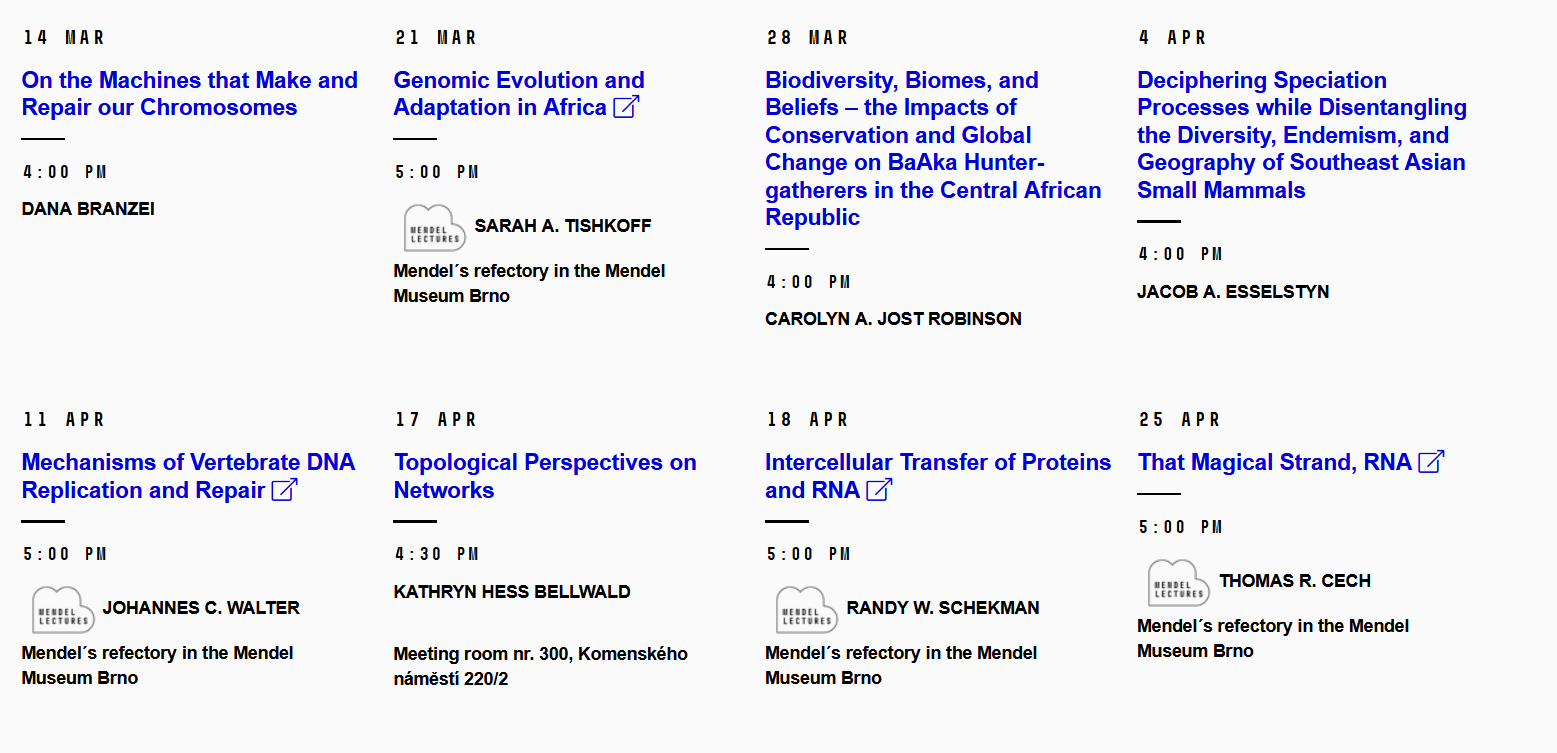 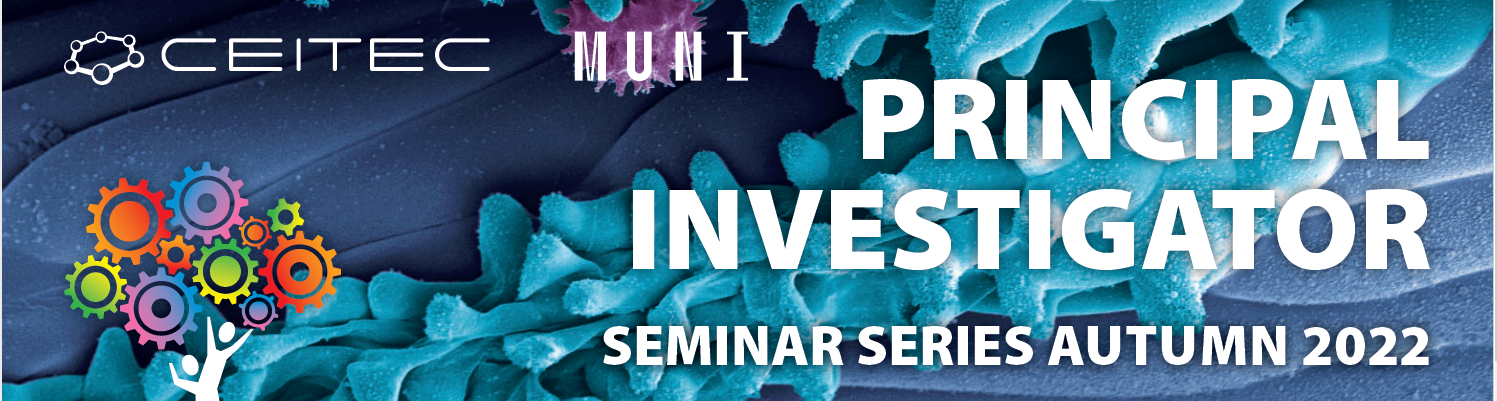 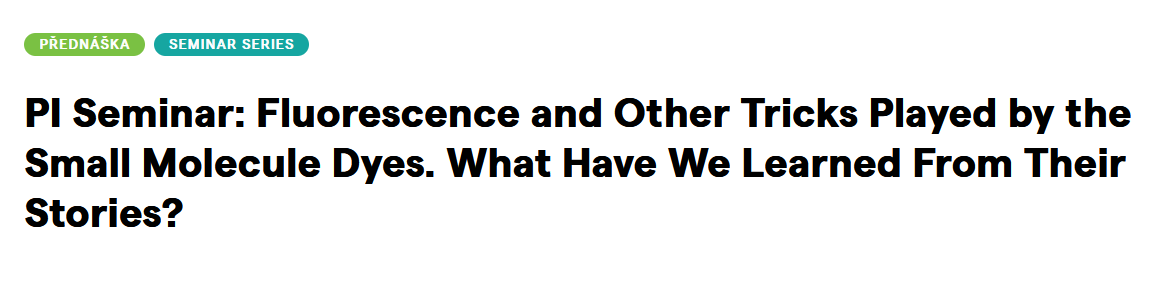 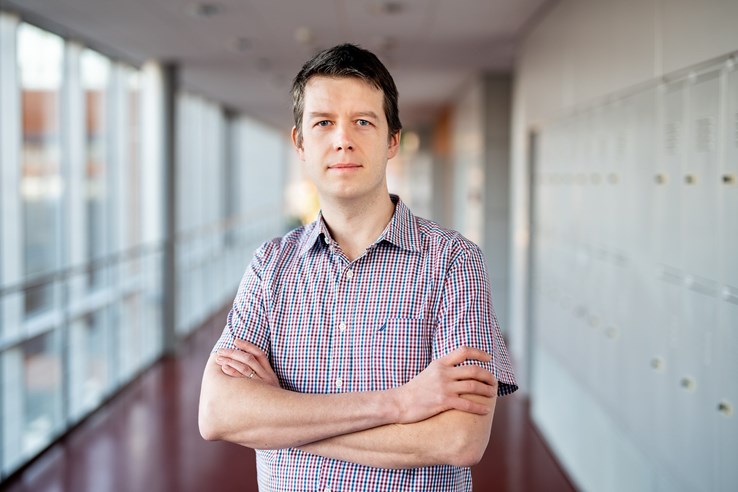 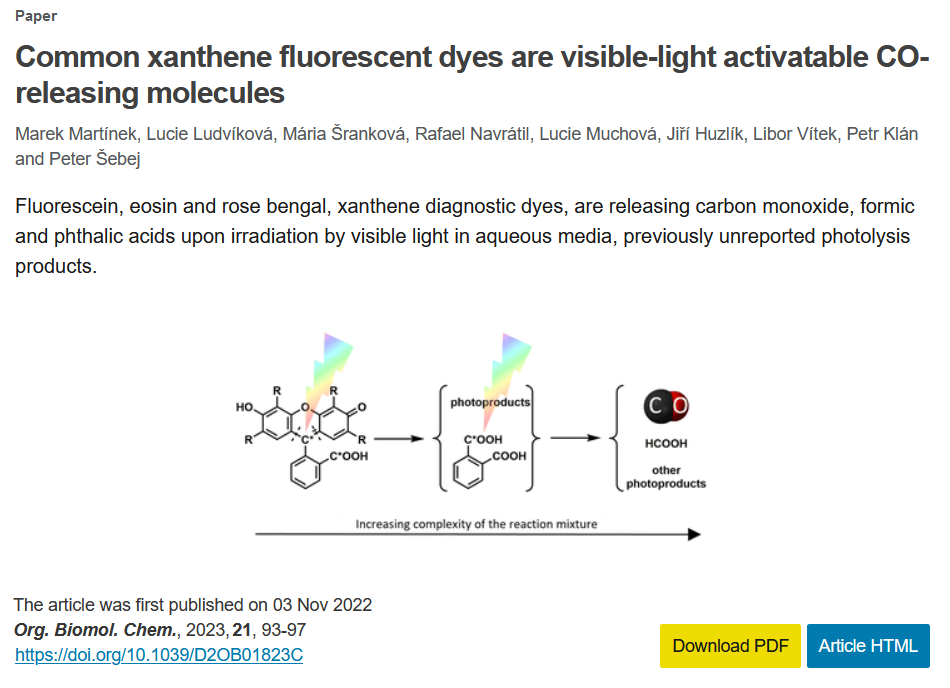 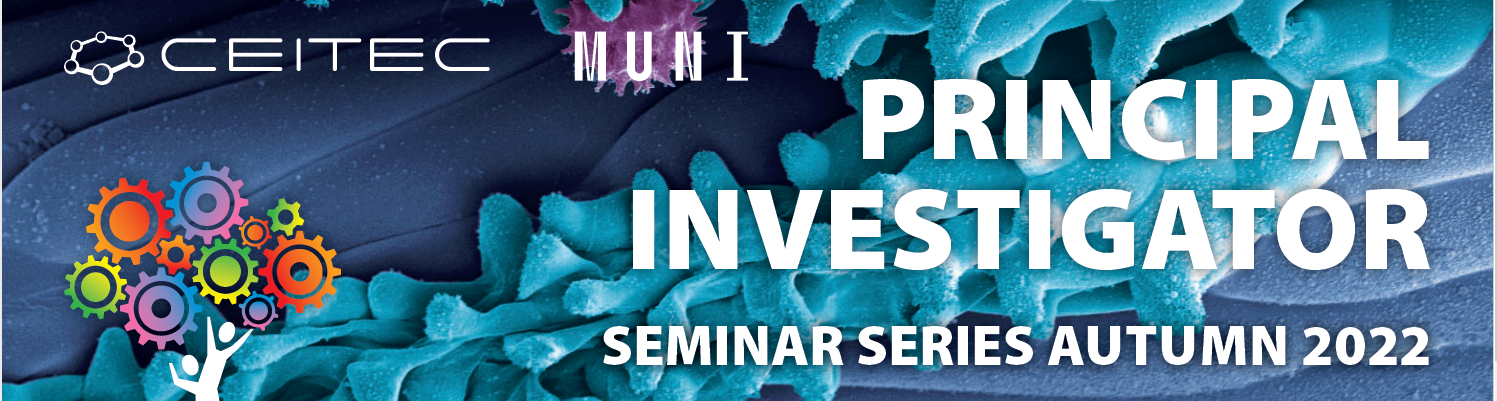 Pátky B11/205 13:00
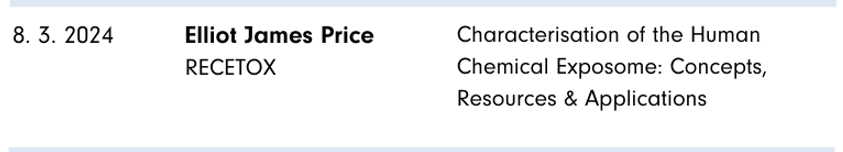 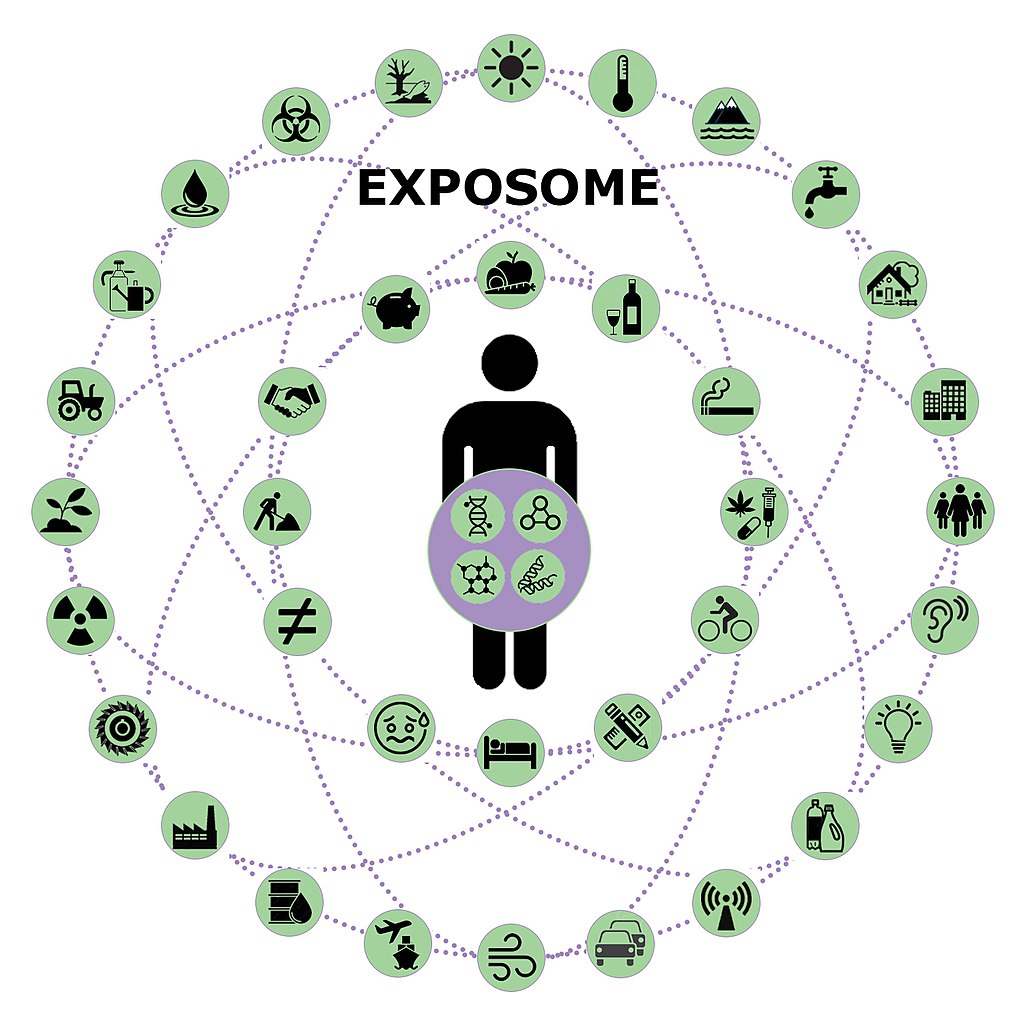 Doc. RNDR. Marcela Buchtová, Ph.D.

B11/205, 15.3., 11:00
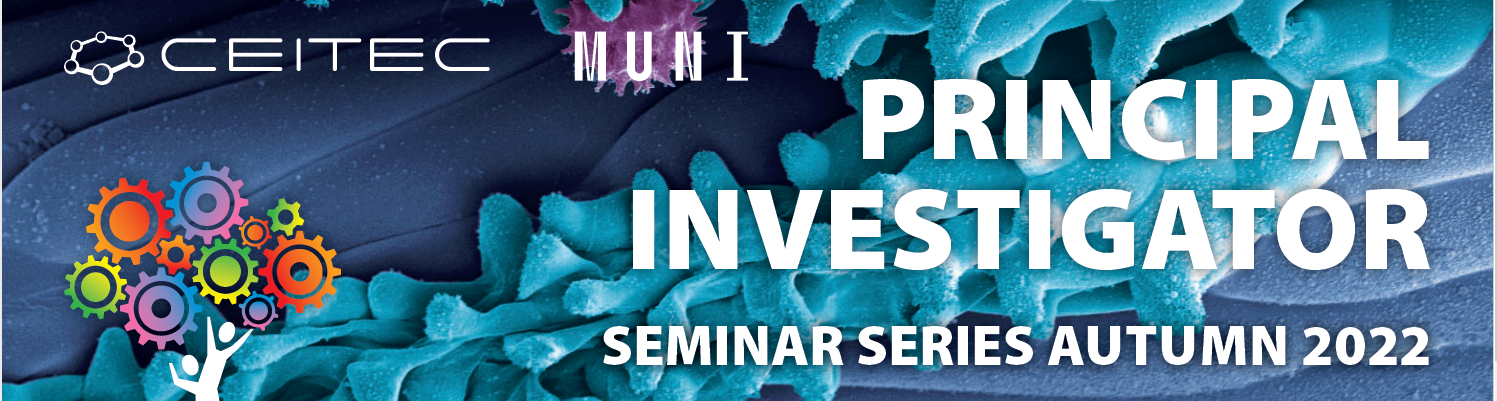 Pátky B11/205 13:00
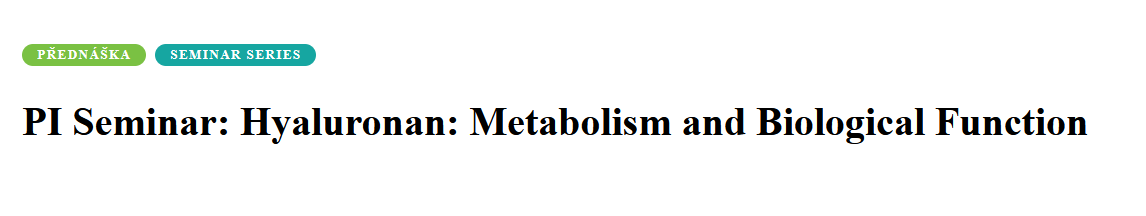 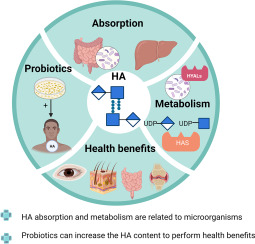 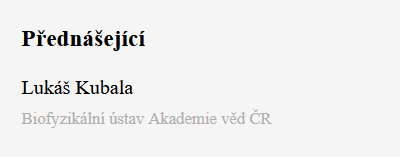 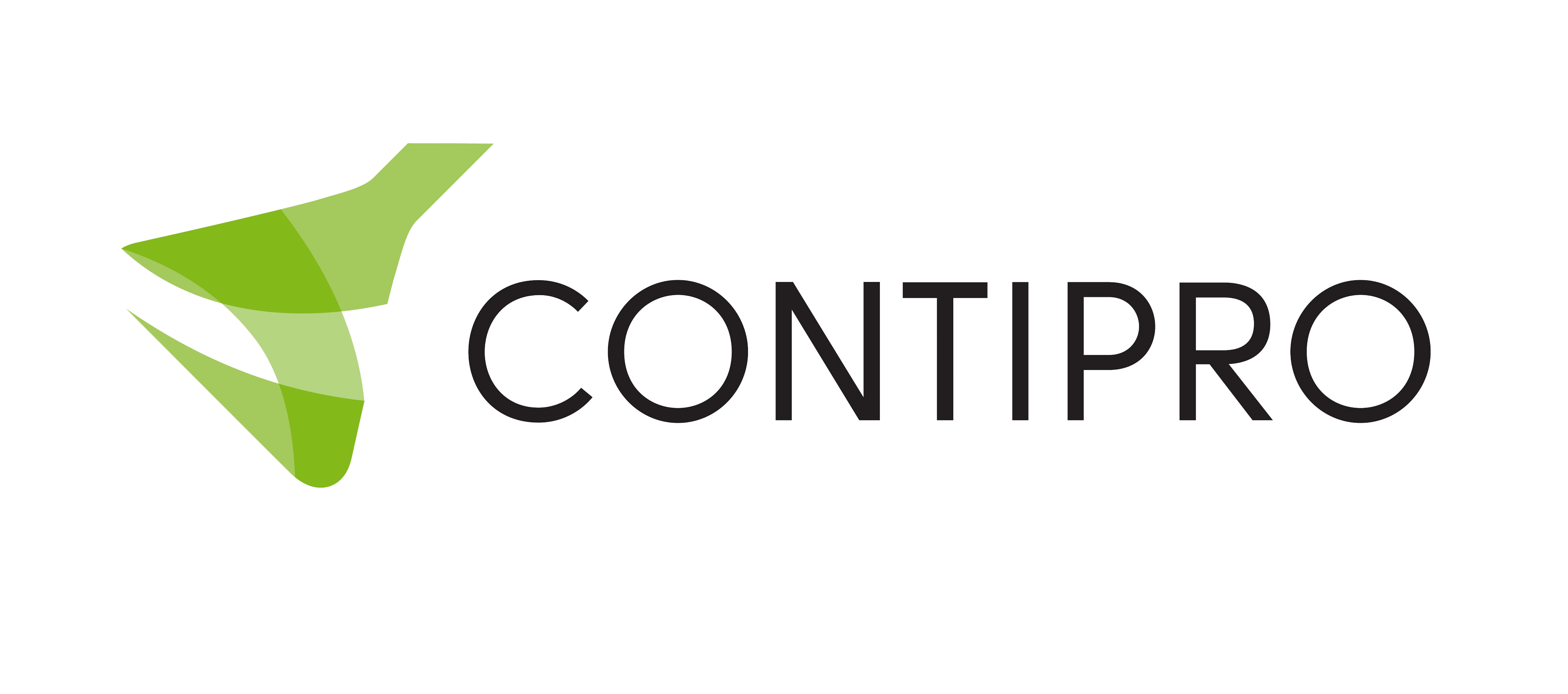 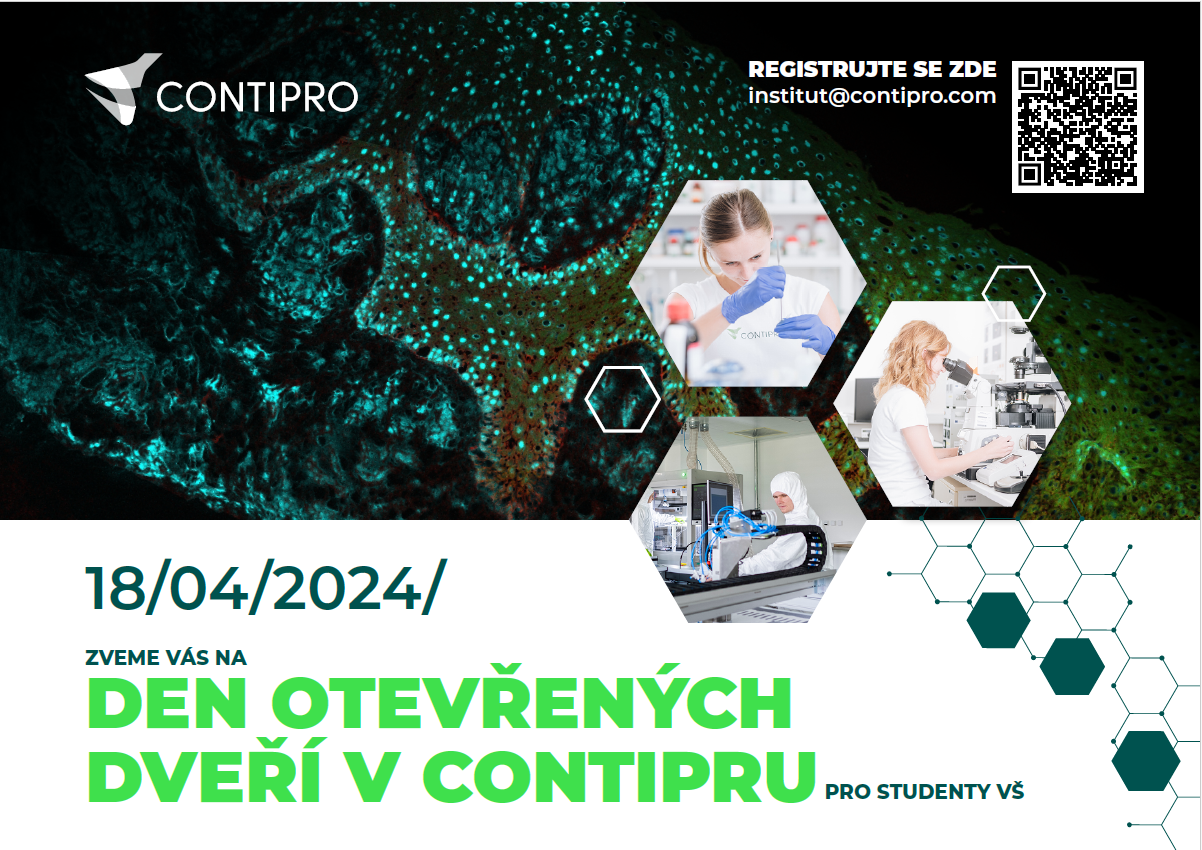 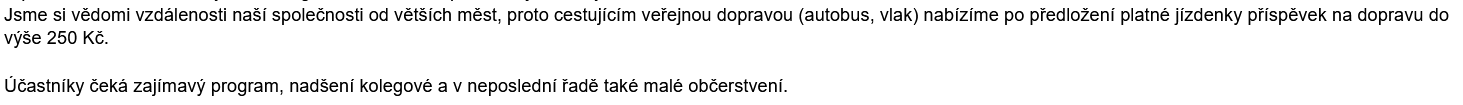 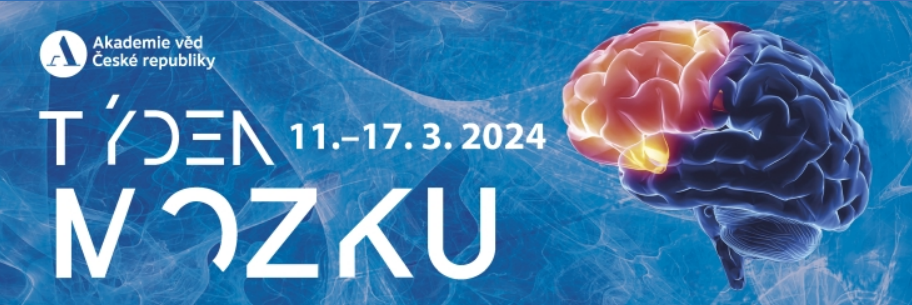 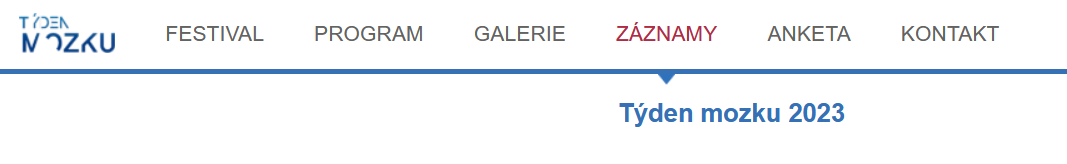 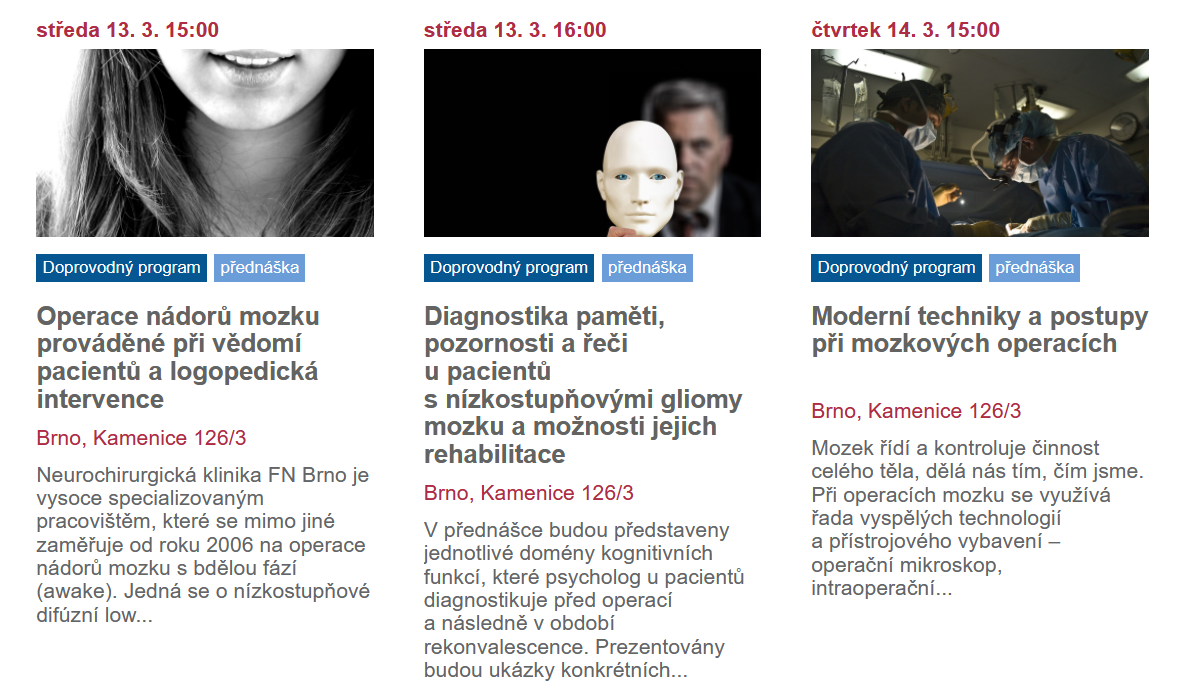 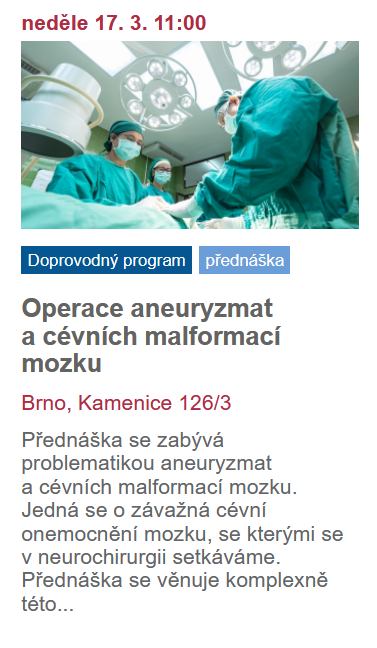 Odkaz na akci + záznamy
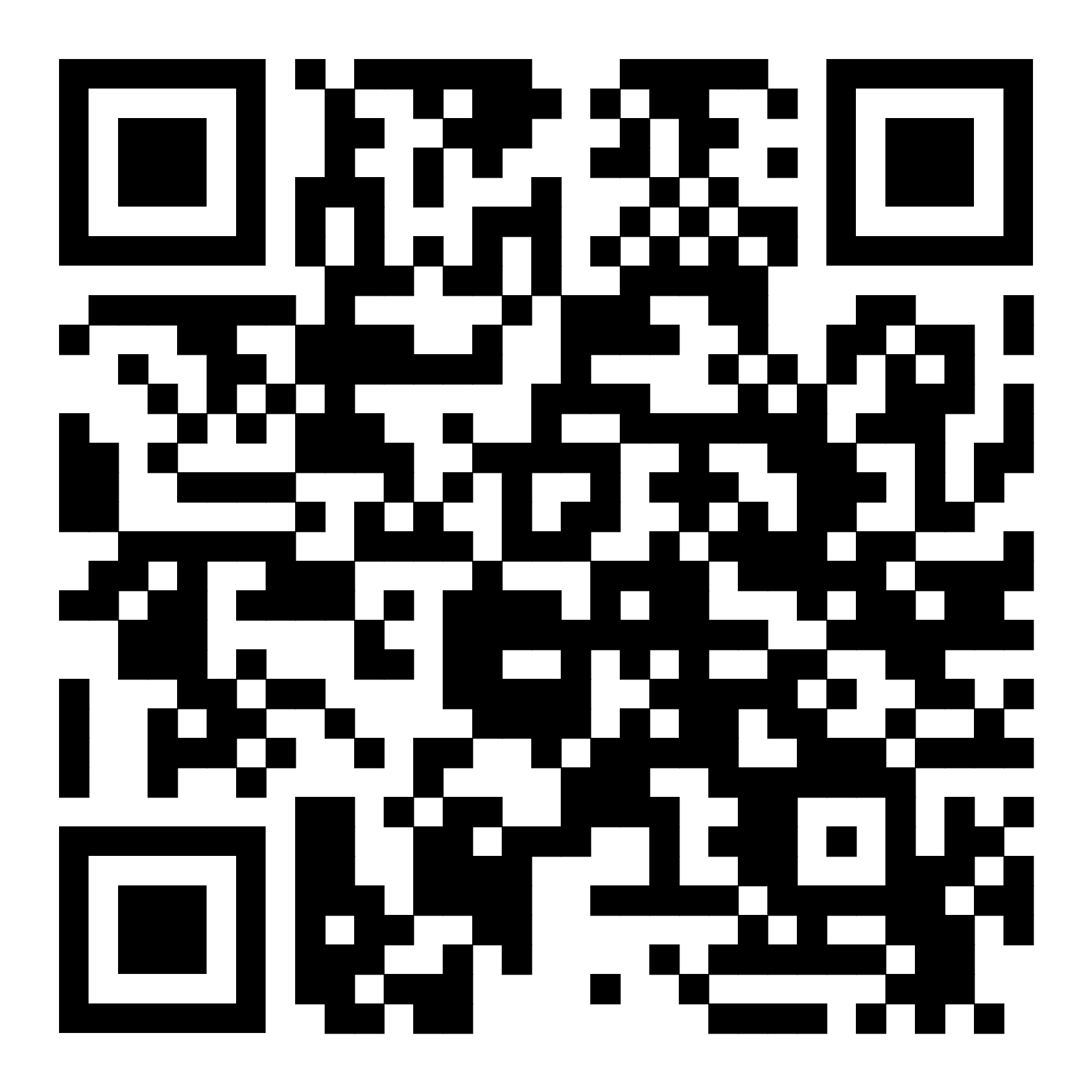 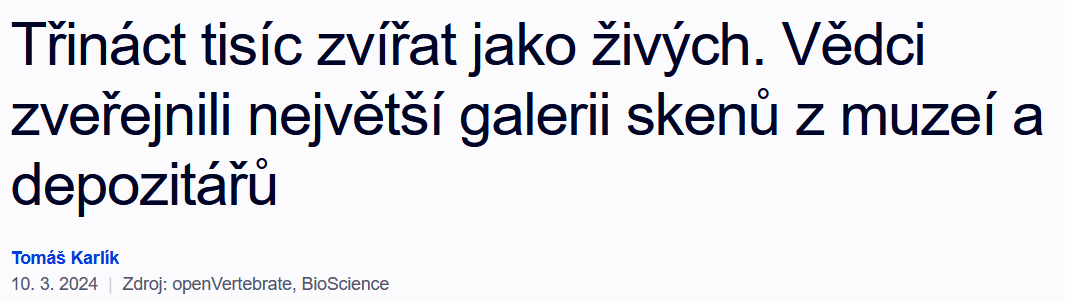 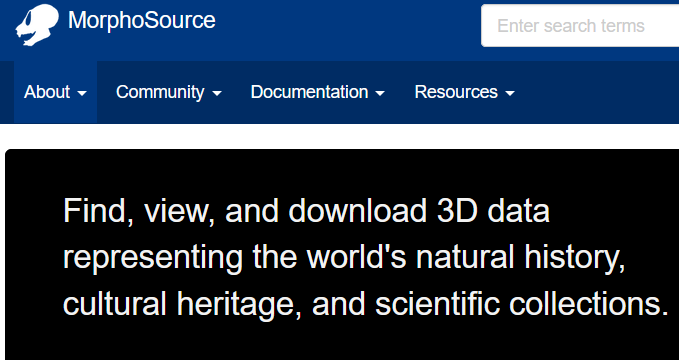 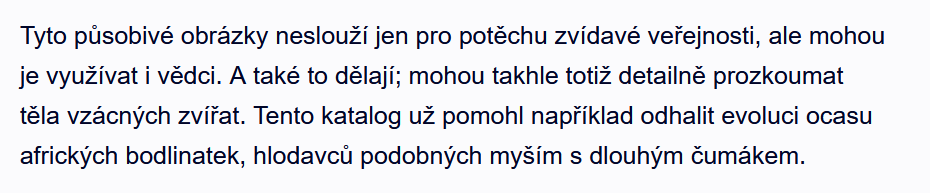 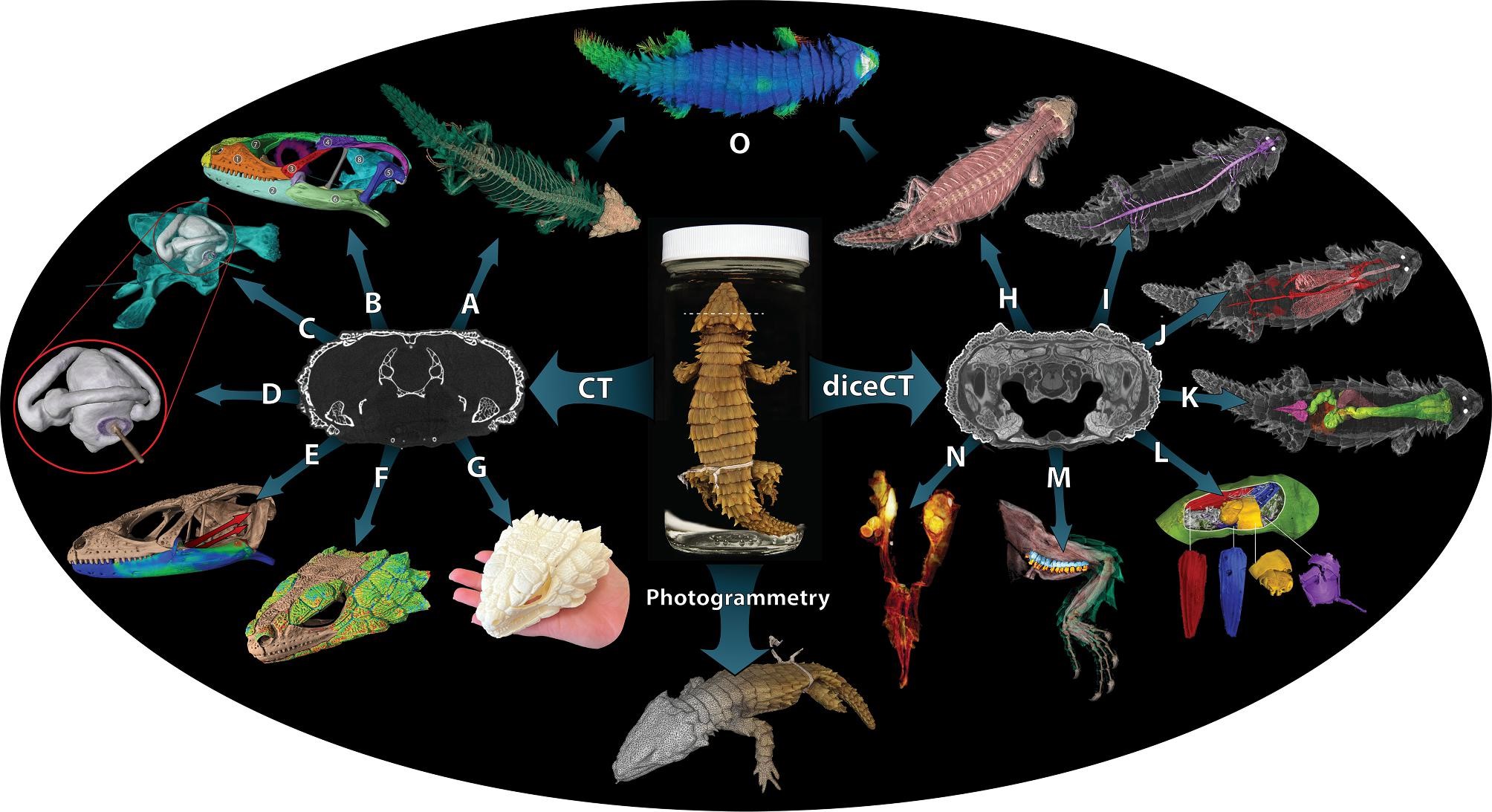 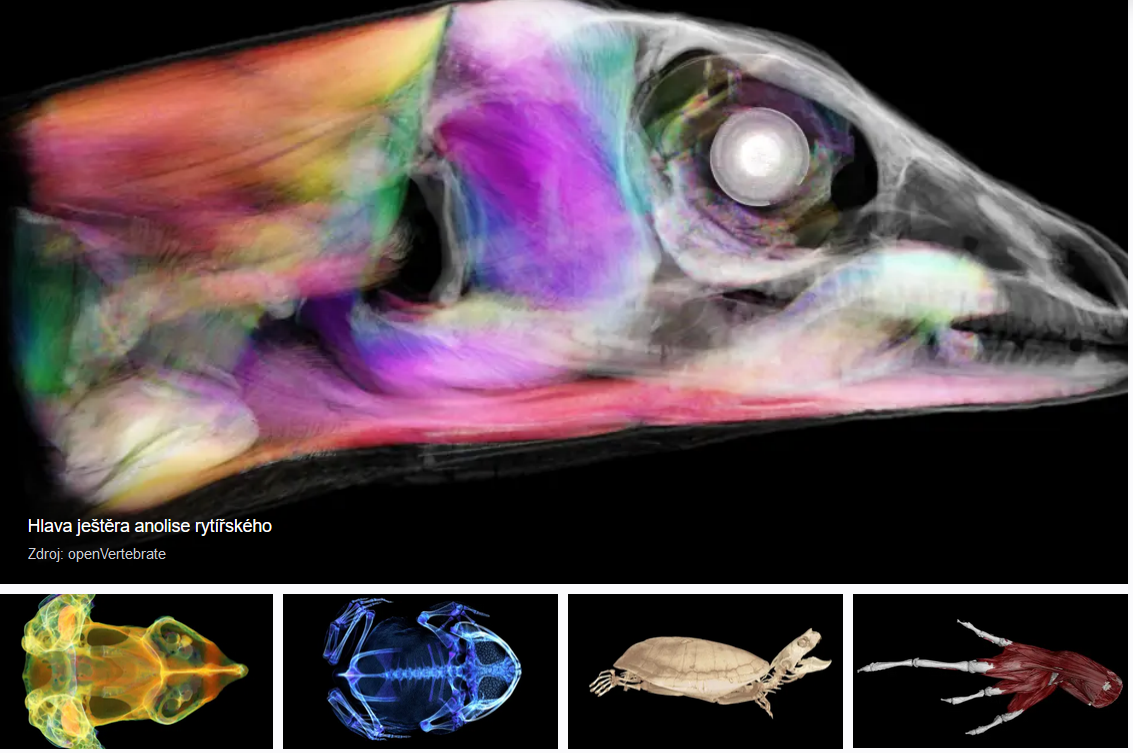 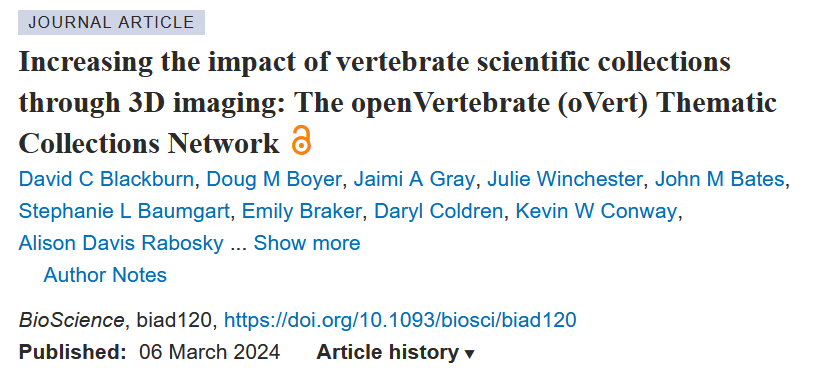 Odkaz na databázi
Figure 1. Diversity of extractable data and analyses resulting from traditional computed tomography (CT), diffusible ...
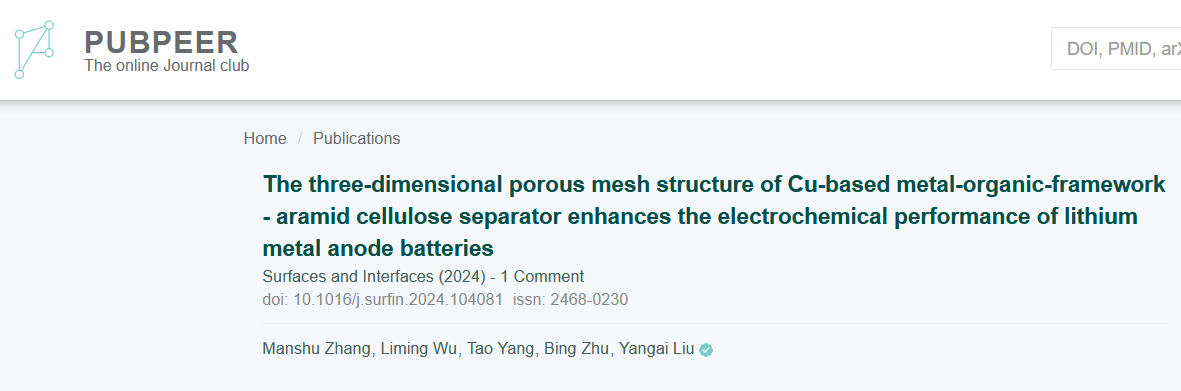 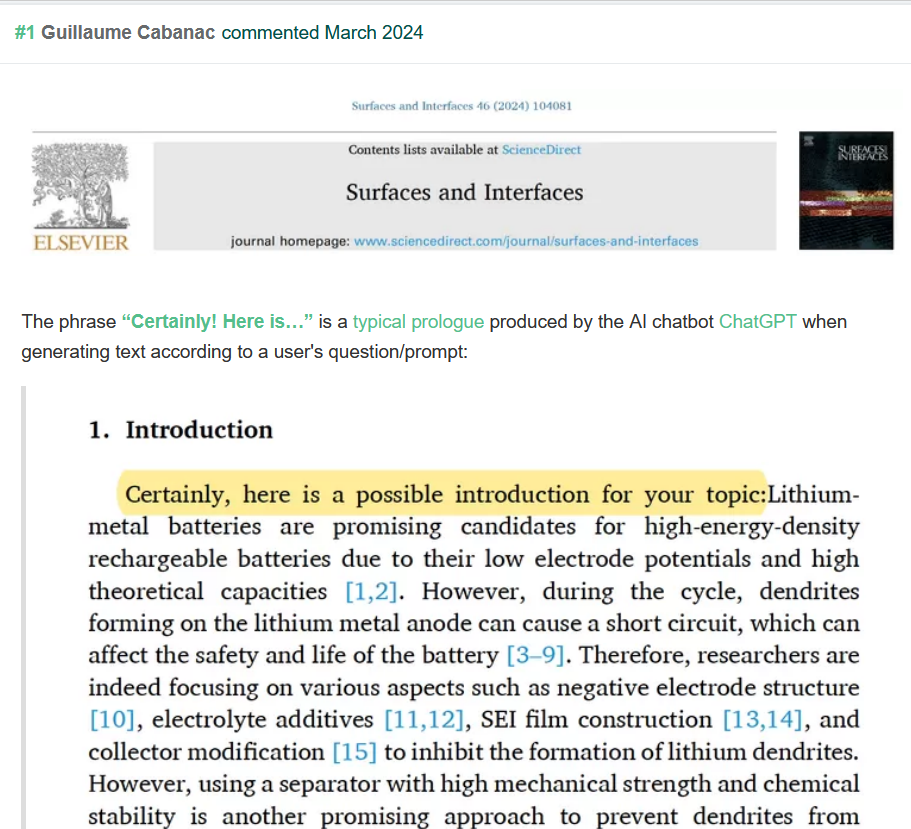 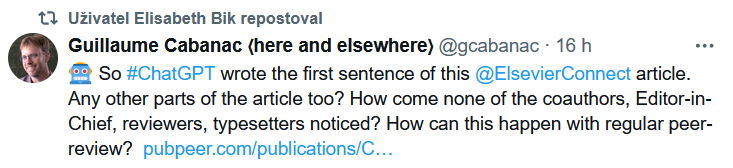 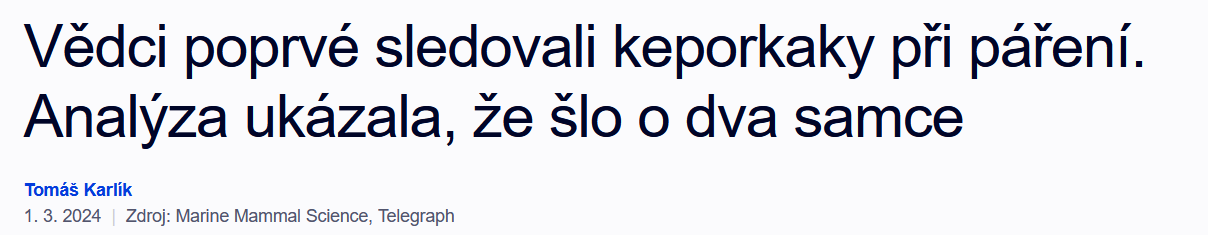 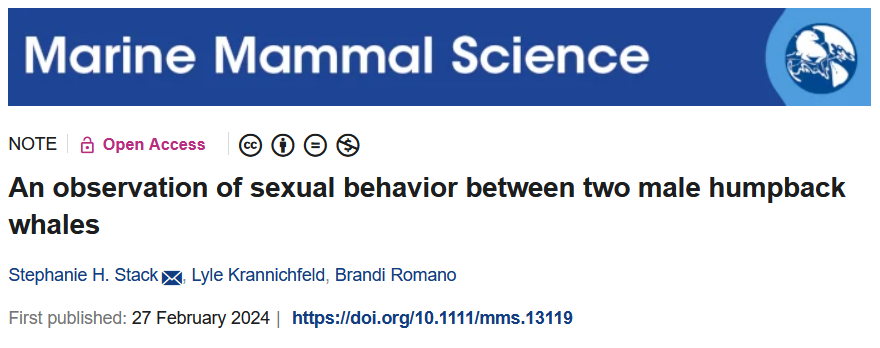 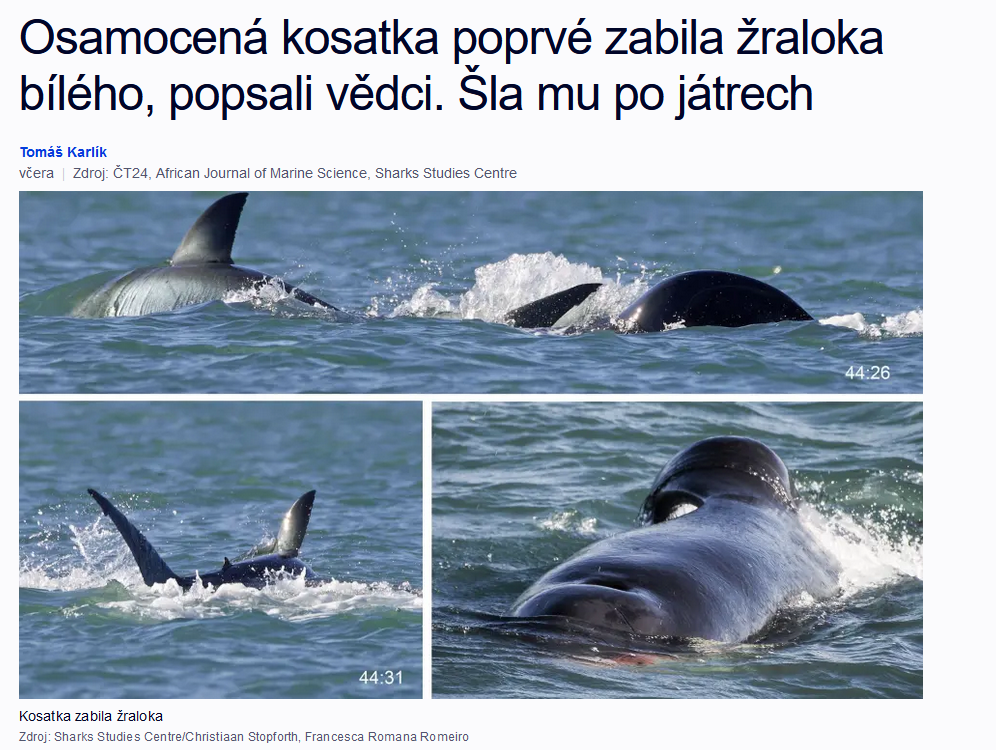 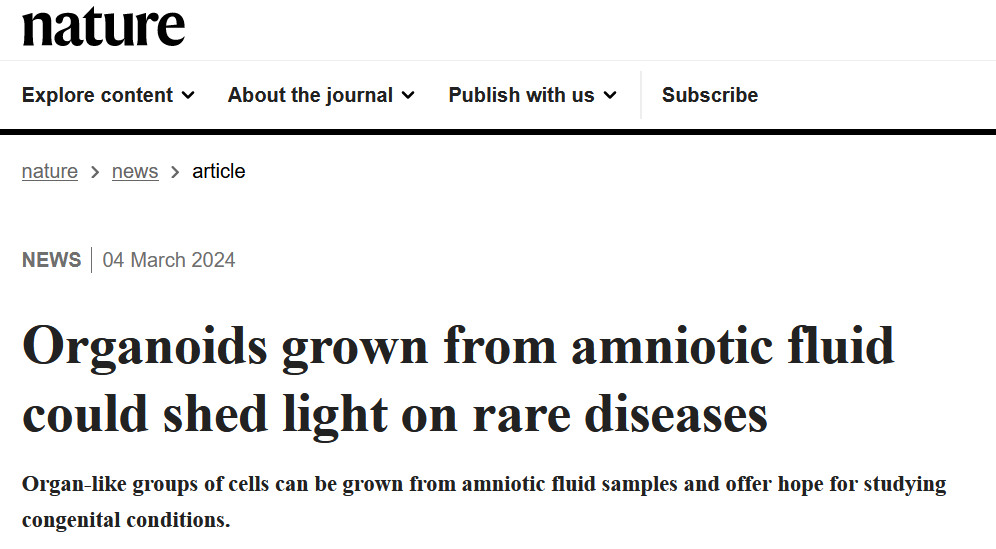 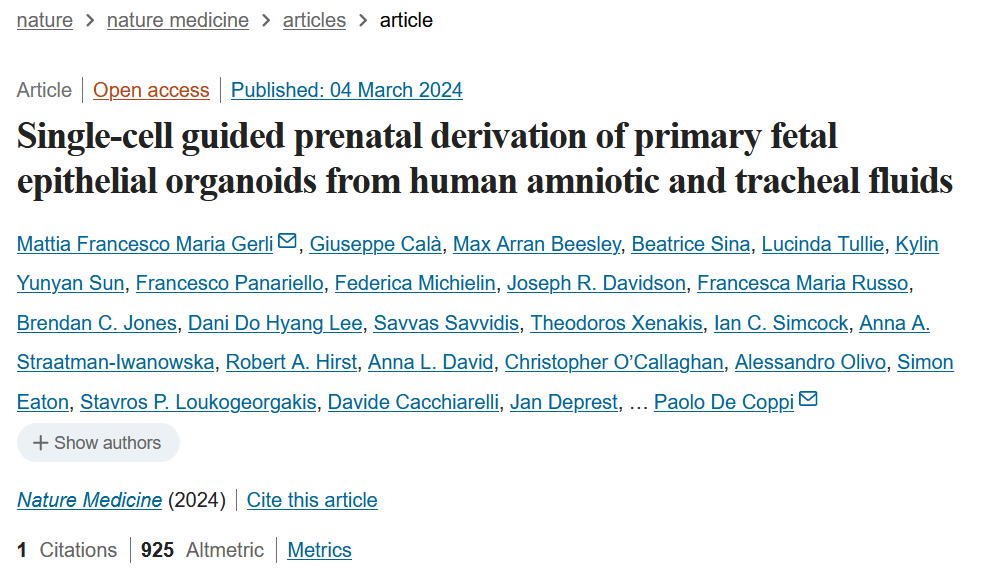 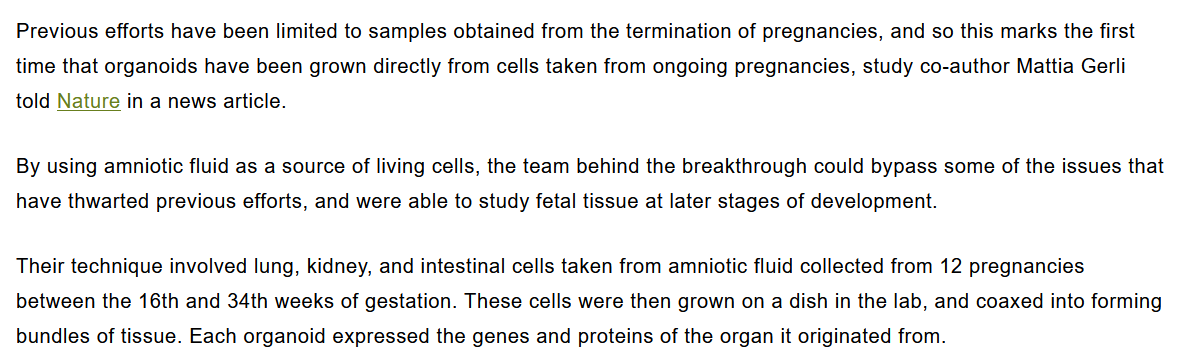 Odkaz na článek
Sobota 20. dubna  - Den Země v Botanické zahradě
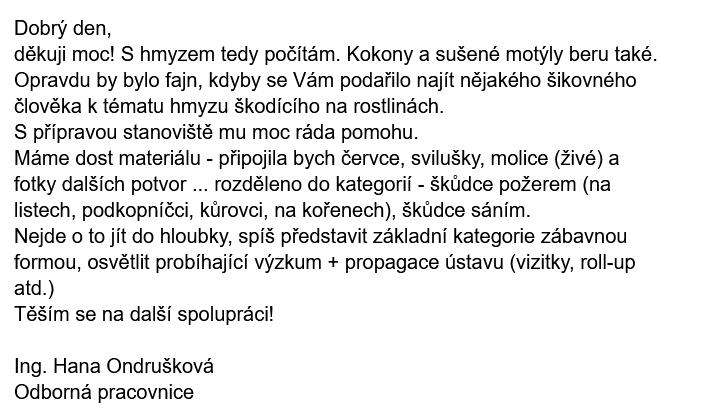 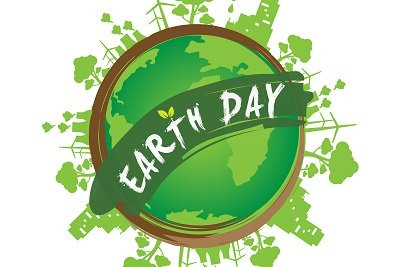 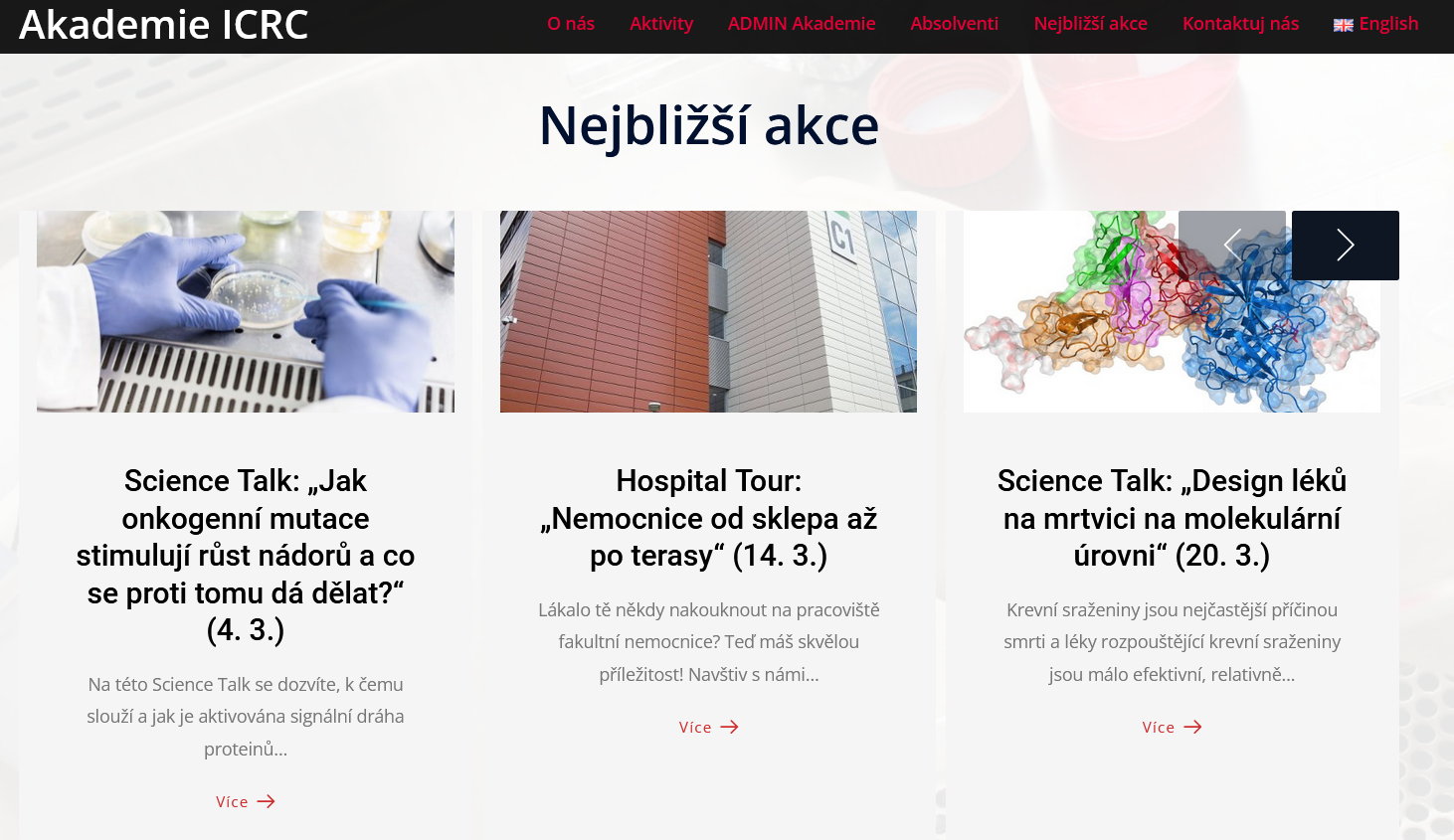 Odkaz na ICRC akademii
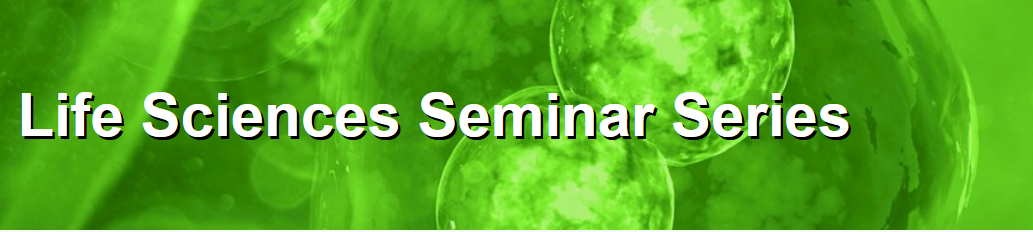 Čtvrtek 21. 3., 17:00 Mendlovo nám.
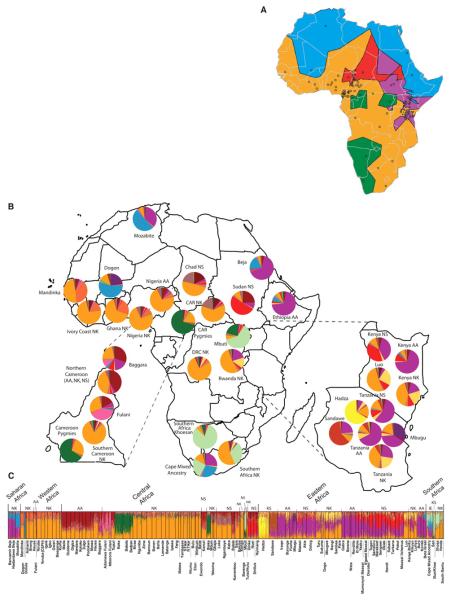 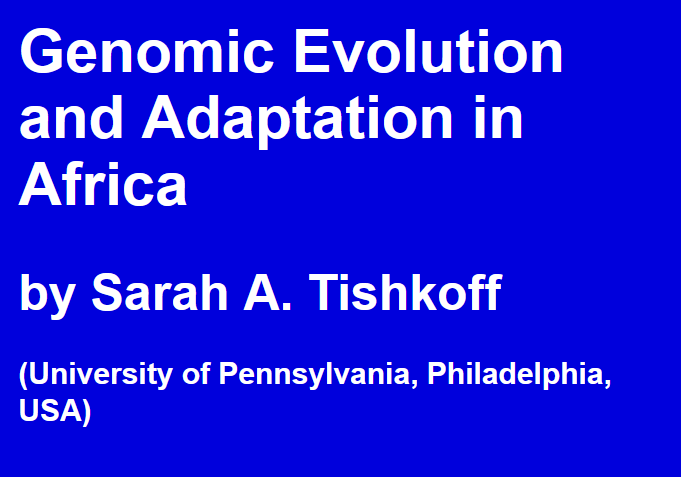 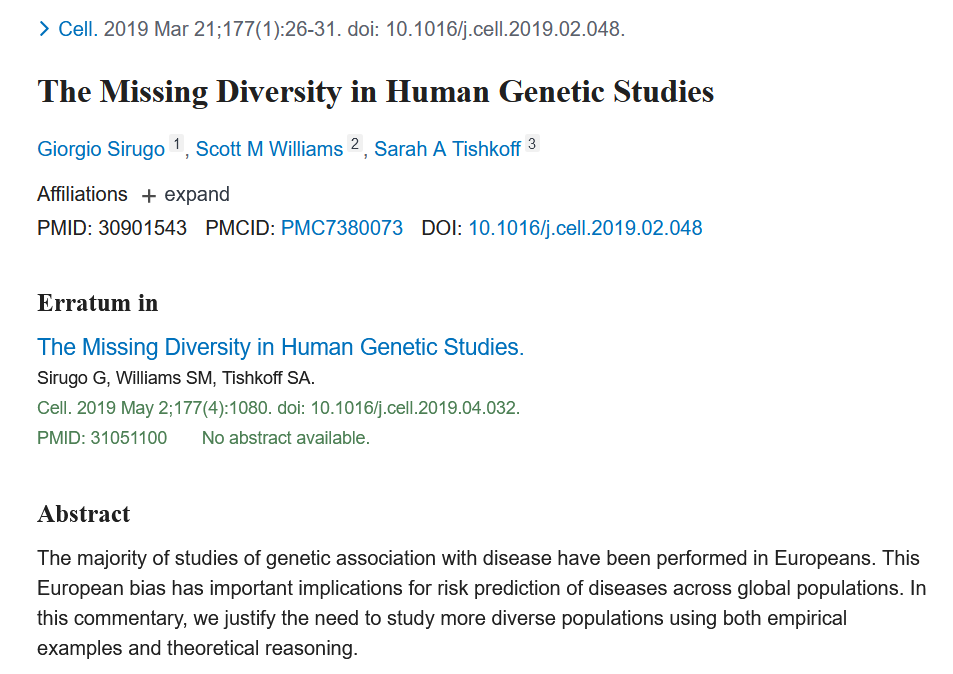 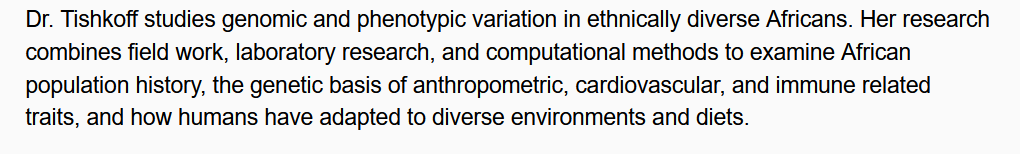 Více o přednášce, článek o diverzitě ve výzkumu
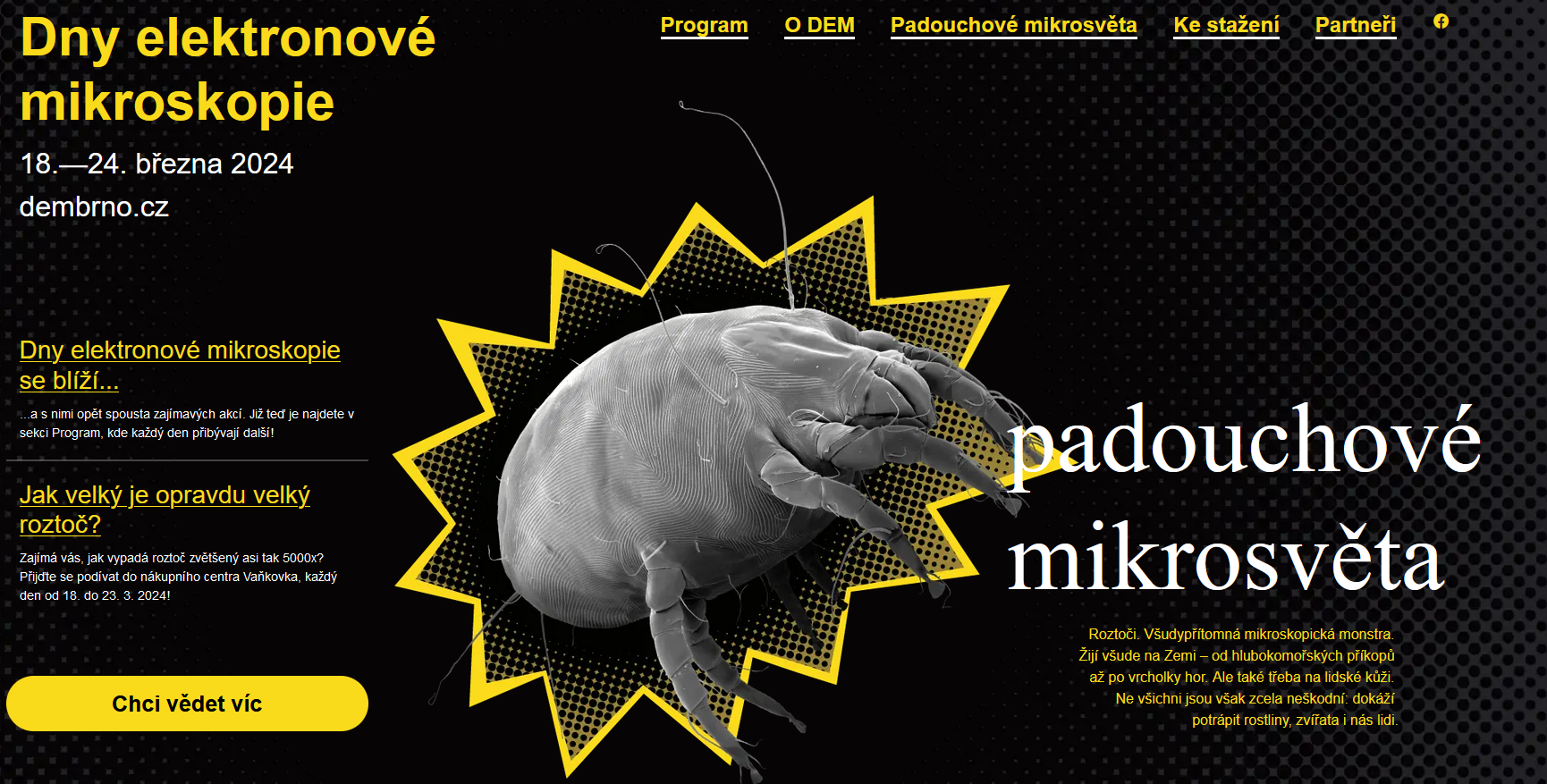 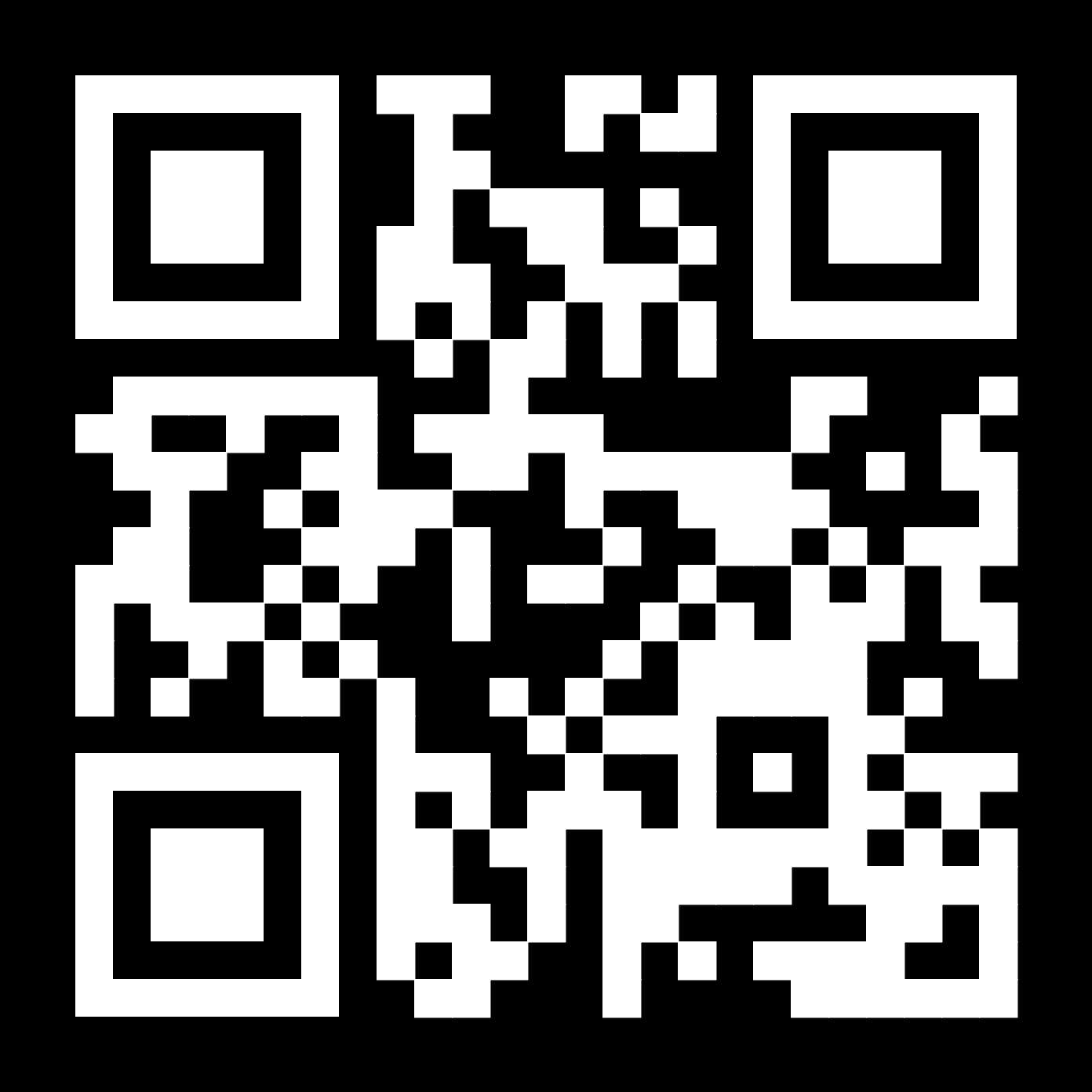 Odkaz na web
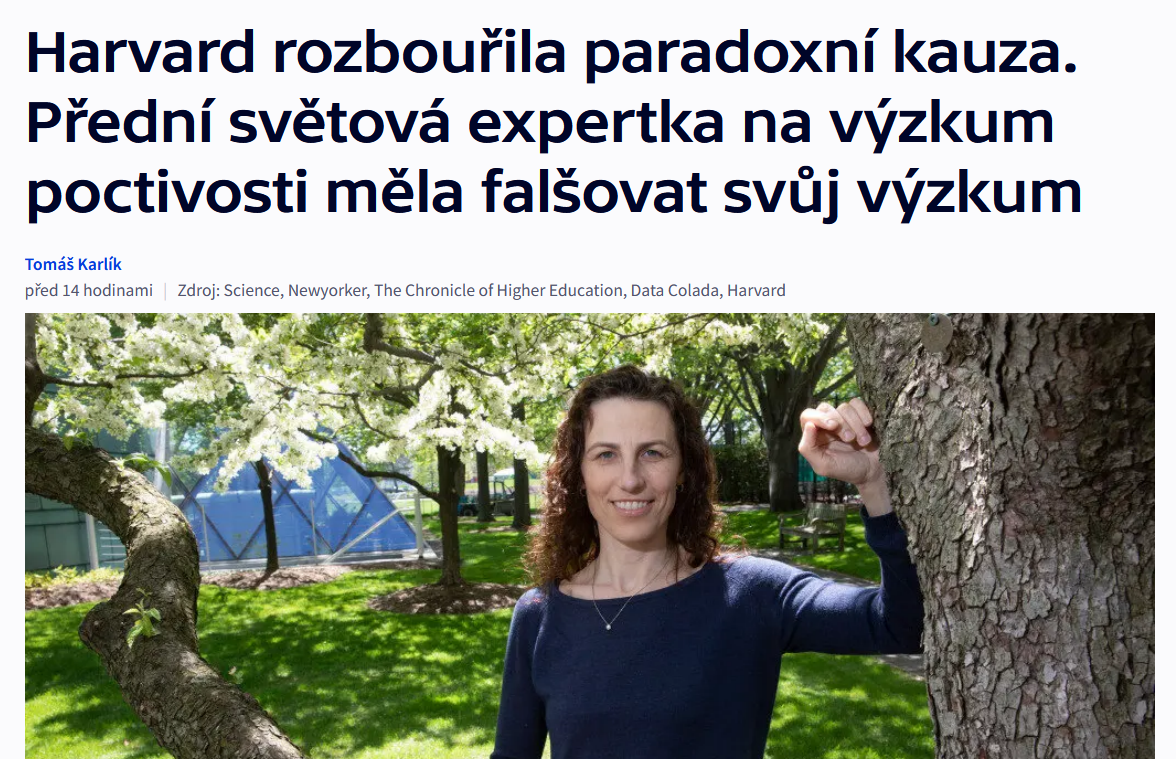 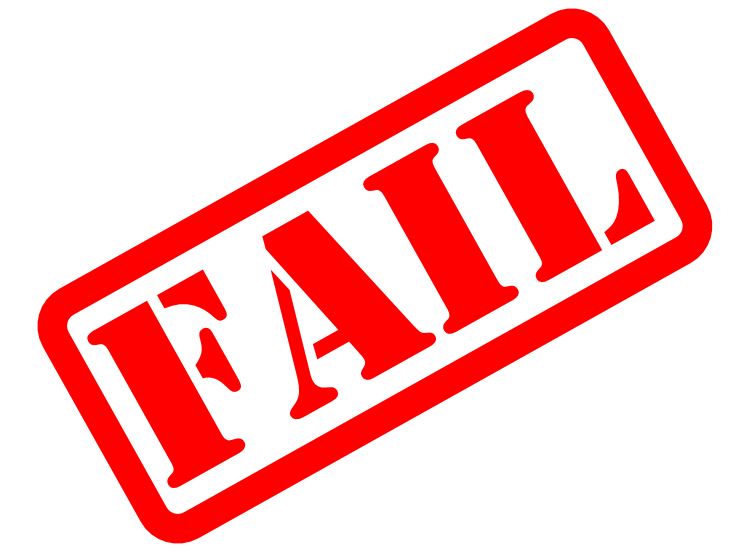 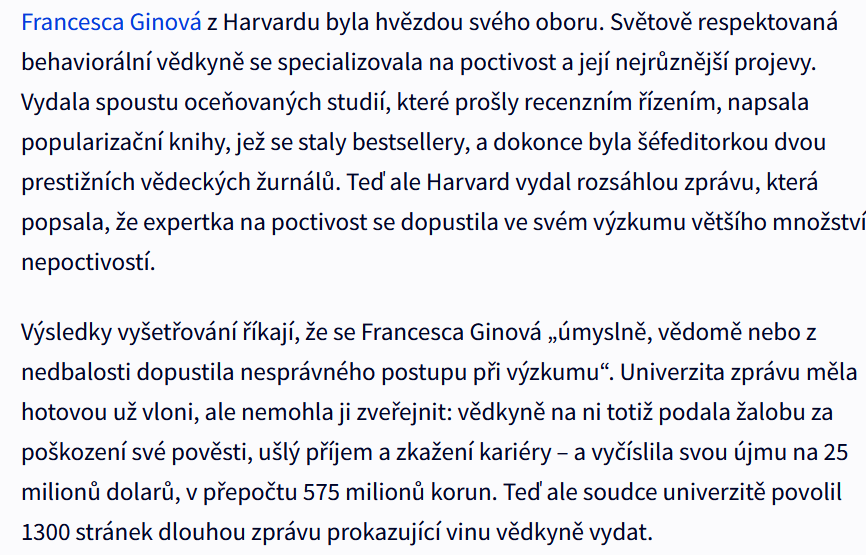 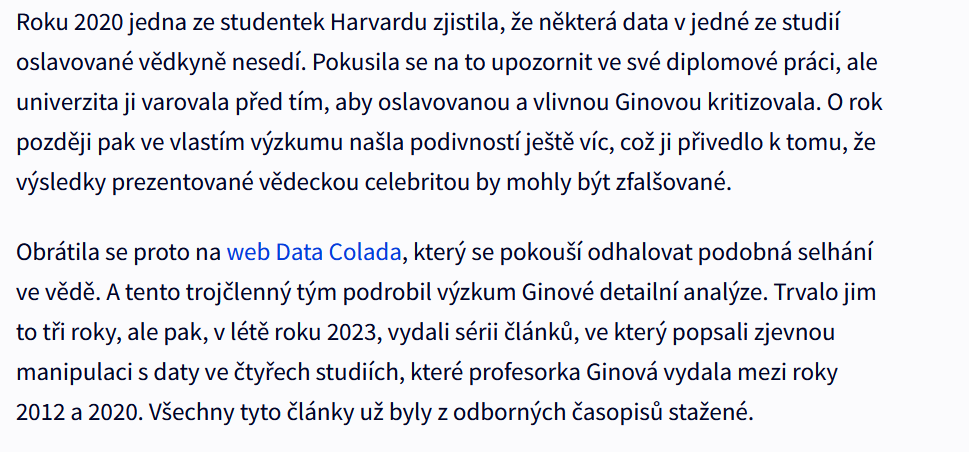 Odkaz na článek na Věda 24
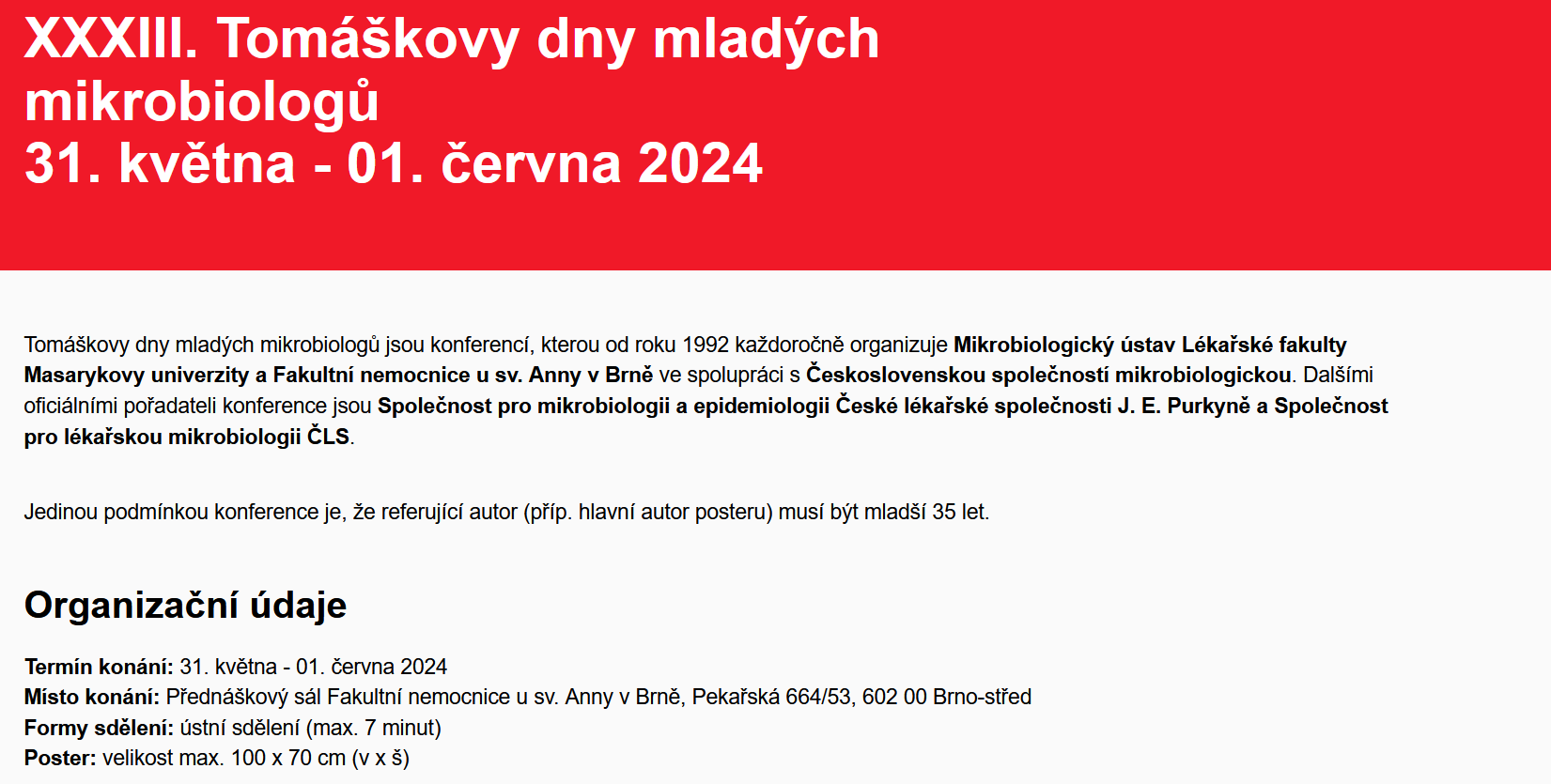 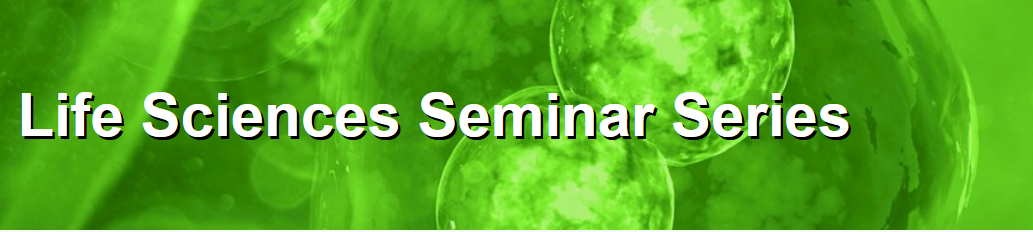 Čtvrtky 16hB11/132
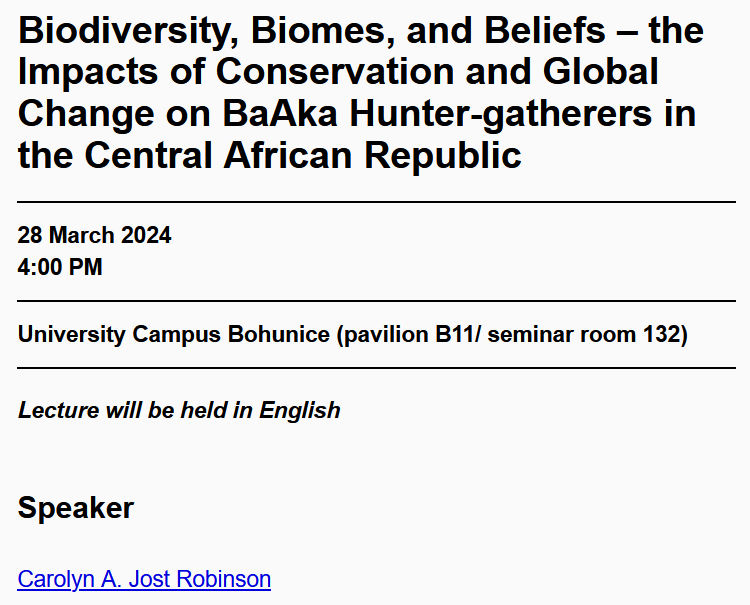 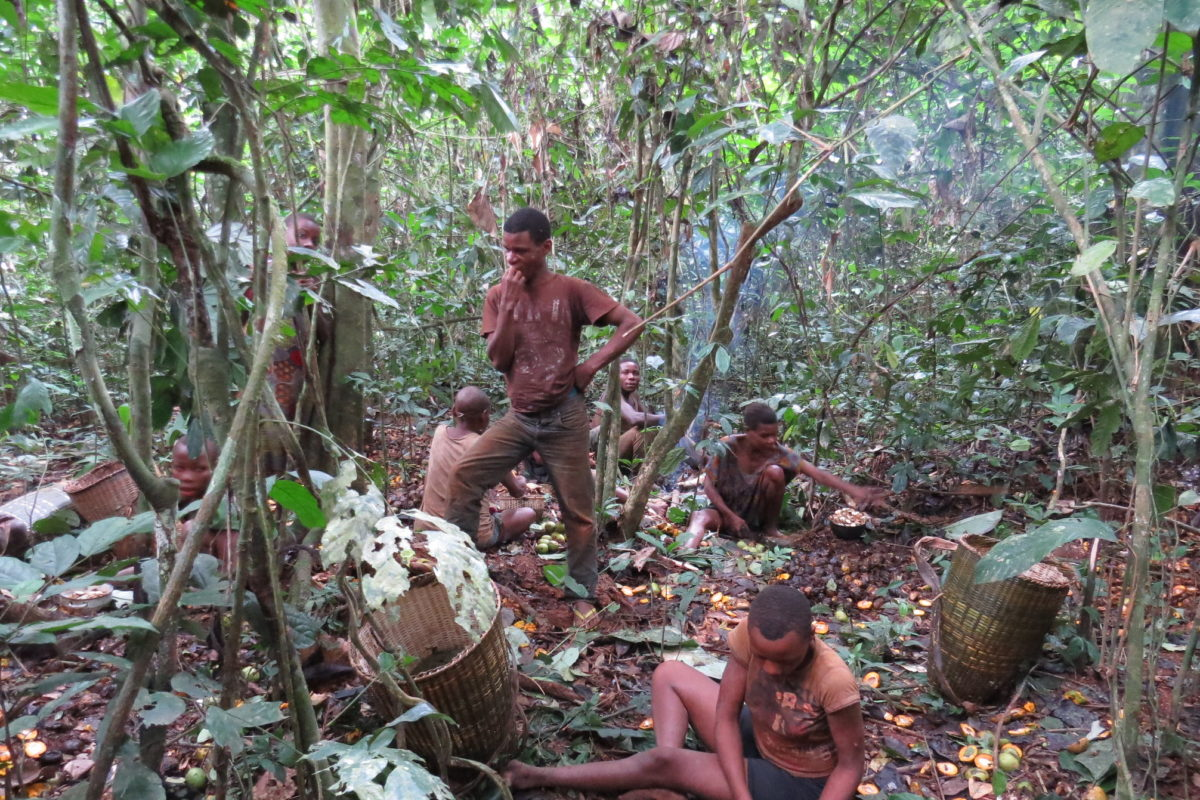 Ochrana primátů od C. Robinson
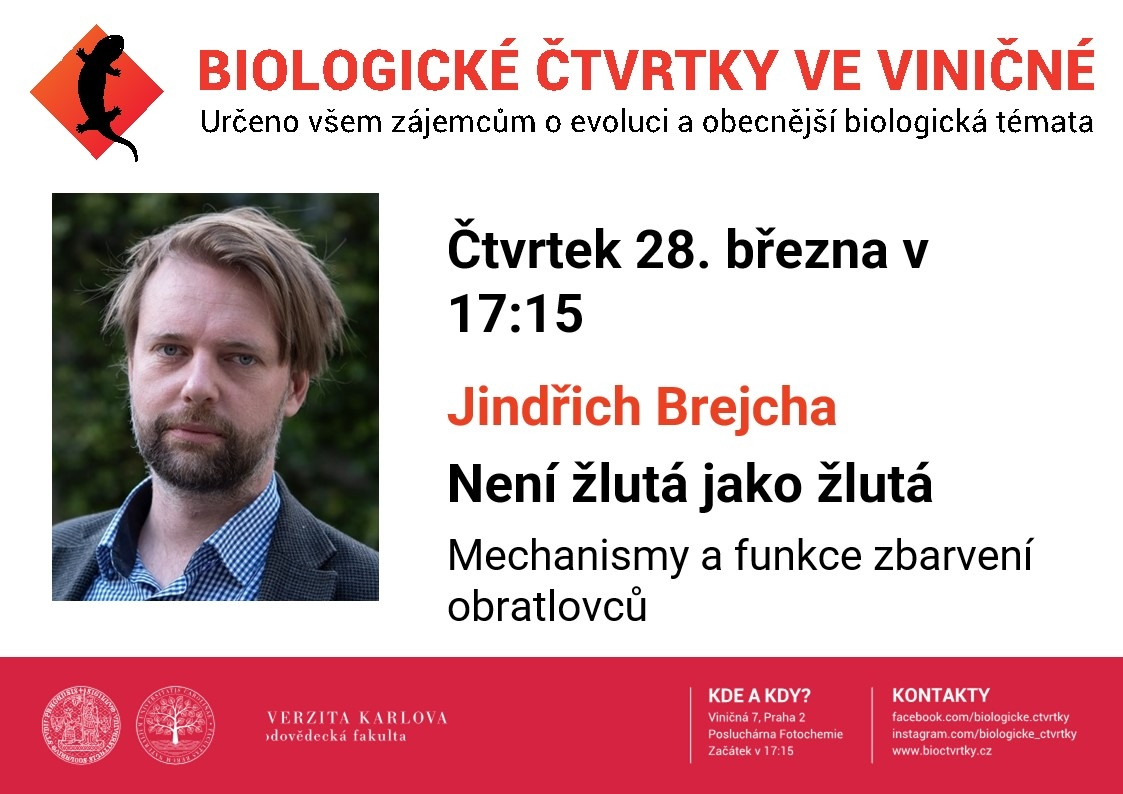 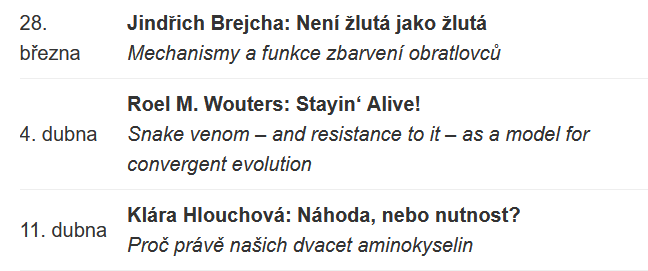 Stránky se záznamy
Živé přenosy na FB
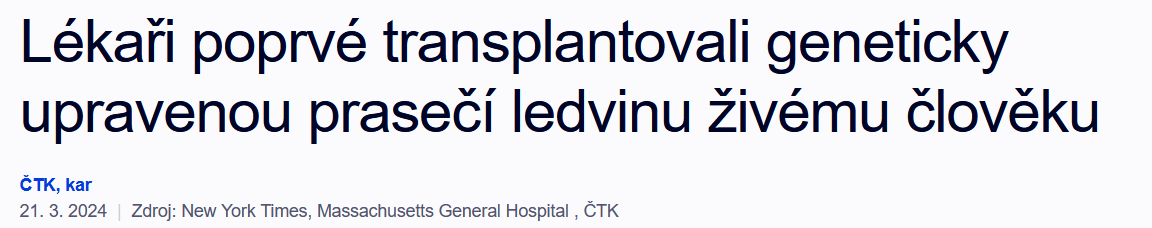 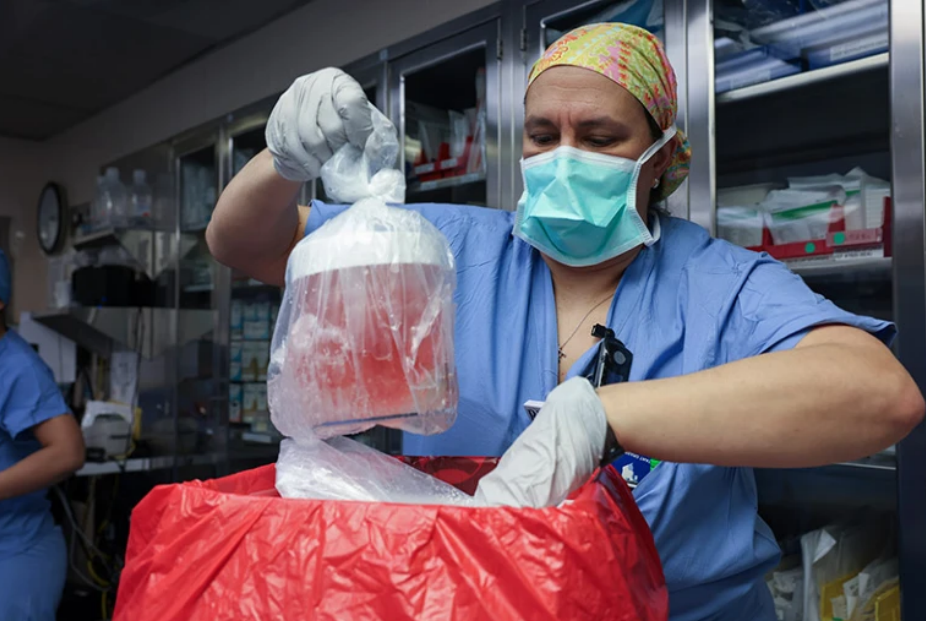 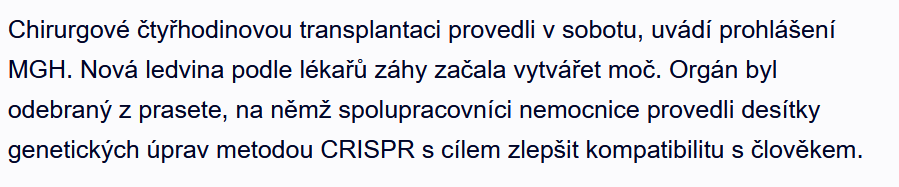 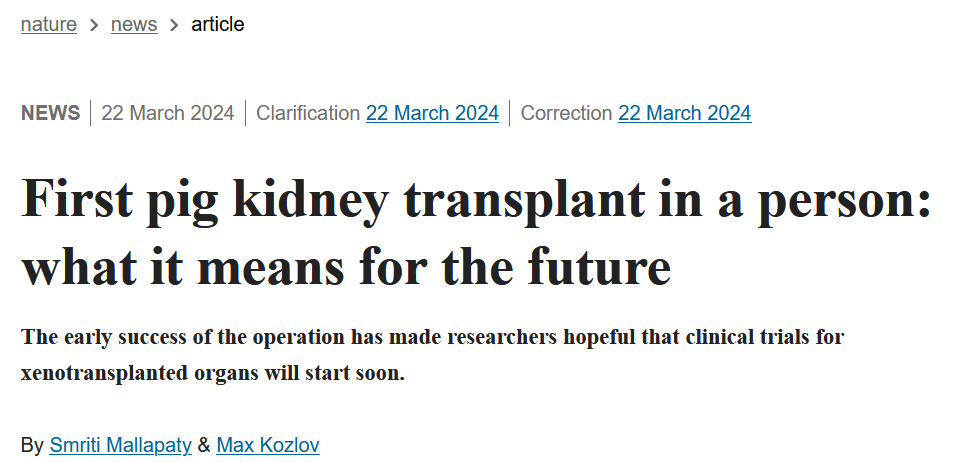 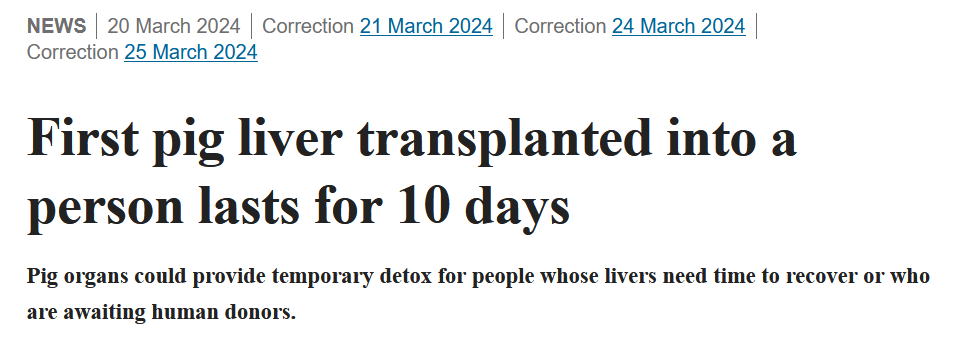 Článek v Nature ledviny
Článek v Nature játra
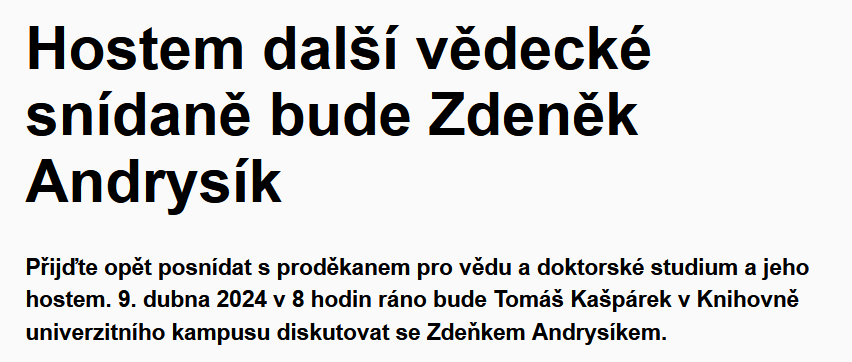 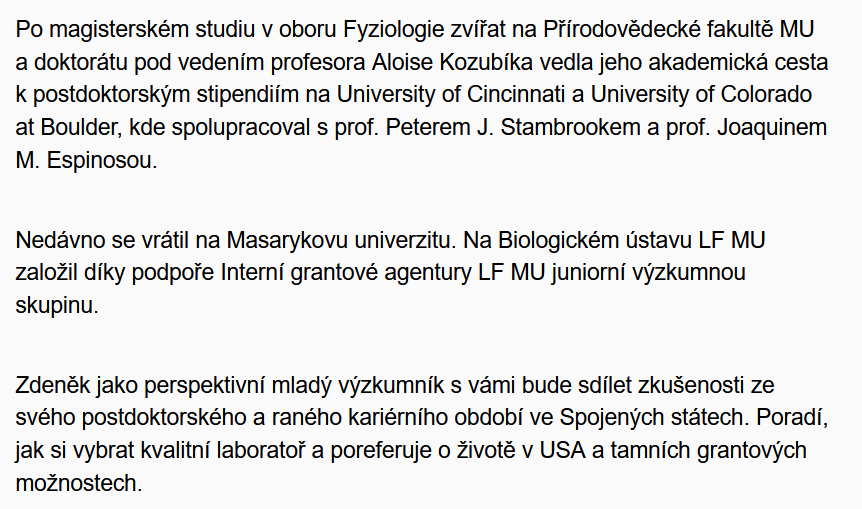 VOLBY do AS MU
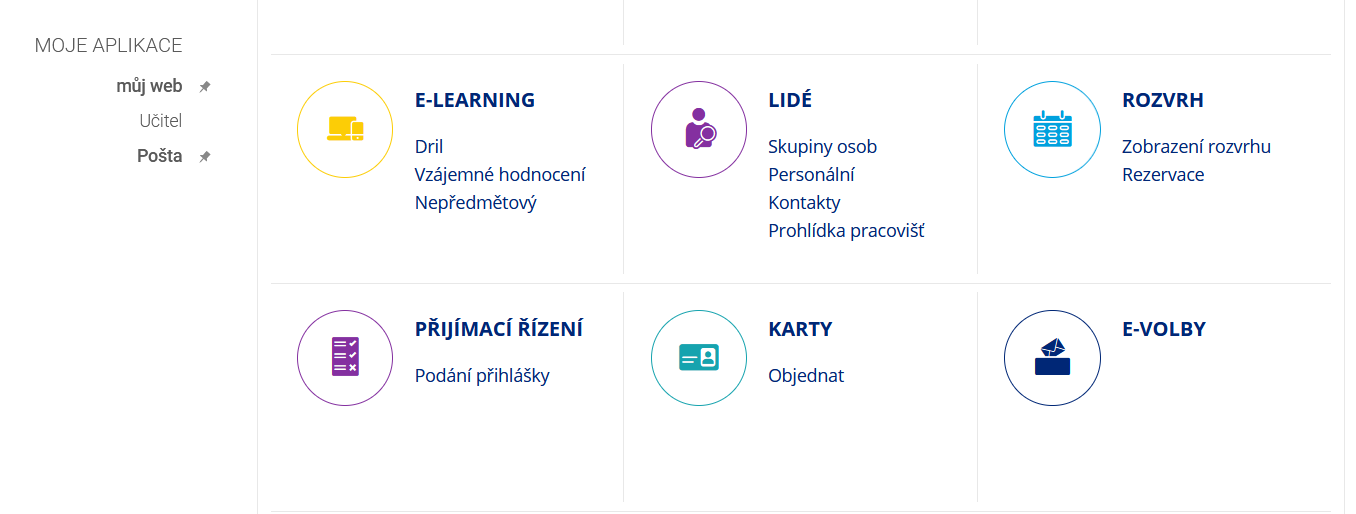 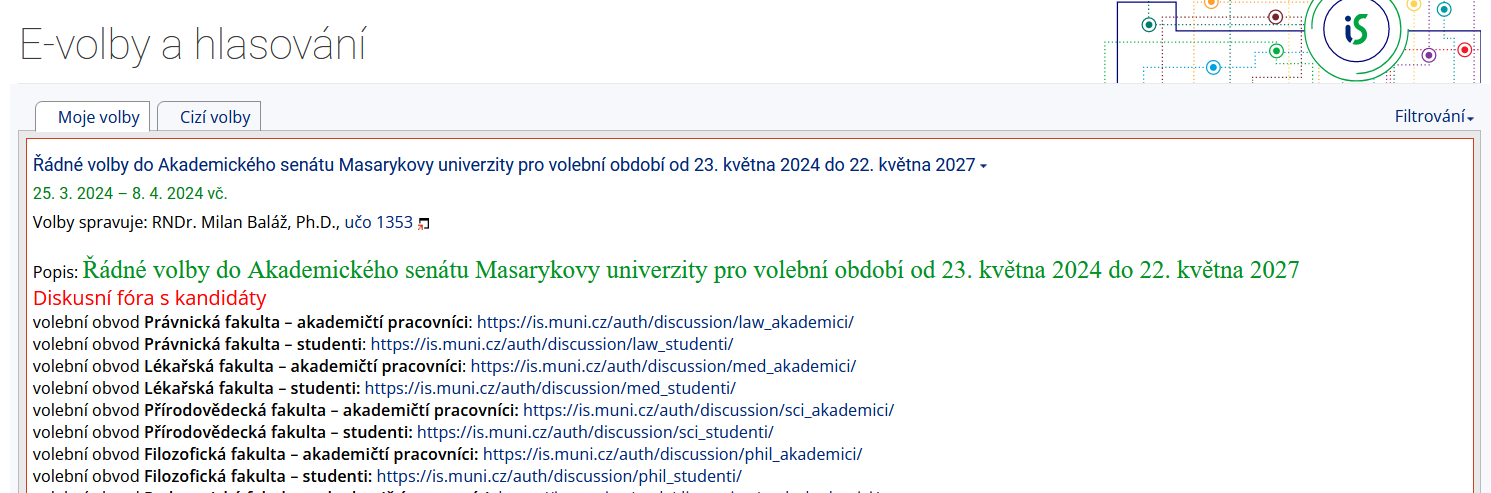 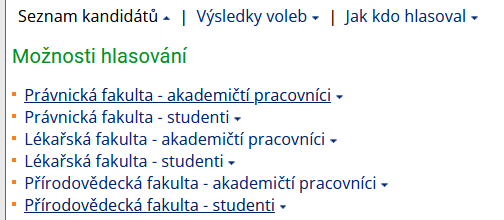 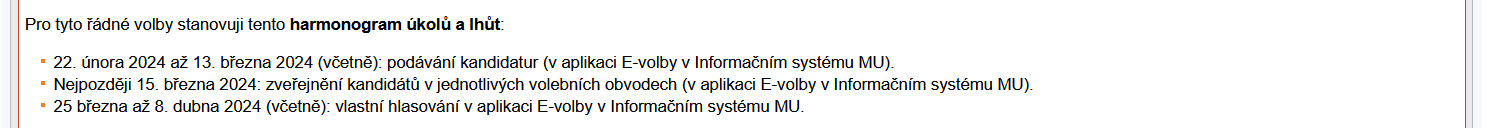 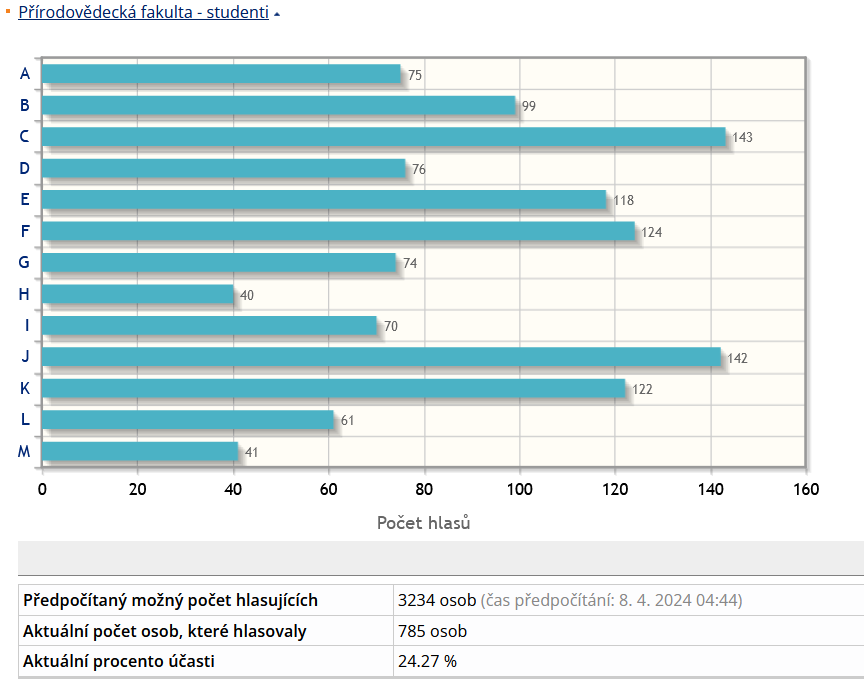 Šárka Hrachovinová - ÚEB
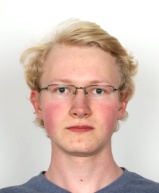 Jaroslav Rohel - ÚBZ
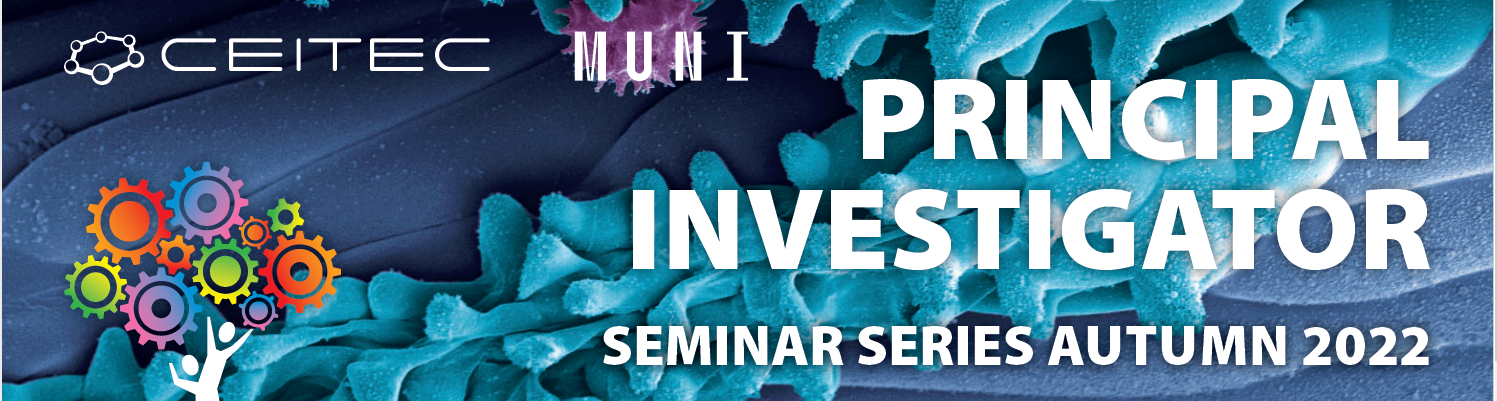 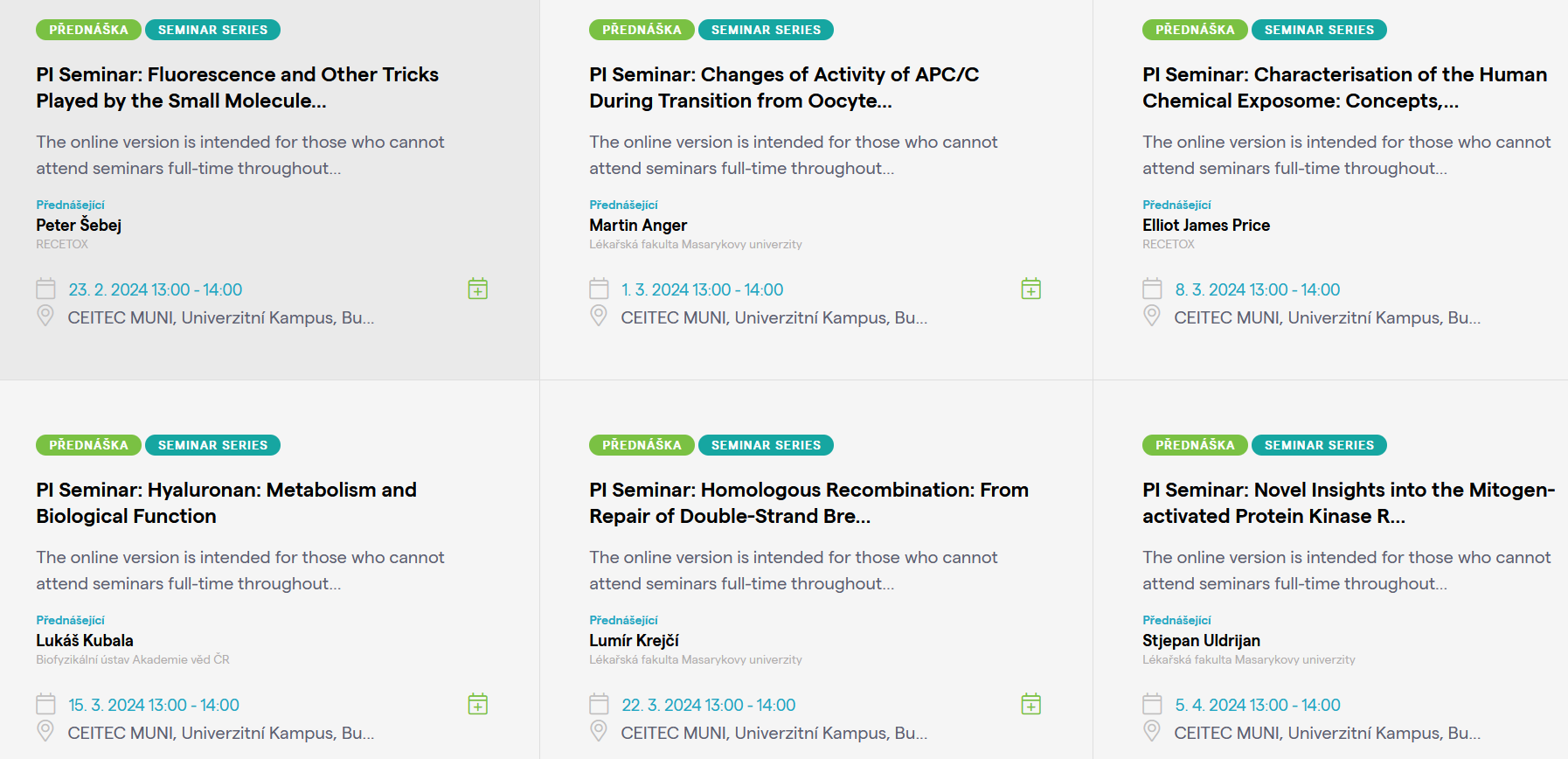 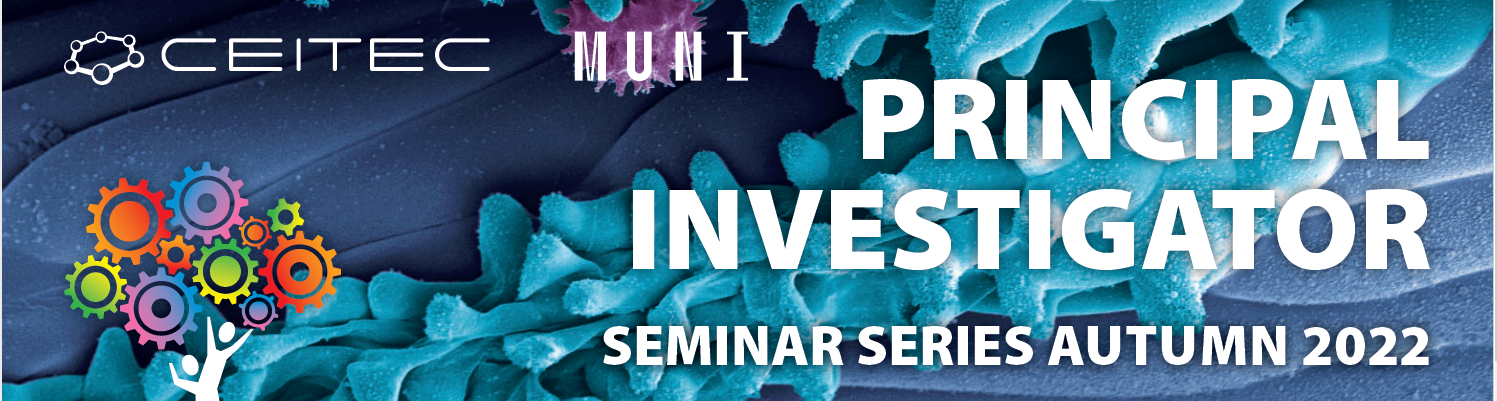 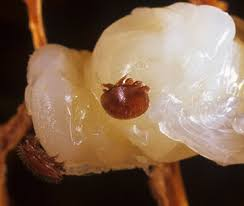 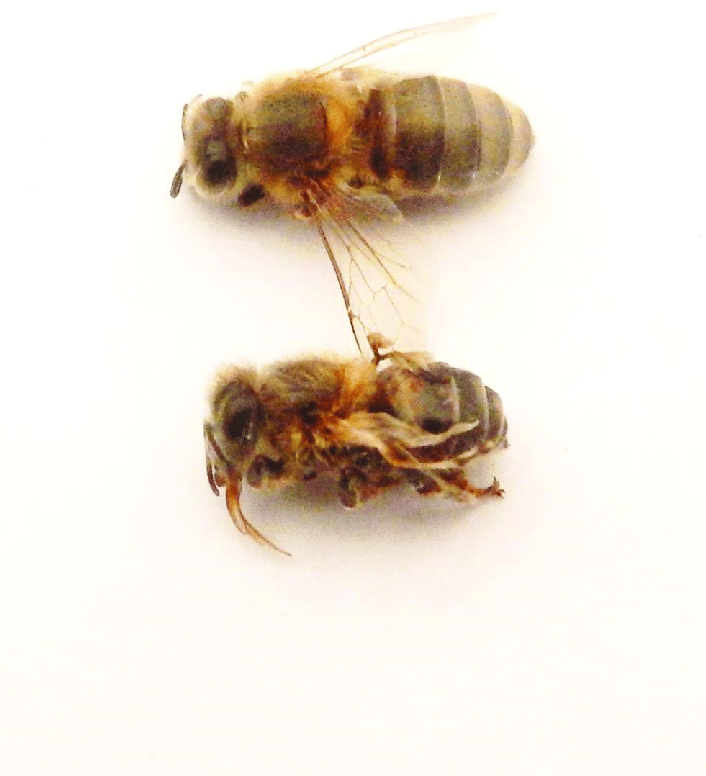 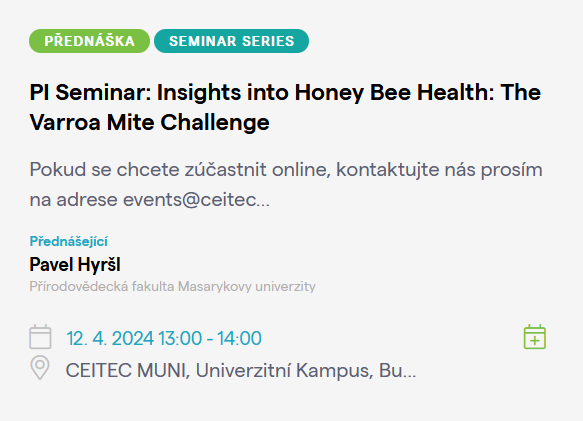 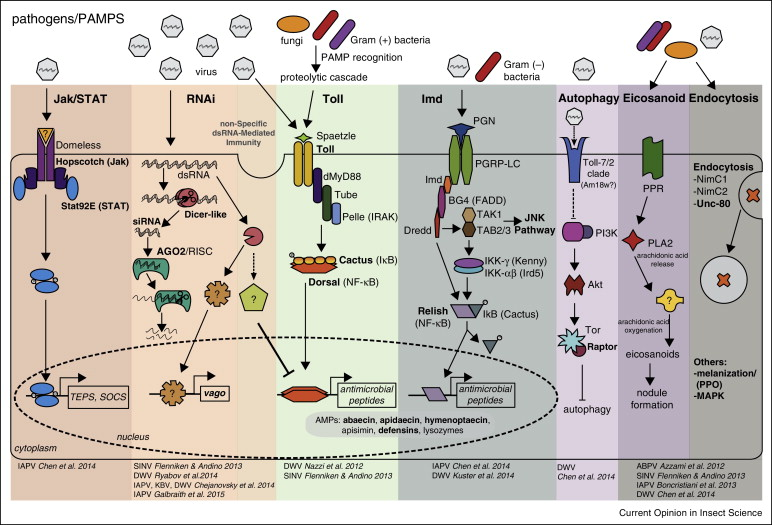 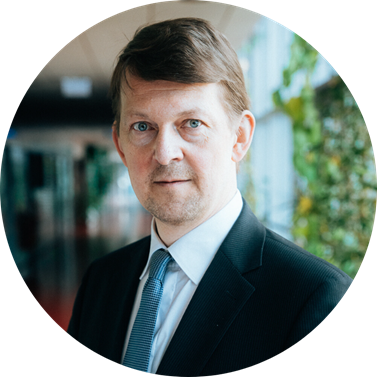 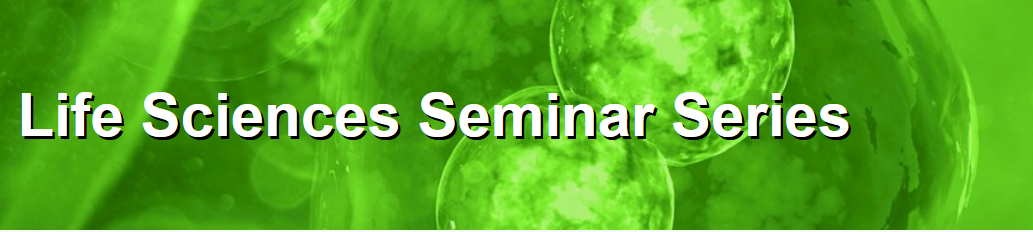 Čtvrtky 16hB11/132
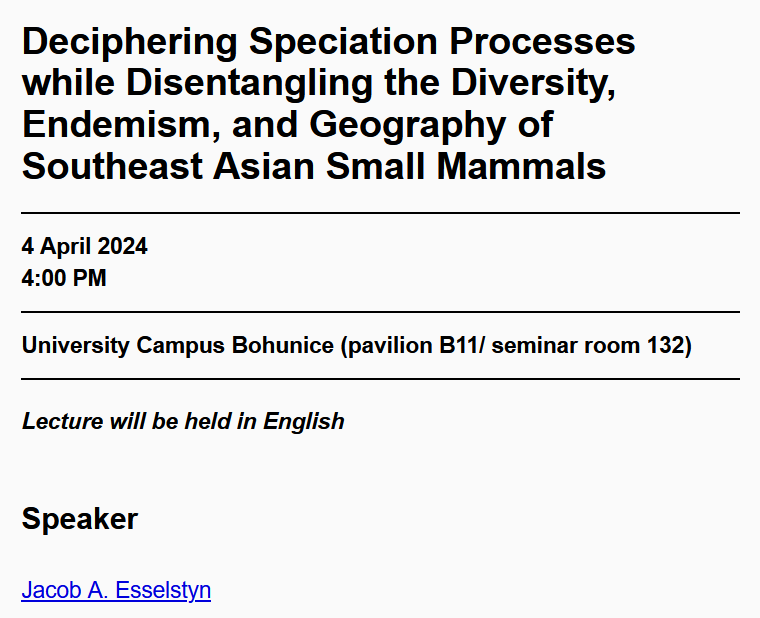 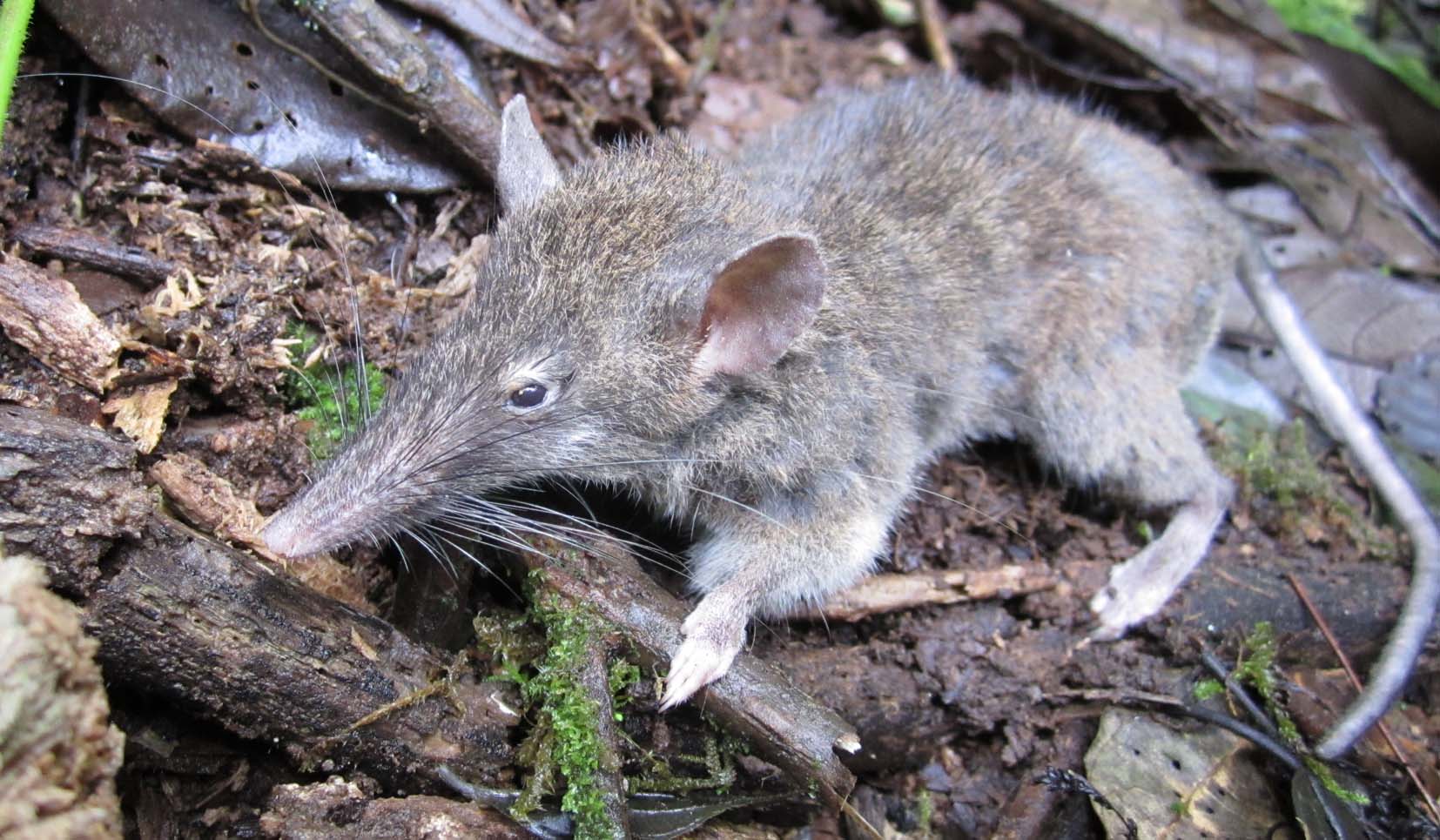 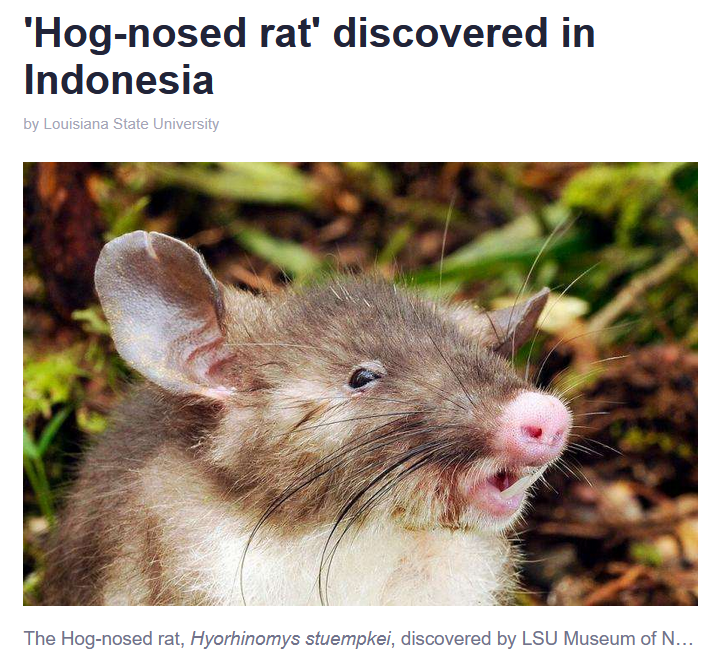 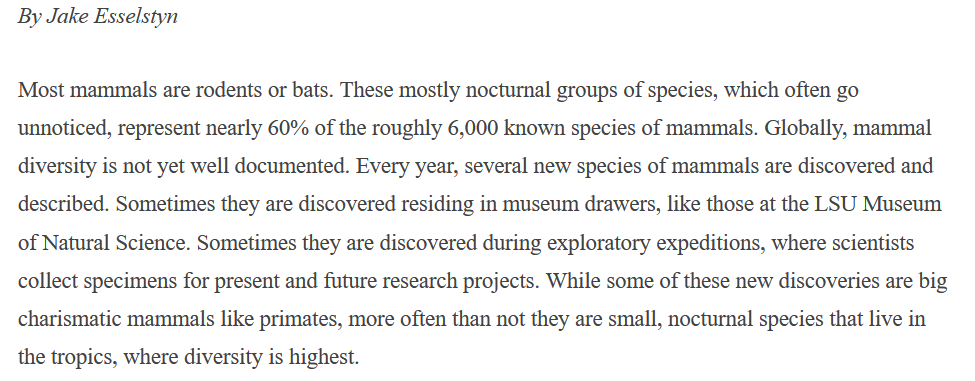 Více o výzkumu J. Esselstyn
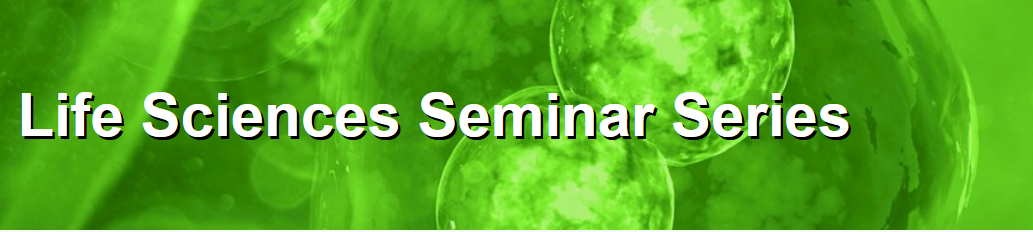 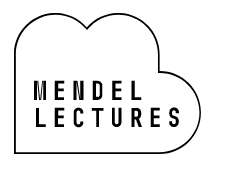 Čtvrtek 17hMendlovo nám.
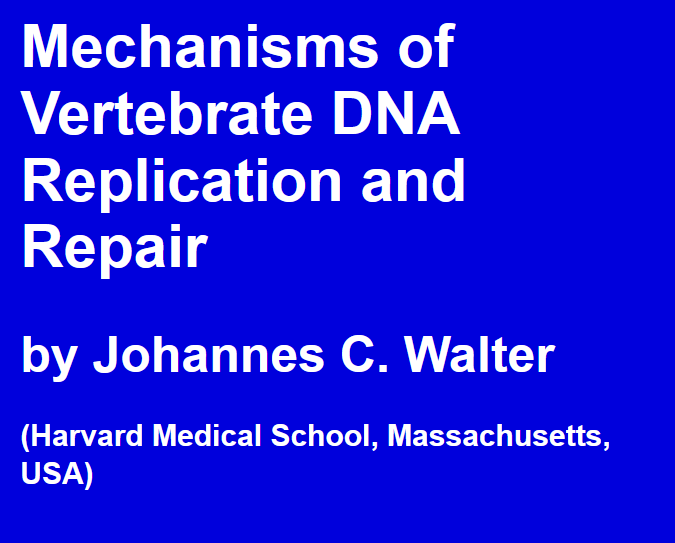 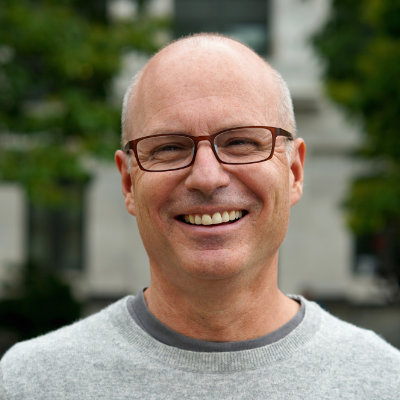 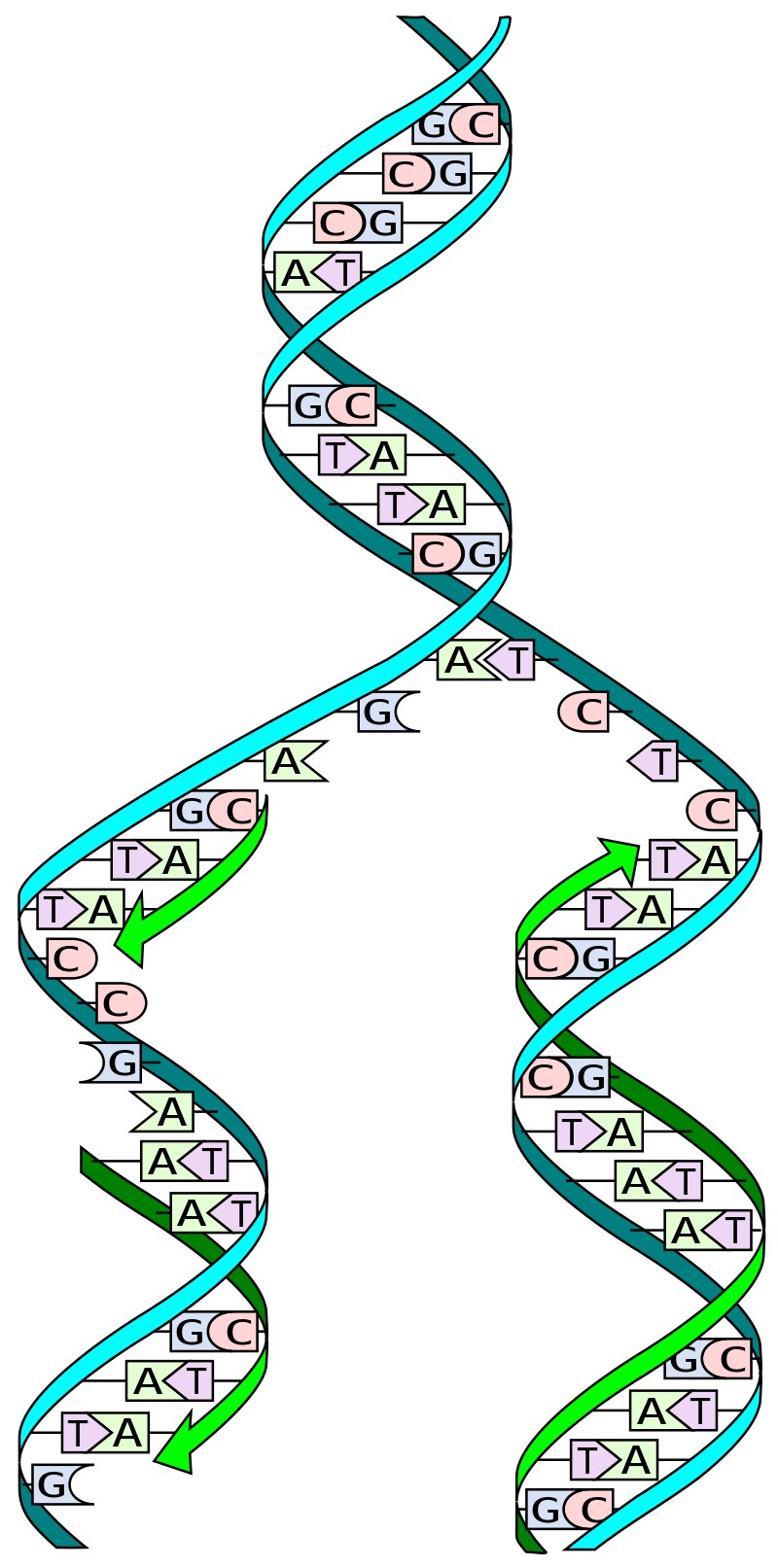 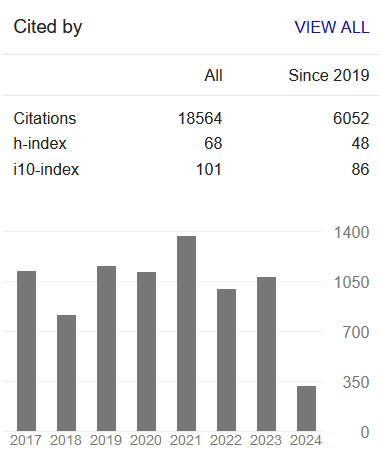 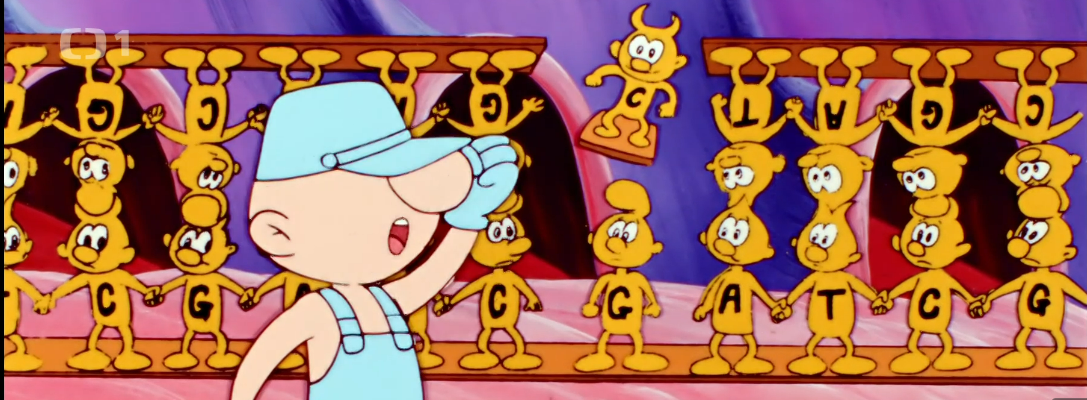 Odkaz na rozhovor s JW
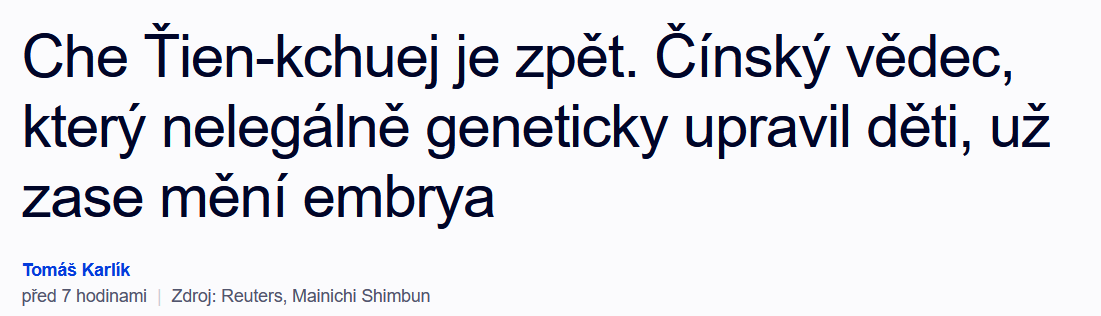 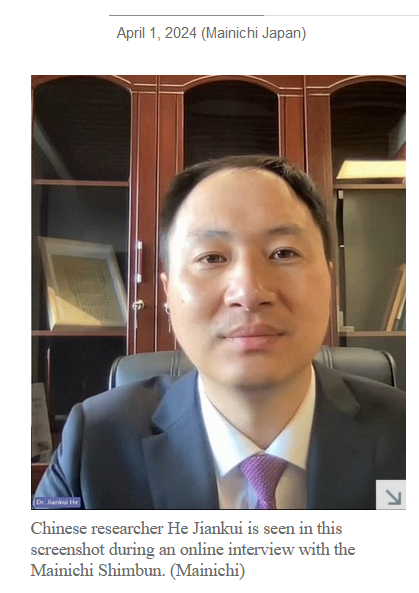 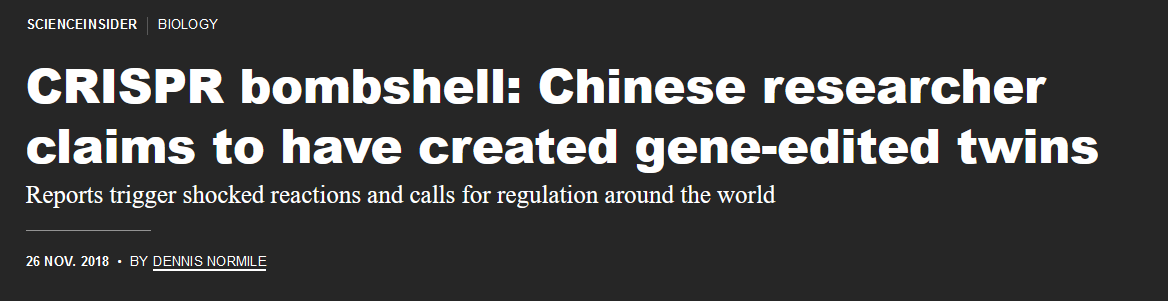 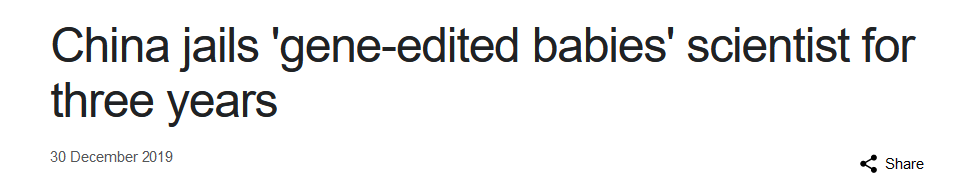 Celý článek vč. reportáže o původním přečinu
Termíny státnic a obhajob červen 2024
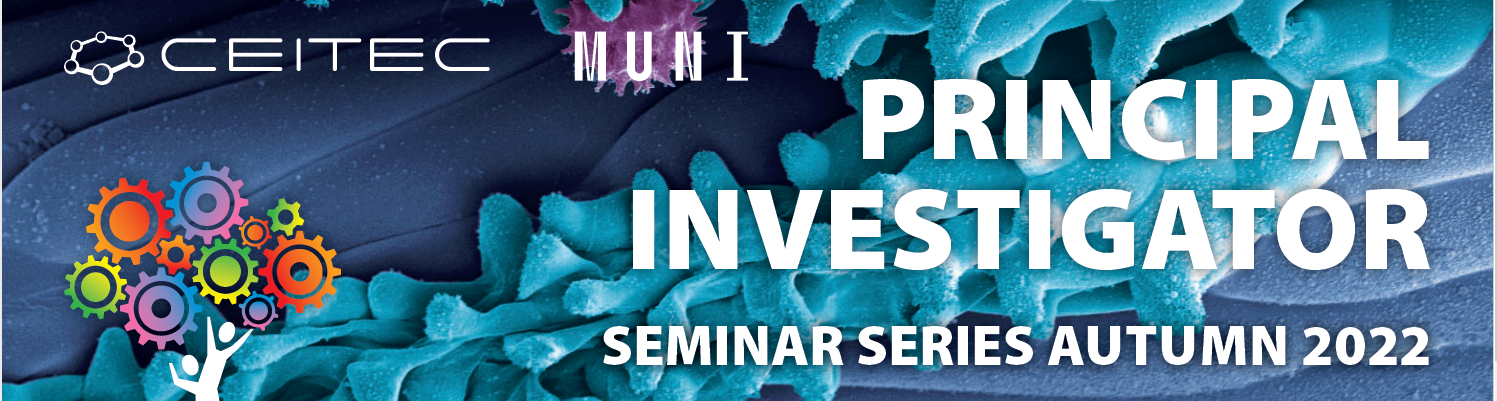 Pátky, 13:00B11/205
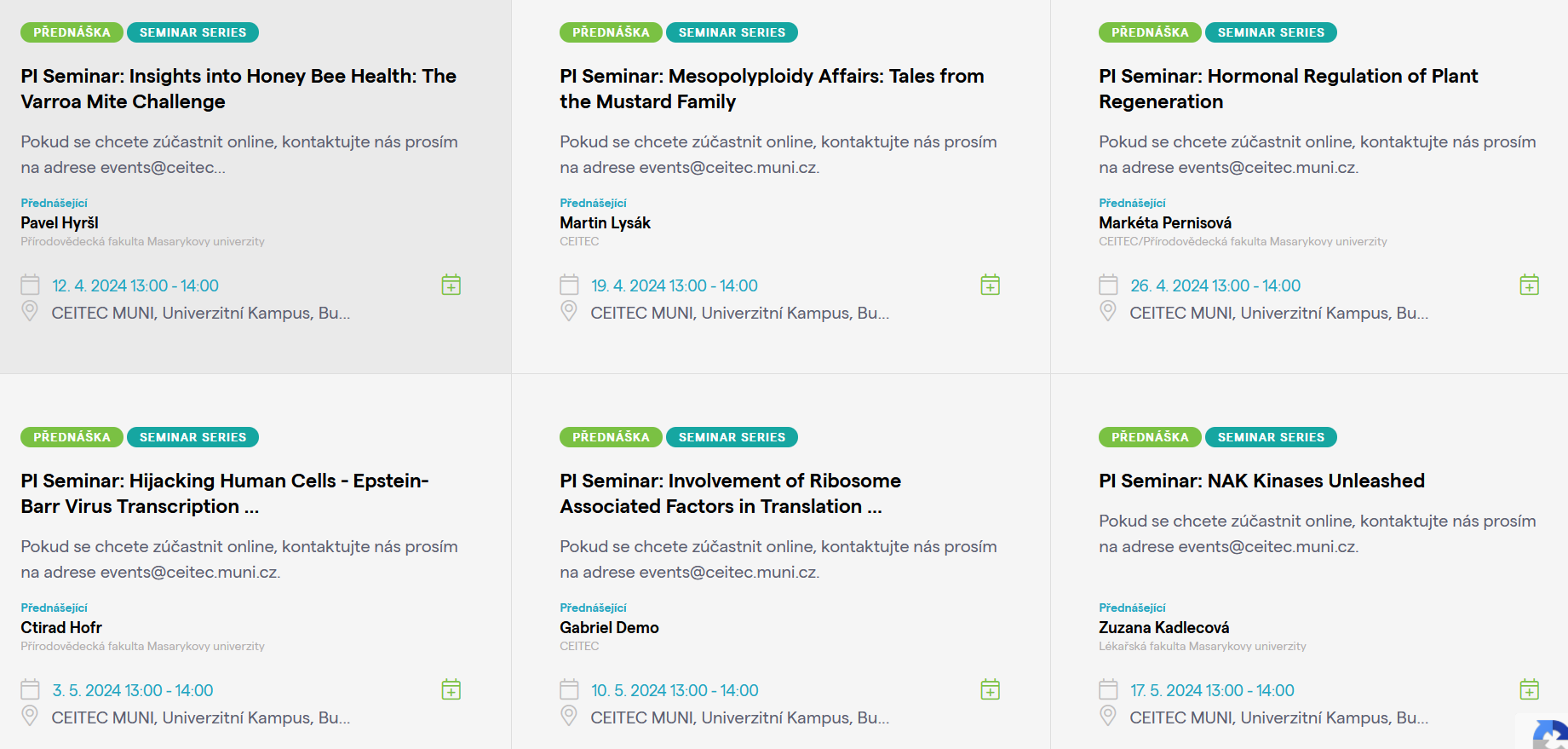 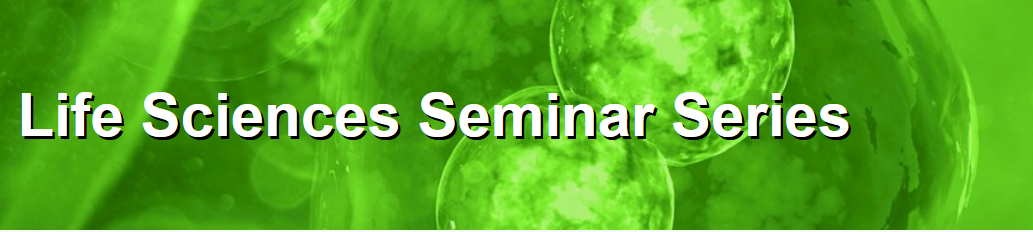 Čtvrtky 16hB11/132
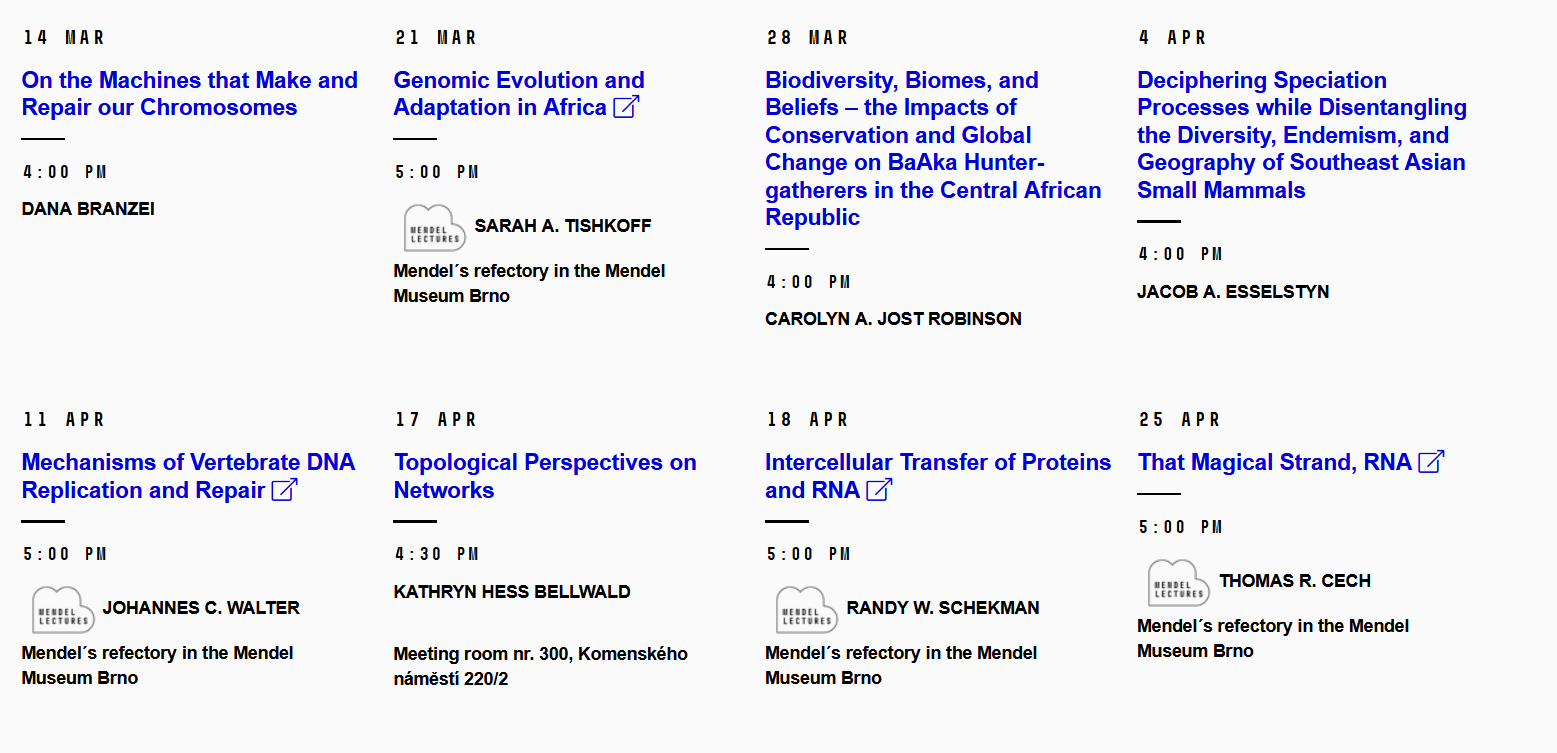 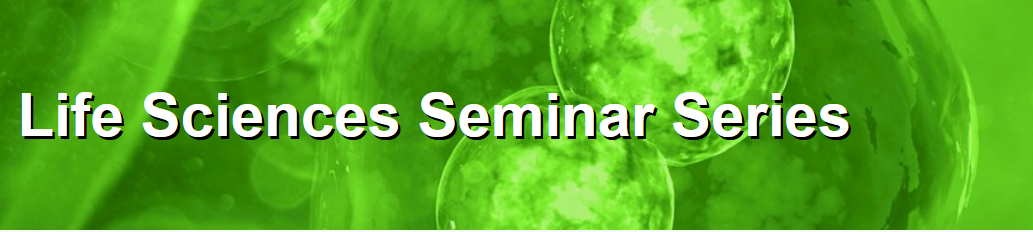 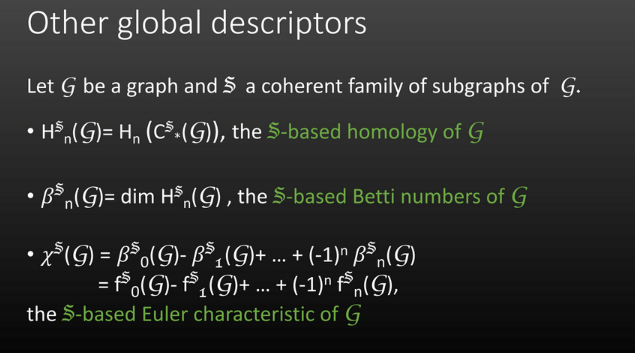 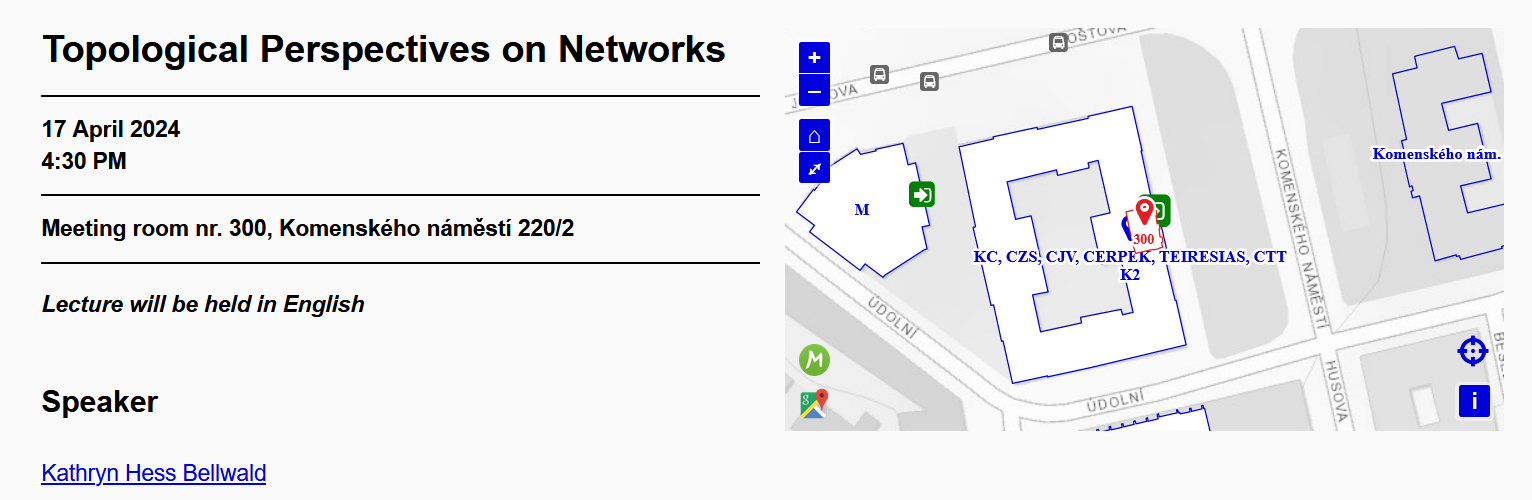 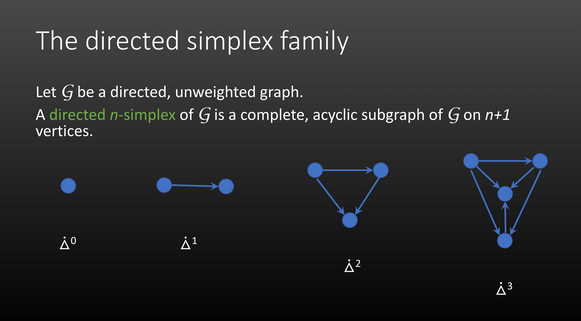 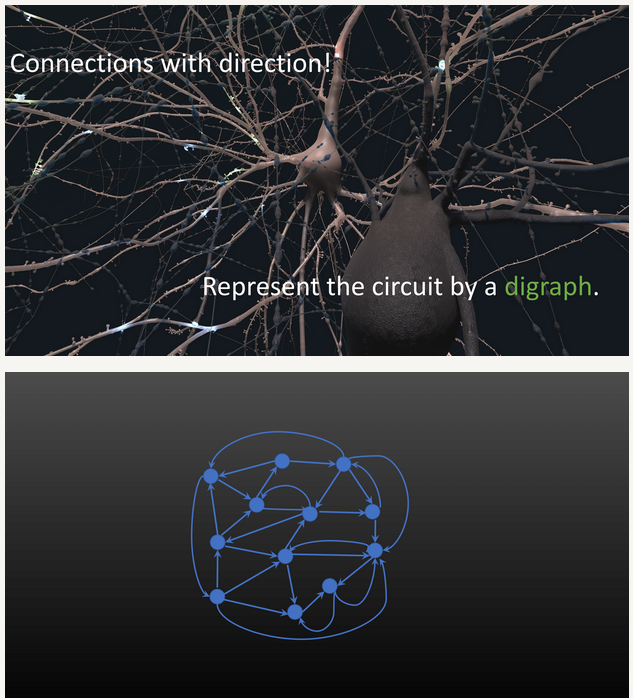 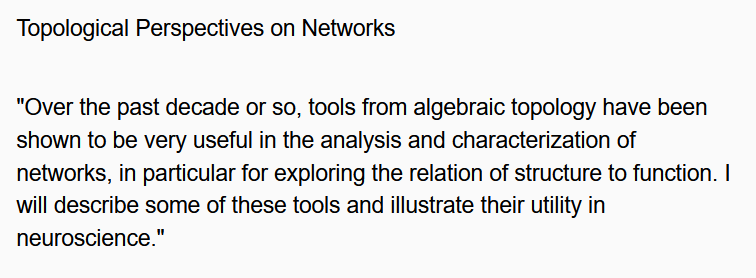 Přednášky, materiály
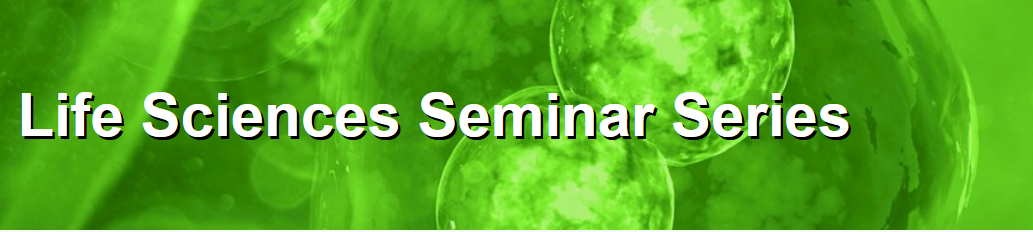 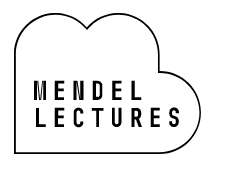 Čtvrtek 17hMendlovo nám.
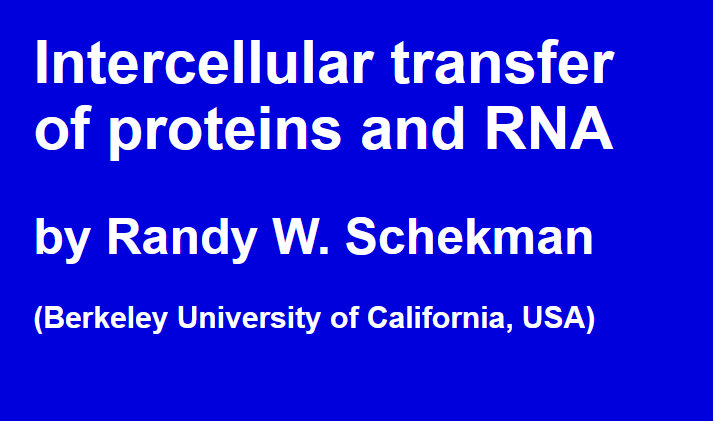 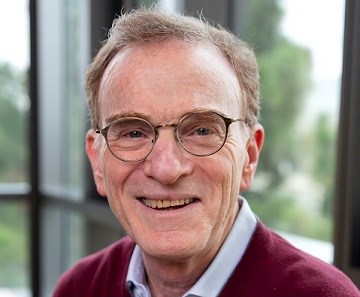 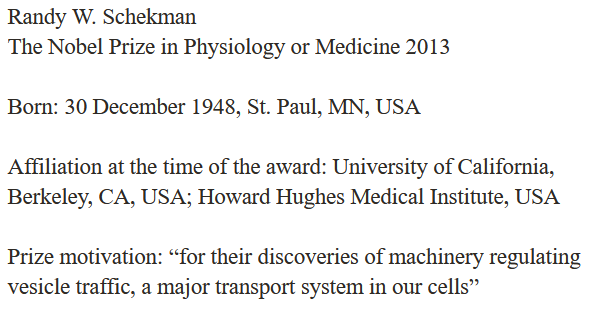 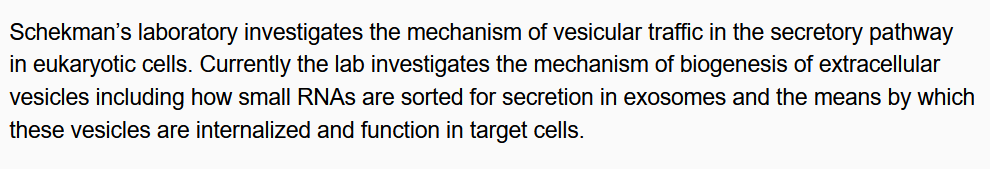 Přednáška L. Kubaly – pátek 19. 4. , 11:00, B11/205
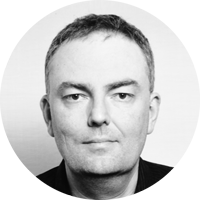 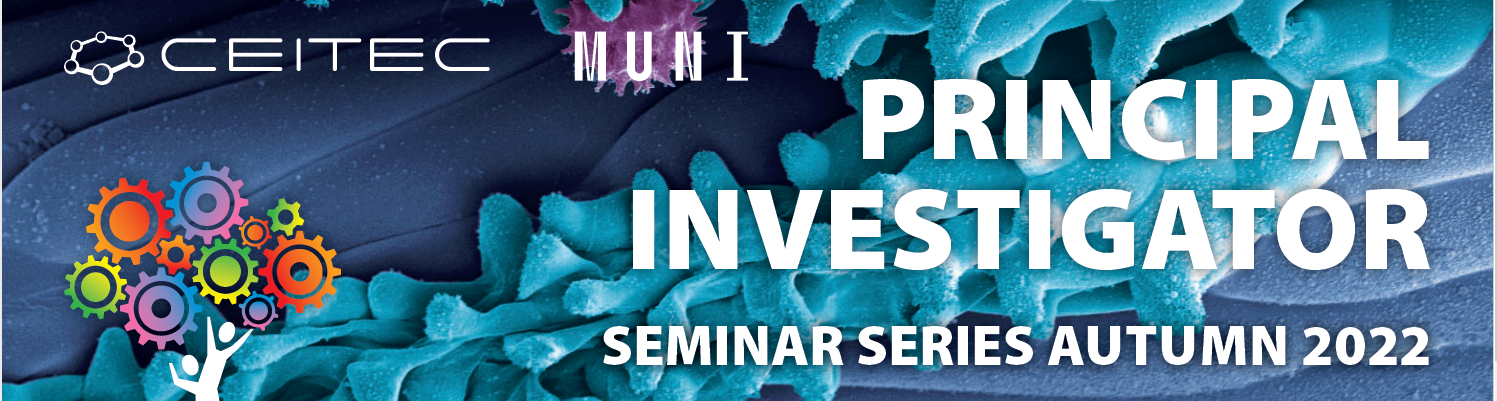 Pátky, 13:00B11/205
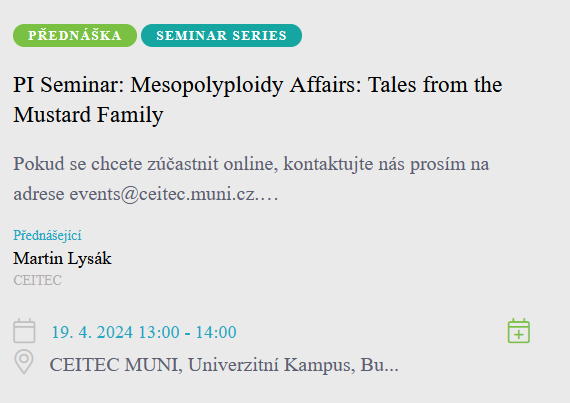 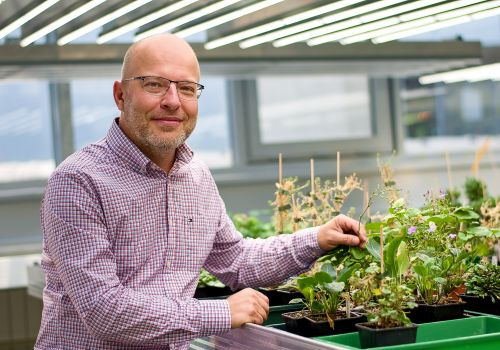 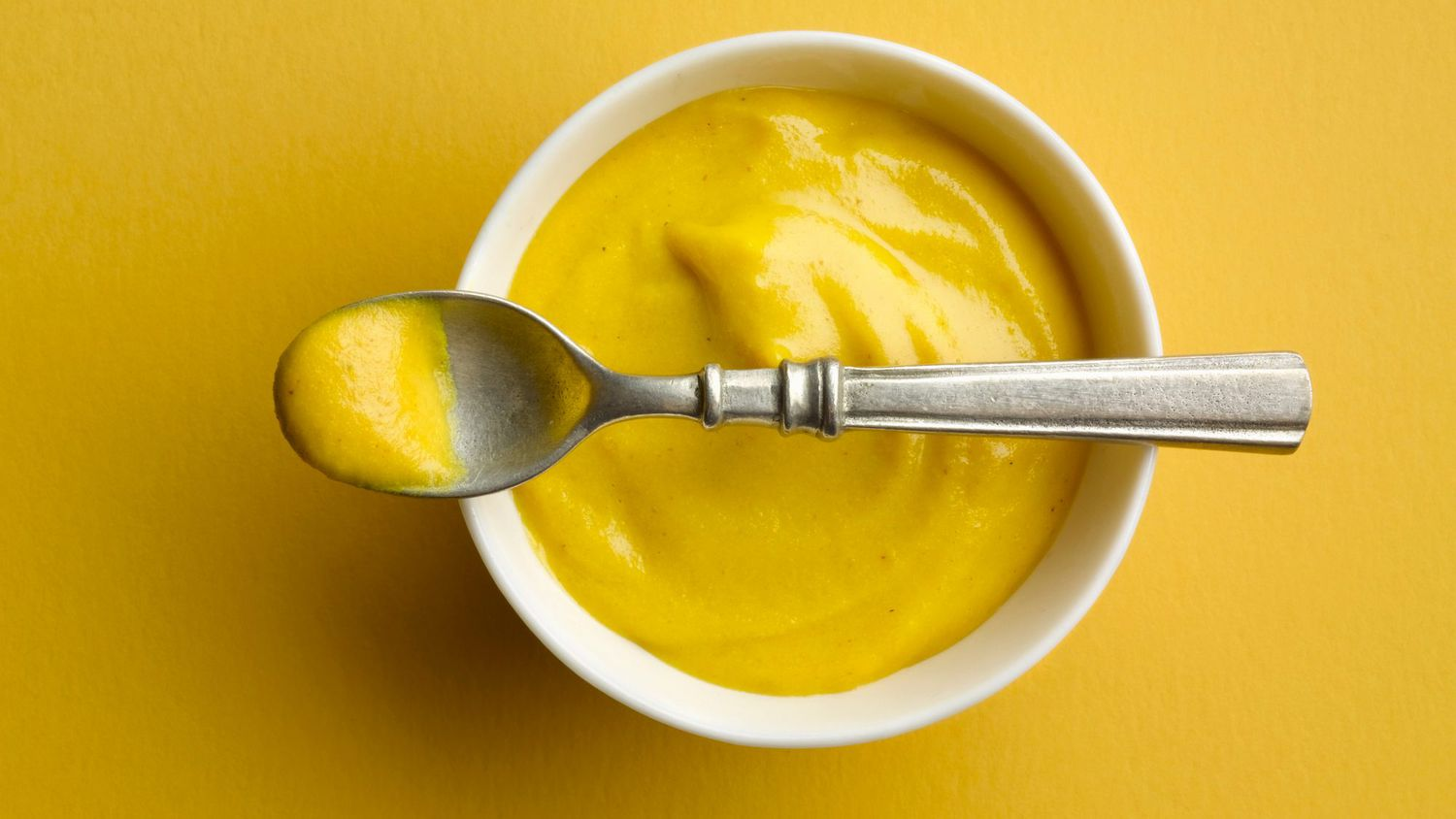 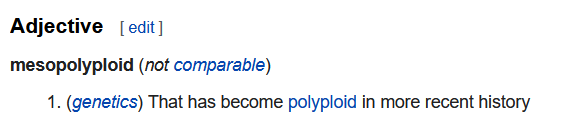 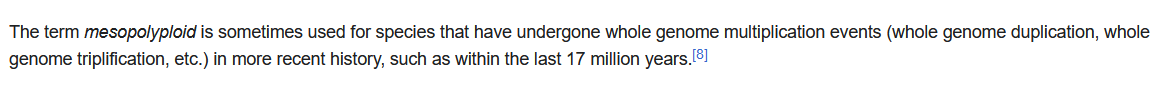 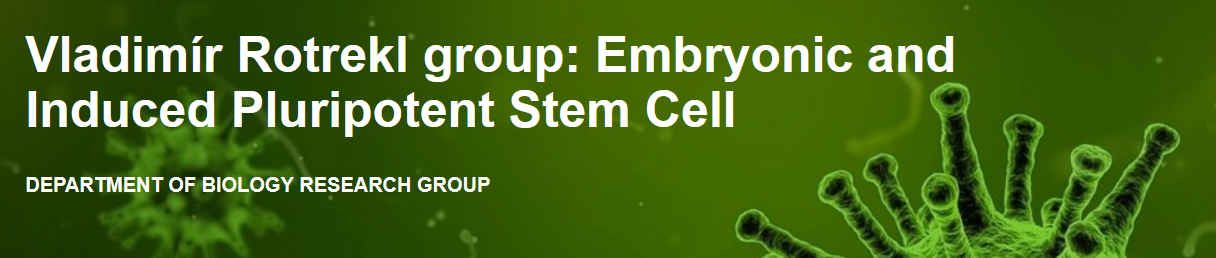 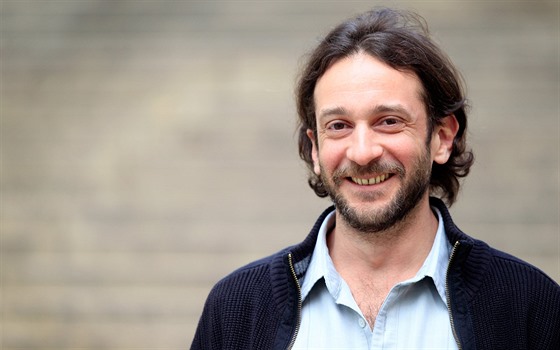 Victorio Pozo Devoto: 
Exploration of neuropathological mechanisms through different technical approaches.

Vladimír Rotrekl: 
Modelování srdečního selhání za pomoci lidských kmenových pluripotentních buněk
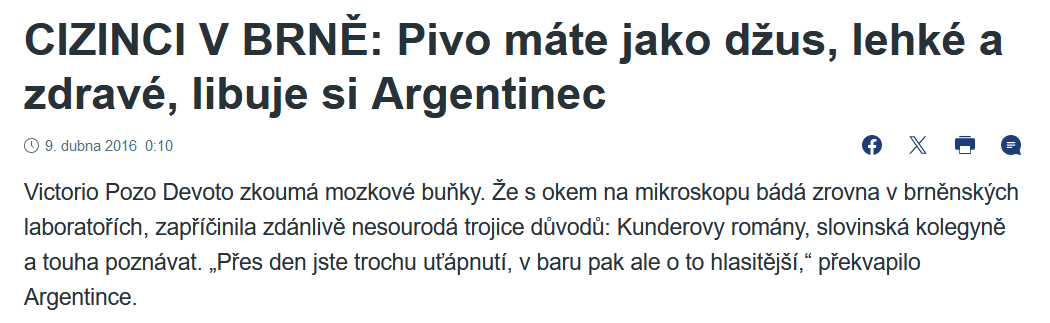 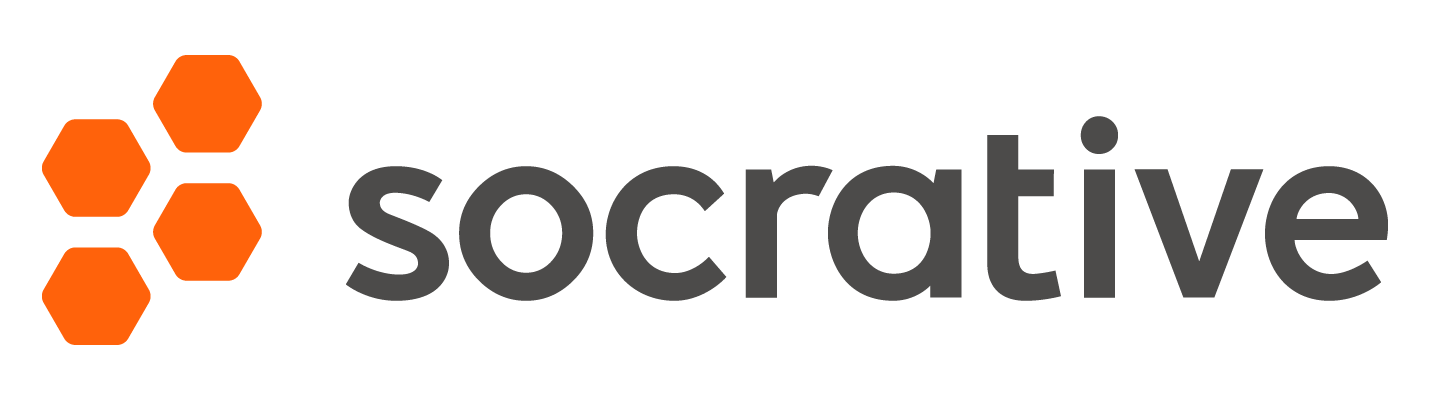 Hodnocení Bc přednášek
Celková znalost tématu 
fakta, vědecká úroveň, odbornost
Schopnost vysvětlit problém 
pochopitelné pro jiné obory? Je jasný kontext? Proč je důležité se tématem zabývat?...
Formální stránka prezentace – grafika 
čitelnost, přehlednost, odrážky, celkový layout, fonty, obrázky, …
Formální stránka prezentace – vystoupení 
hlasitost, kontakt s publikem, dodržení času, slovník, …
Reakce v diskuzi
odbornost, pohotovost, schopnost improvizace, … že něco neví, není špatně. Ale zkusí vymyslet?
A B-C-D-E (nejlepší, výjimečně kvalitní → výjimečně nekvalitní, slabé)

Silné, slabé stránky (slovně)
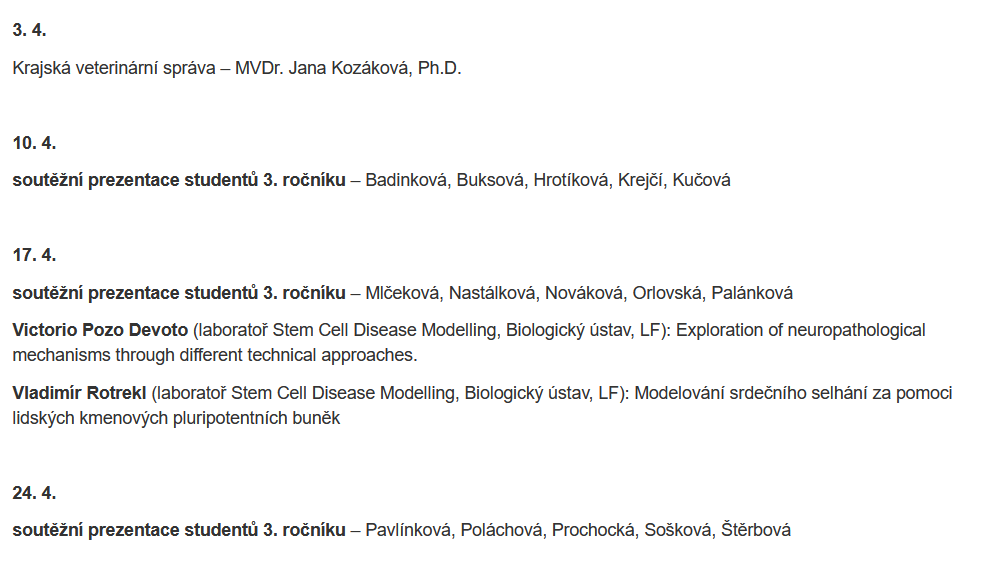